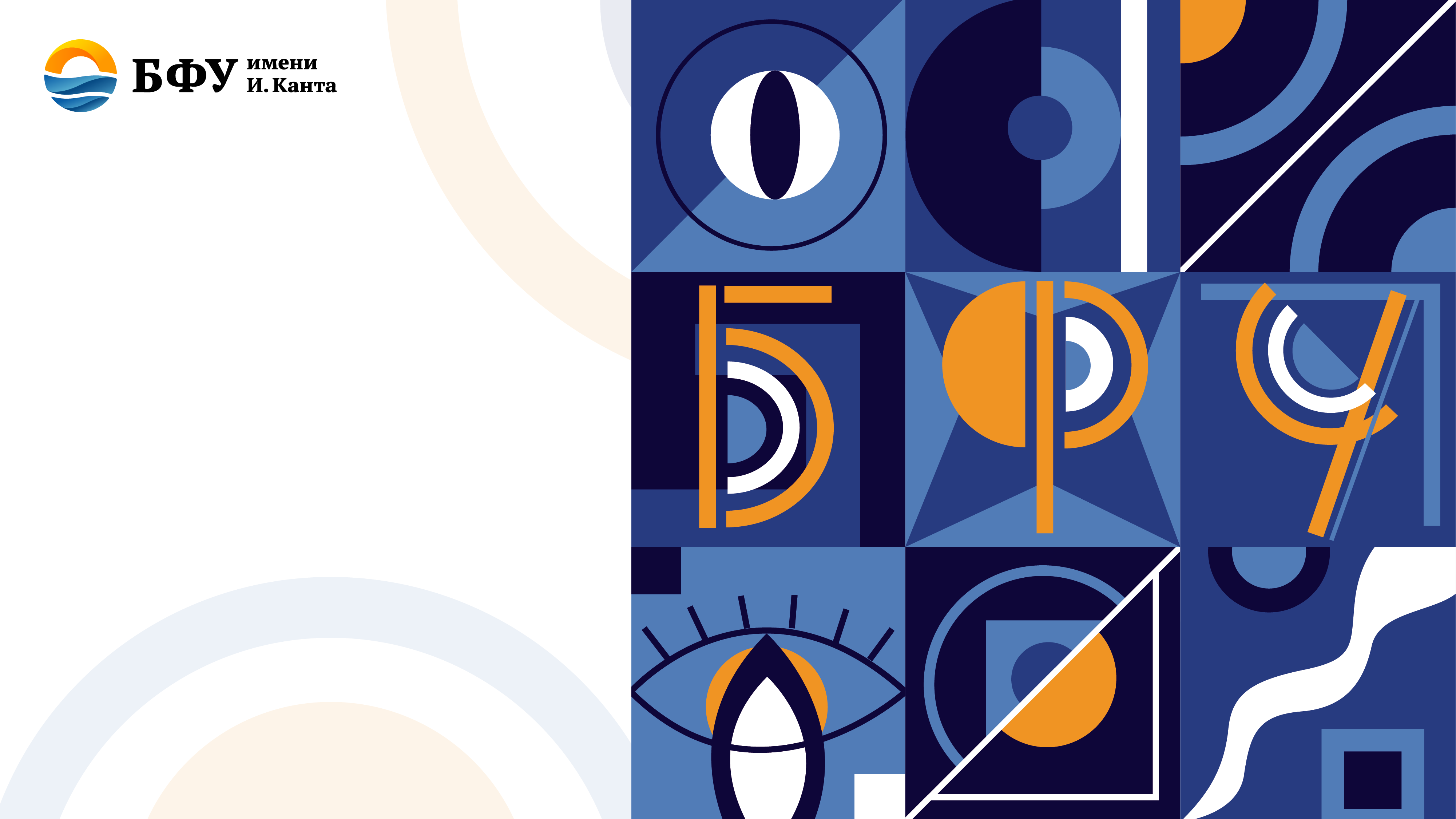 LOREM IPSUM DOLOR  SIT AMET, CONSECTETUR  ADIPISCING ELIT
NEQUE PORRO QUISQUAM EST QUI DOLOREM  IPSUM QUIA DOLOR SIT AMET, CONSECTETUR,  ADIPISCI VELIT...
01.01.01
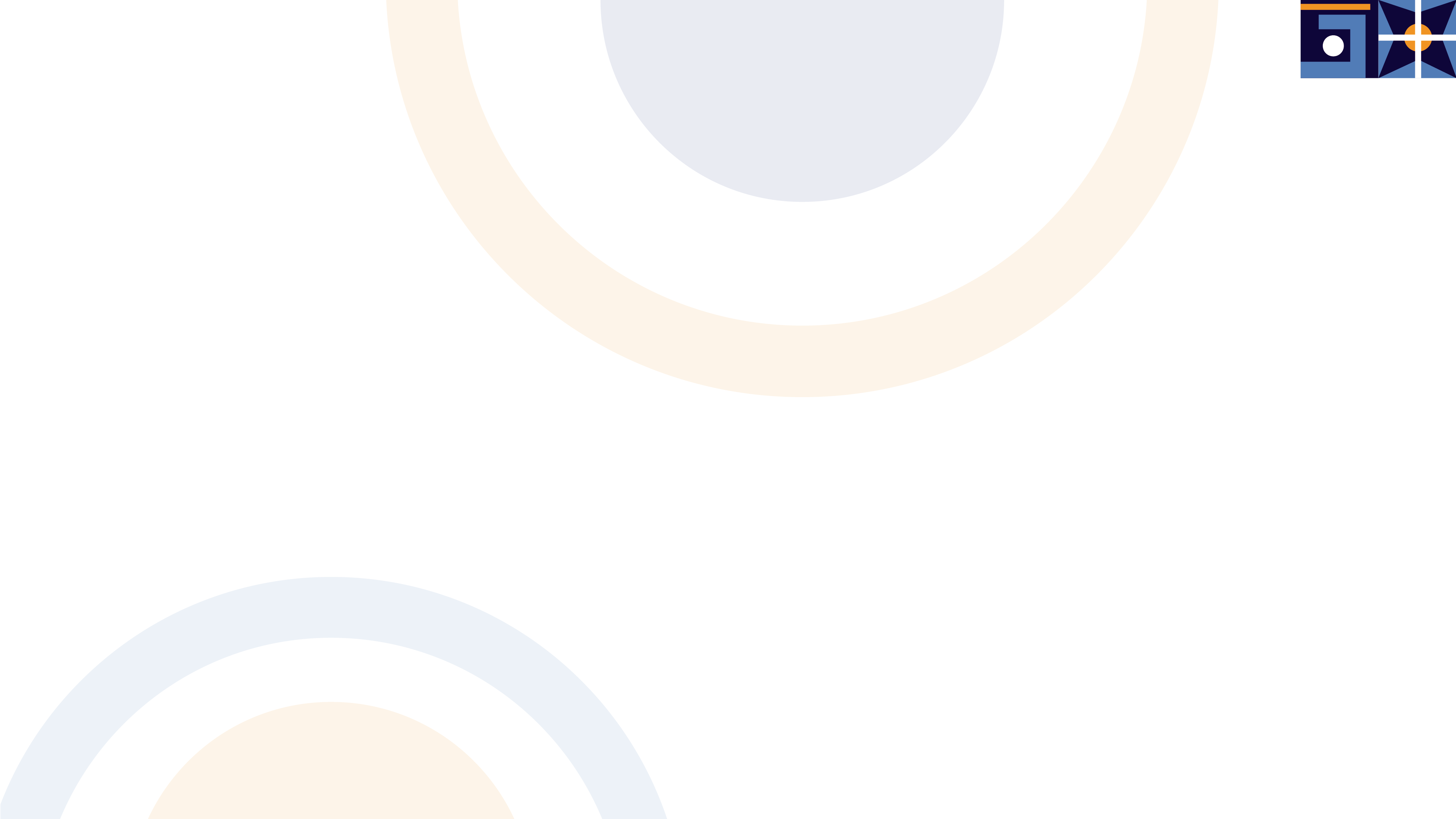 LOREM IPSUM DOLOR SIT AMET, CONSECTETUR  ADIPISCING ELIT
YOUR TITLE
Lorem ipsum dolor sit amet, consectetur adipiscing elit, sed do eiusmod tempor incididunt ut labore et dolore magna aliqua.
YOUR TITLE
YOUR TITLE
Lorem ipsum dolor sit amet, consectetur adipiscing elit, sed do eiusmod tempor incididunt ut labore et dolore magna aliqua.
Private equity has successfully attracted the best and brightest in corporate.
YOUR TITLE
Lorem ipsum dolor sit amet, consectetur adipiscing elit, sed do eiusmod tempor incididunt ut labore et dolore magna aliqua.
YOUR TITLE
Lorem ipsum dolor sit amet, consectetur adipiscing elit, sed do eiusmod tempor incididunt ut labore et dolore magna aliqua.
YOUR TITLE
Lorem ipsum dolor sit amet, consectetur adipiscing elit, sed do eiusmod tempor incididunt ut labore et dolore magna aliqua.
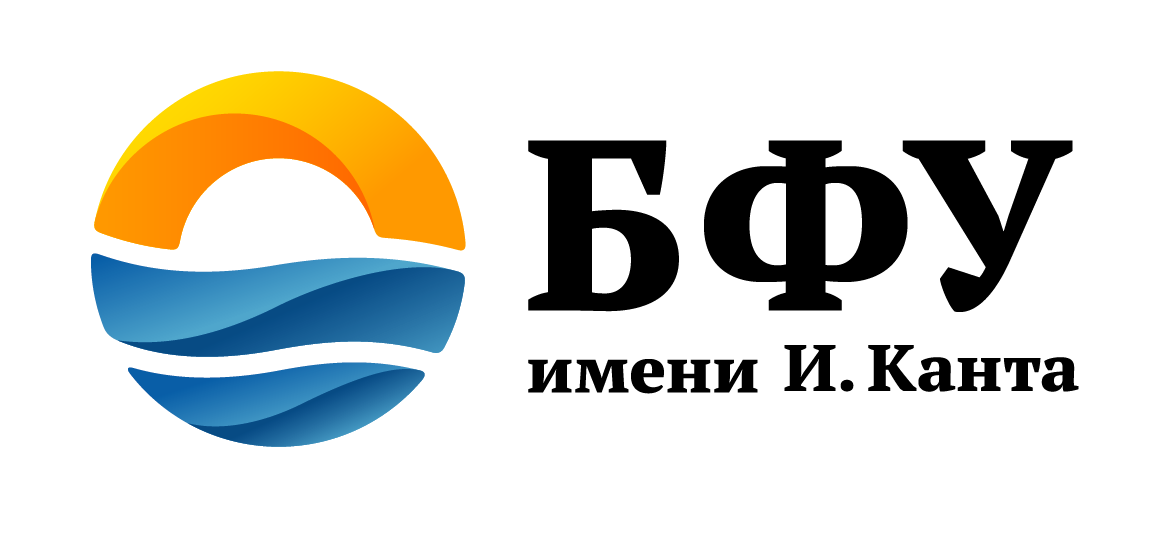 2
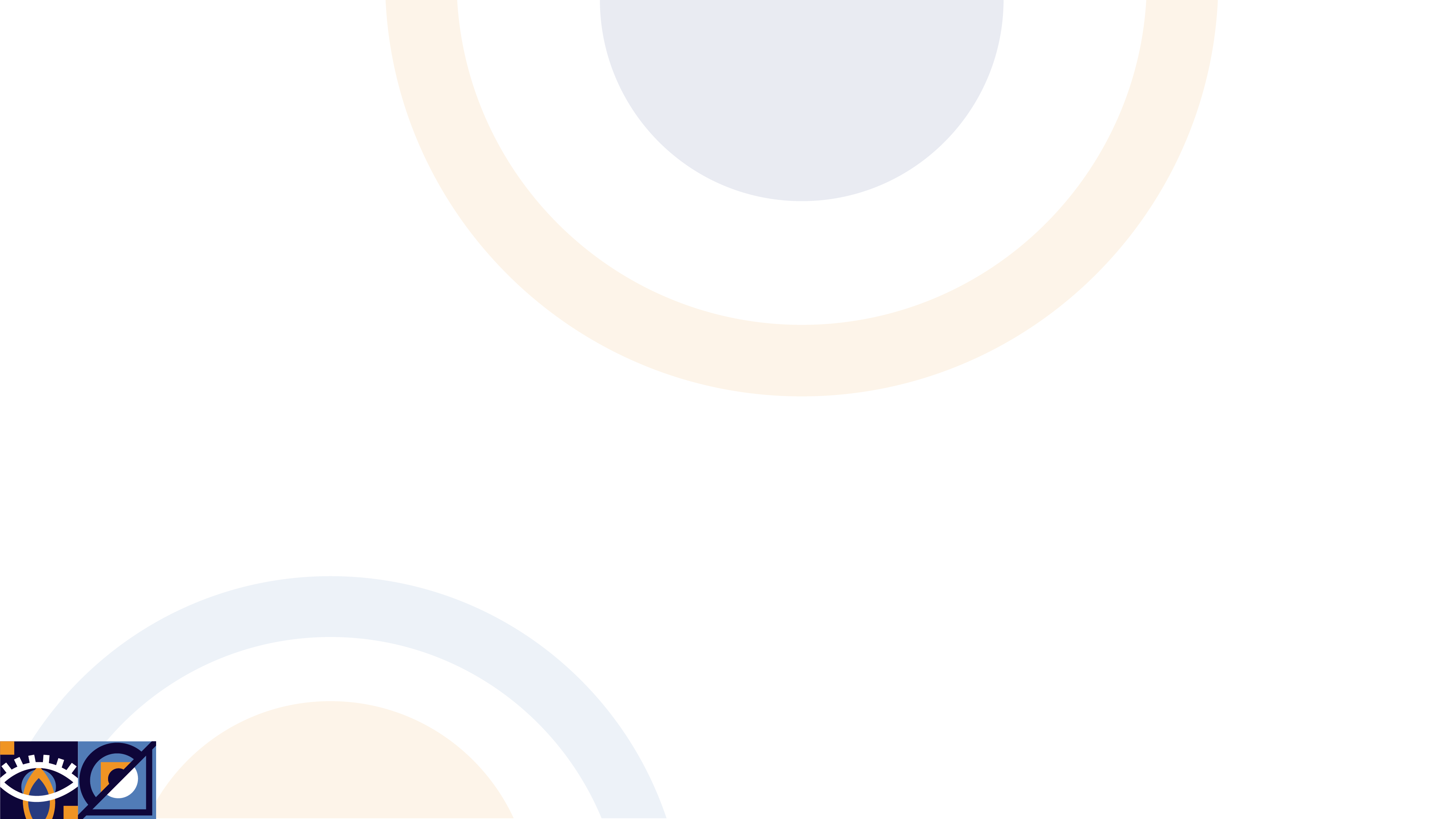 LOREM IPSUM DOLOR SIT AMET, CONSECTETUR  ADIPISCING ELIT
YOUR TITLE
Lorem ipsum dolor sit amet, consectetur adipiscing elit, sed do eiusmod tempor incididunt ut labore et dolore magna aliqua.
Lorem ipsum dolor sit amet, consectetur adipiscing elit, sed do eiusmod tempor incididunt ut labore et dolore magna aliqua. Ut enim ad minim veniam, quis nostrud exercitation ullamco laboris nisi ut aliquip ex ea commodo consequat. Duis aute irure dolor in reprehenderit in voluptate velit esse cillum dolore eu fugiat nulla pariatur.
Lorem ipsum dolor sit amet, consectetur adipiscing elit, sed do eiusmod tempor incididunt ut labore et dolore magna aliqua. Ut enim ad minim veniam, quis nostrud exercitation ullamco laboris nisi ut aliquip ex ea commodo consequat. Duis aute irure dolor in reprehenderit in voluptate velit esse cillum dolore eu fugiat nulla pariatur.
YOUR TITLE
Lorem ipsum dolor sit amet, consectetur adipiscing elit, sed do eiusmod tempor incididunt ut labore et dolore magna aliqua.
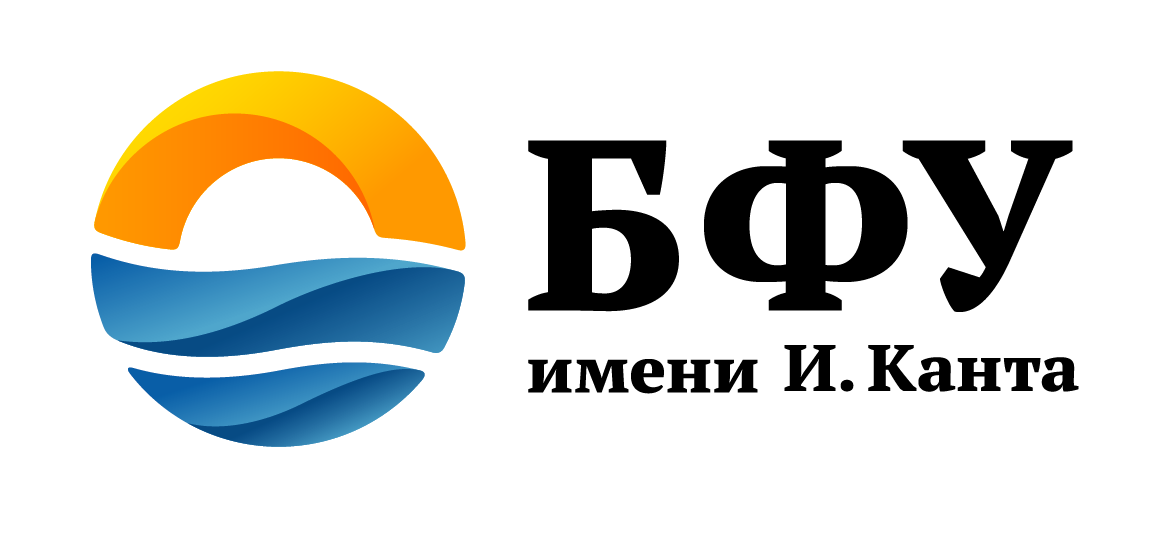 3
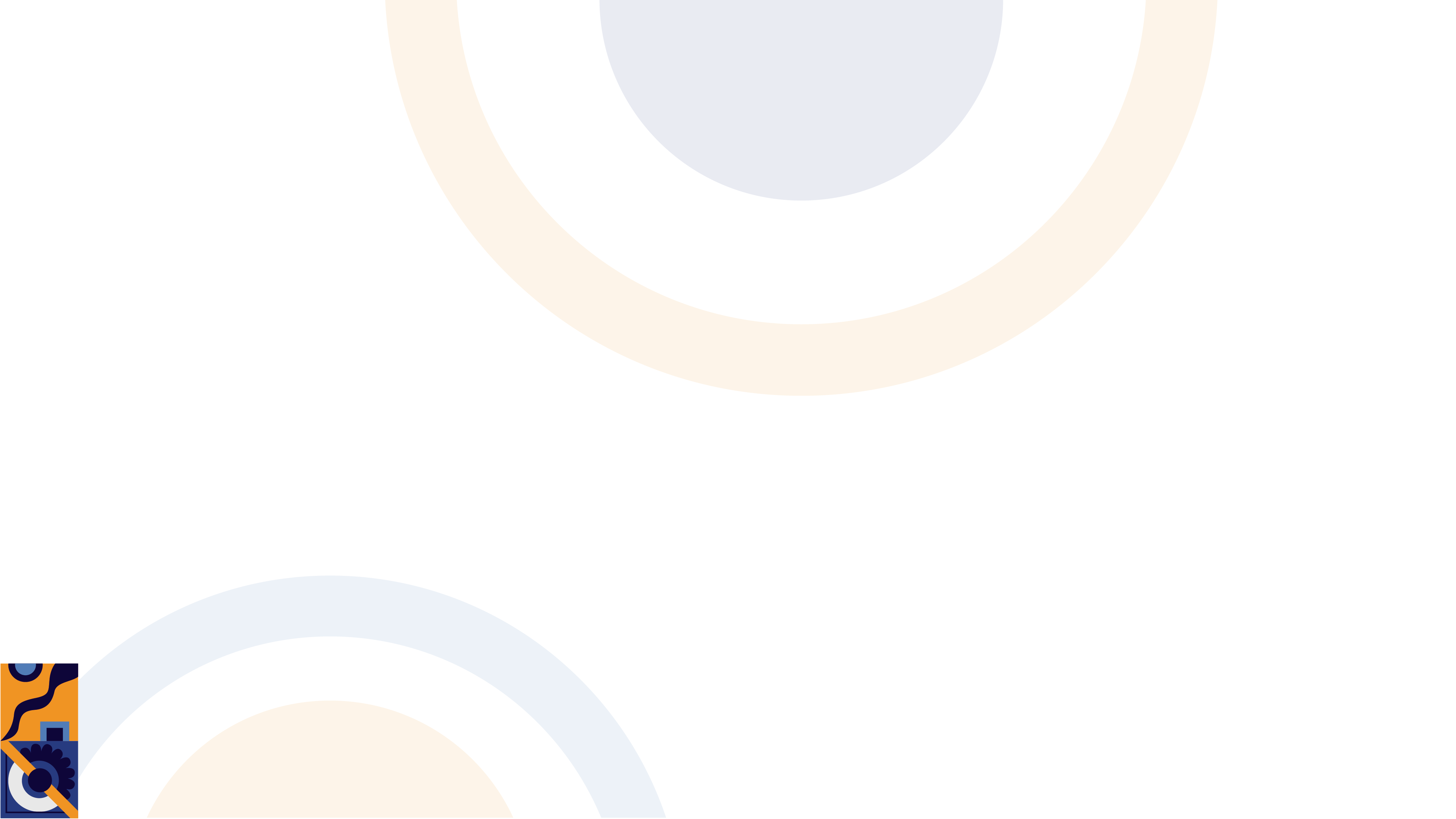 LOREM IPSUM DOLOR SIT AMET, CONSECTETUR  ADIPISCING ELIT
YOUR TITLE
YOUR TITLE
YOUR TITLE
YOUR TITLE
Lorem ipsum dolor sit amet, consectetur adipiscing elit, sed do eiusmod tempor incididunt ut labore et dolore magna aliqua.
100
YOUR TITLE
Lorem ipsum dolor sit amet, consectetur adipiscing elit, sed do eiusmod tempor incididunt ut labore et dolore magna aliqua.
50
YOUR TITLE
Lorem ipsum dolor sit amet, consectetur adipiscing elit, sed do eiusmod tempor incididunt ut labore et dolore magna aliqua.
0
2015
2017
2019
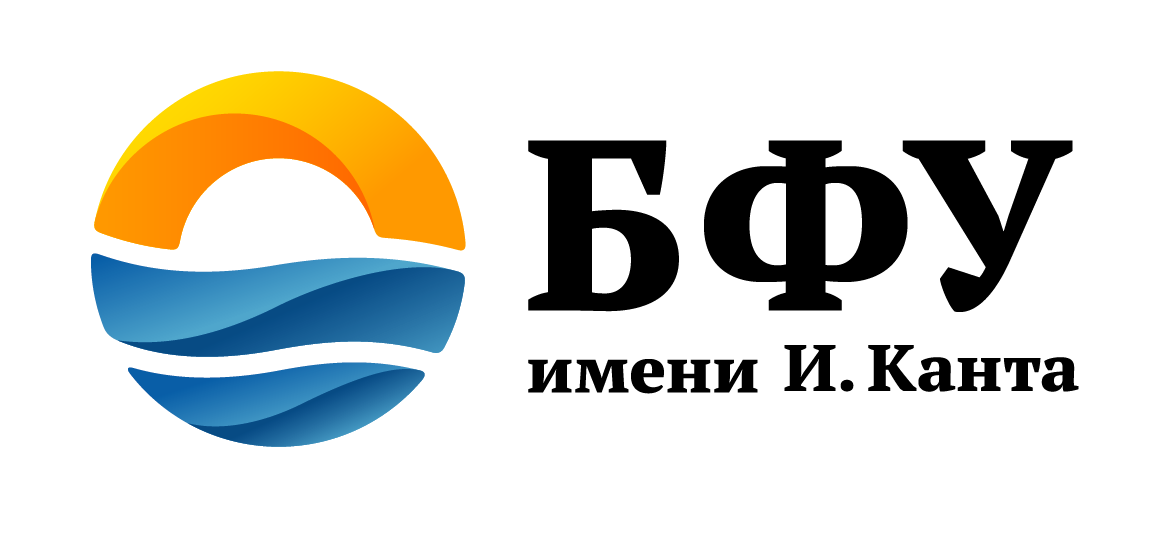 4
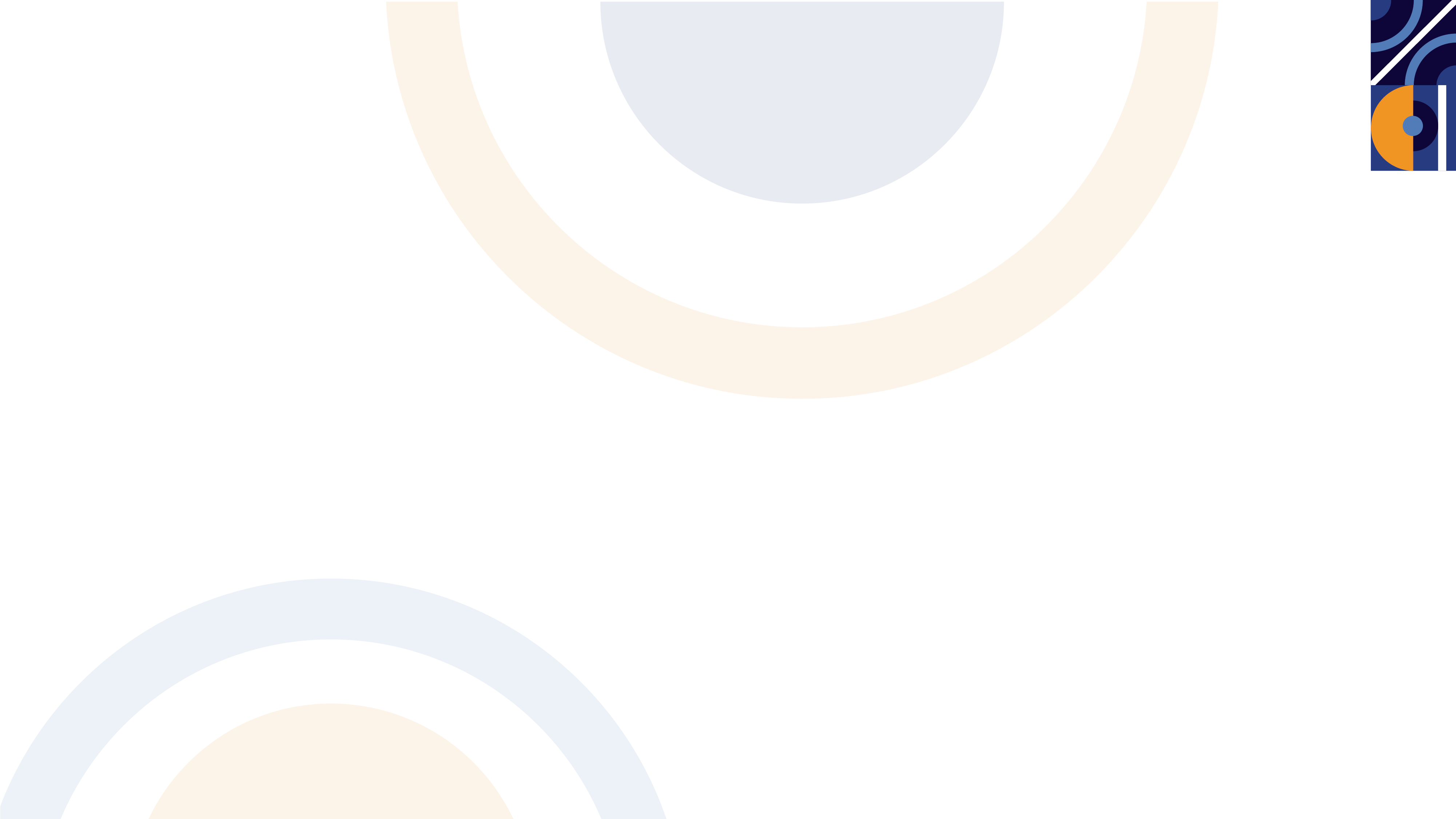 LOREM IPSUM DOLOR SIT AMET, CONSECTETUR  ADIPISCING ELIT
95%
70%
65%
YOUR TITLE 01
YOUR TITLE 02
YOUR TITLE 03
Lorem ipsum dolor sit amet, consectetur adipiscing elit, sed do eiusmod tempor incididunt ut labore et dolore magna aliqua.
Lorem ipsum dolor sit amet, consectetur adipiscing elit, sed do eiusmod tempor incididunt ut labore et dolore magna aliqua.
Lorem ipsum dolor sit amet, consectetur adipiscing elit, sed do eiusmod tempor incididunt ut labore et dolore magna aliqua.
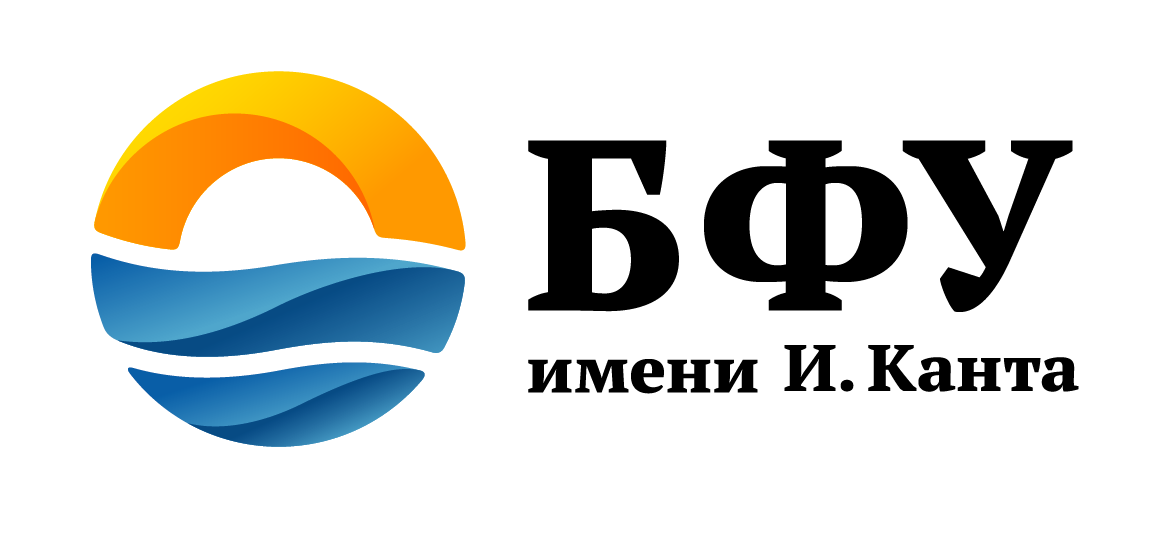 5
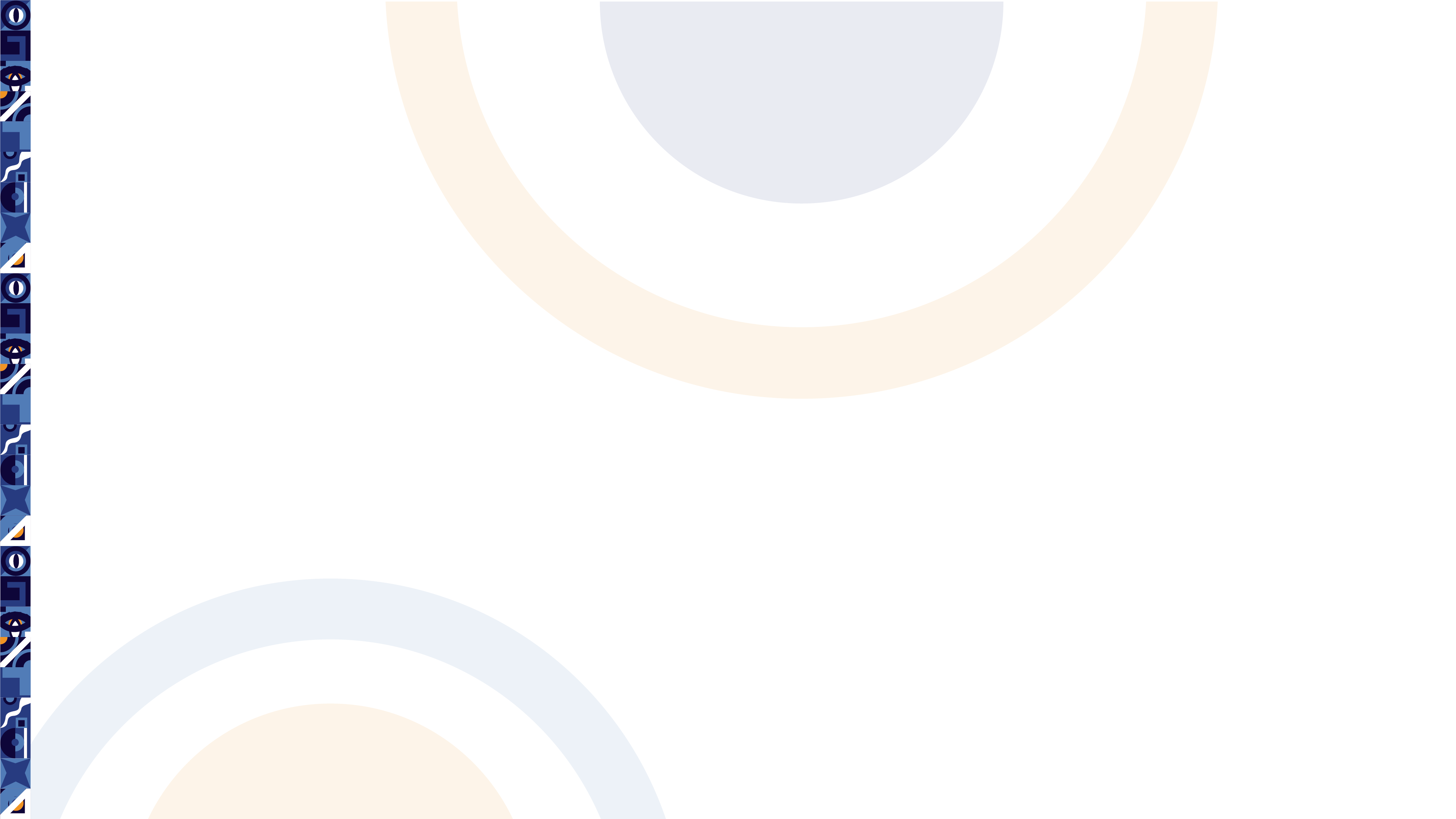 LOREM IPSUM DOLOR SIT AMET, CONSECTETUR  ADIPISCING ELIT
100%
100%
75%
50%
50%
25%
25%
Lorem ipsum dolor sit amet, consectetur adipiscing elit, sed do eiusmod tempor incididunt ut labore et dolore magna aliqua.
Lorem ipsum dolor sit amet, consectetur adipiscing elit, sed do eiusmod tempor incididunt ut labore et dolore magna aliqua.
Lorem ipsum dolor sit amet, consectetur adipiscing elit, sed do eiusmod tempor incididunt ut labore et dolore magna aliqua.
Lorem ipsum dolor sit amet, consectetur adipiscing elit, sed do eiusmod tempor incididunt ut labore et dolore magna aliqua.
Lorem ipsum dolor sit amet, consectetur adipiscing elit, sed do eiusmod tempor incididunt ut labore et dolore magna aliqua.
Lorem ipsum dolor sit amet, consectetur adipiscing elit, sed do eiusmod tempor incididunt ut labore et dolore magna aliqua.
Lorem ipsum dolor sit amet, consectetur adipiscing elit, sed do eiusmod tempor incididunt ut labore et dolore magna aliqua.
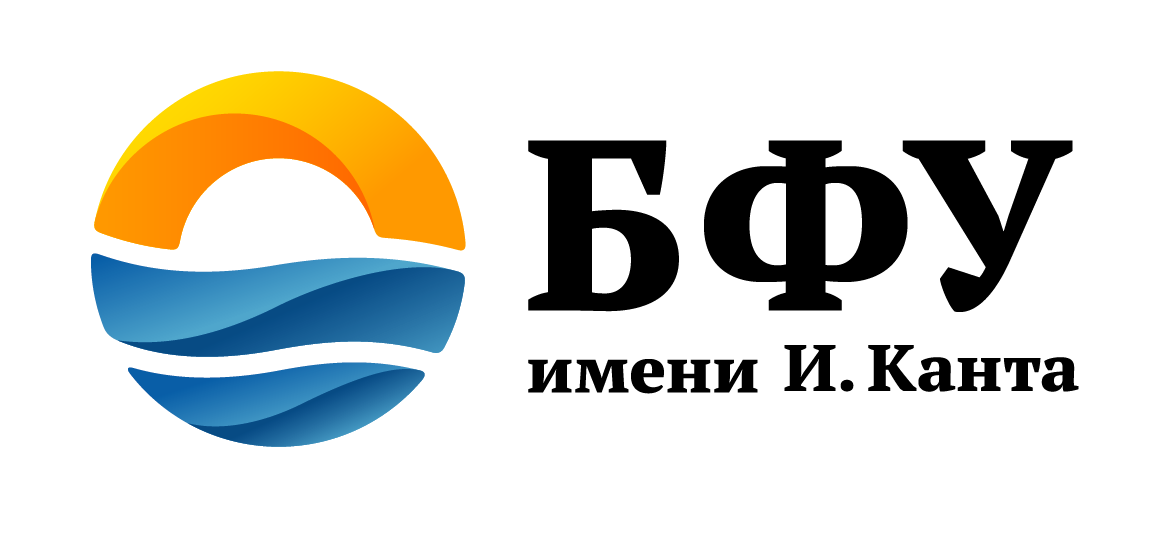 6
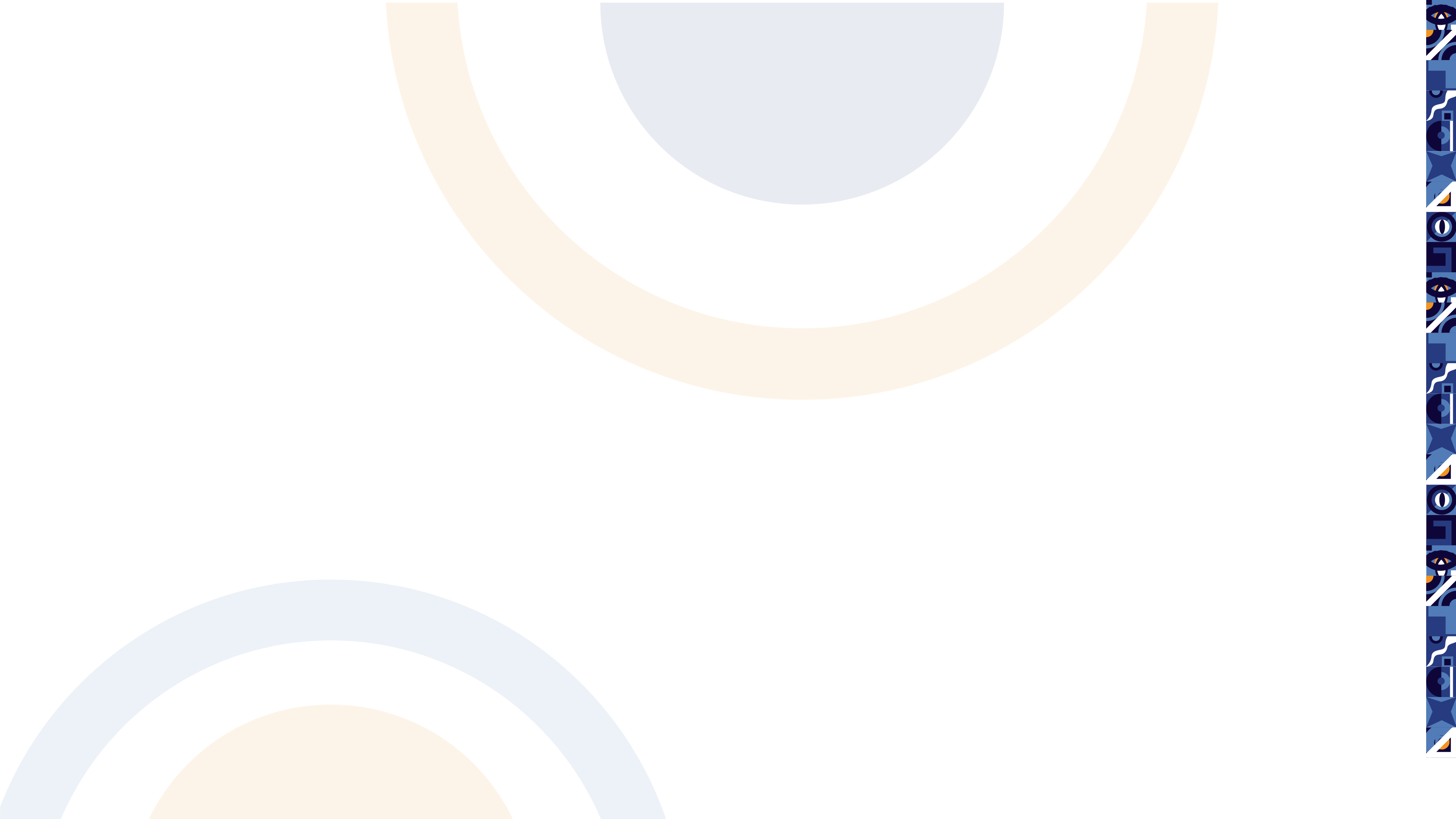 LOREM IPSUM DOLOR SIT AMET, CONSECTETUR  ADIPISCING ELIT
01
YOUR TITLE
02
YOUR TITLE
03
YOUR TITLE
35%
Lorem ipsum dolor sit amet, consectetur adipiscing elit, sed do eiusmod tempor incididunt ut labore et dolore magna aliqua.
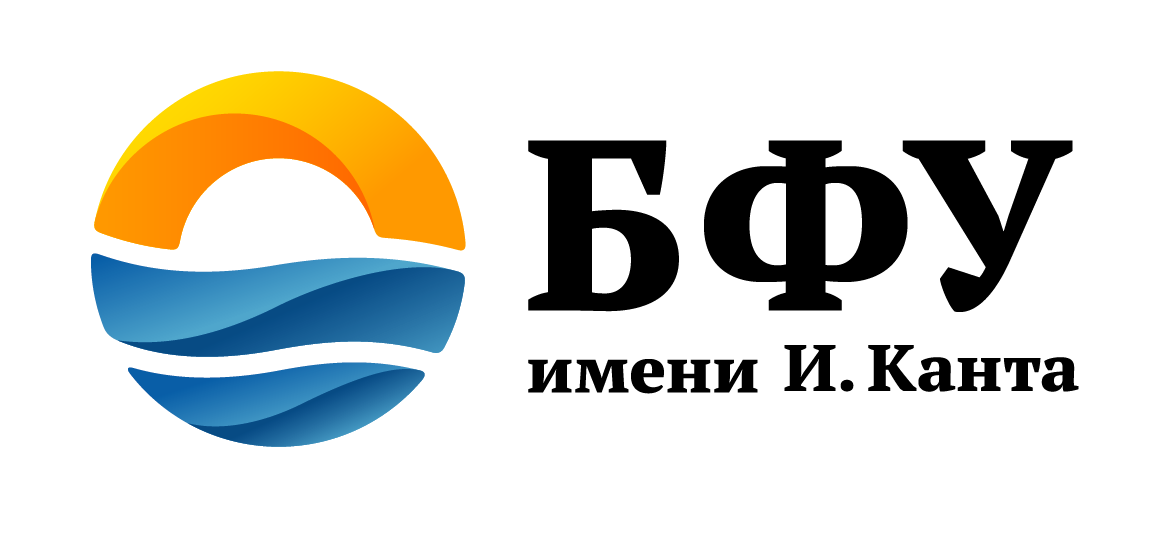 7
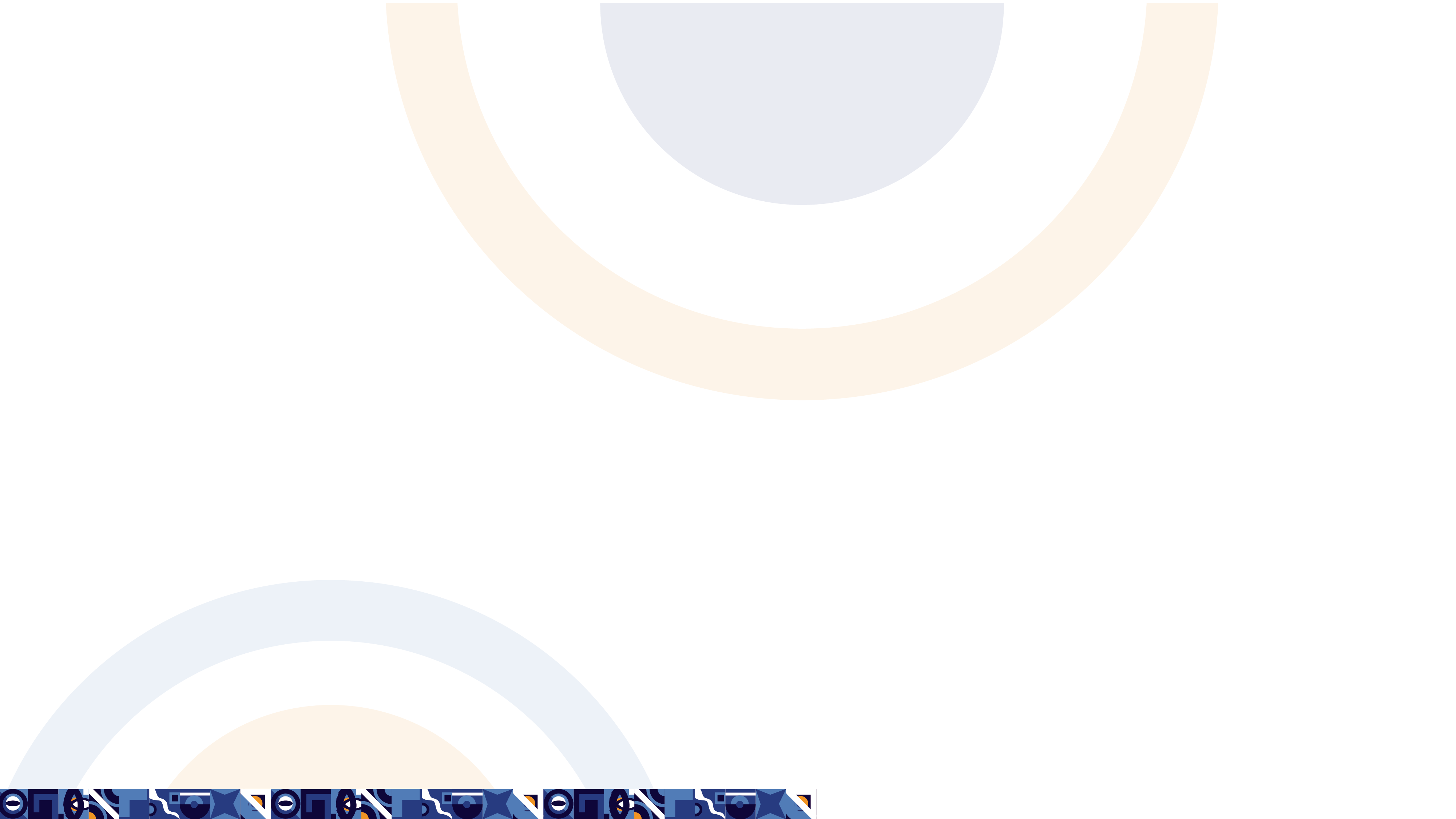 LOREM IPSUM DOLOR SIT AMET, CONSECTETUR  ADIPISCING ELIT
YOUR TITLE
Lorem ipsum dolor sit amet, consectetur adipiscing elit, sed do eiusmod tempor incididunt ut labore et dolore magna aliqua. Ut enim ad minim veniam, quis nostrud exercitation ullamco laboris nisi ut aliquip ex ea commodo consequat. Duis aute irure dolor in reprehenderit in voluptate velit esse cillum dolore eu fugiat nulla pariatur.
TITLE 05
05
Lorem ipsum dolor sit amet, consectetur adipiscing elit, sed do eiusmod tempor incididunt ut labore et dolore magna aliqua.
TITLE 04
04
Lorem ipsum dolor sit amet, consectetur adipiscing elit, sed do eiusmod tempor incididunt ut labore et dolore magna aliqua.
TITLE 03
03
Lorem ipsum dolor sit amet, consectetur adipiscing elit, sed do eiusmod tempor incididunt ut labore et dolore magna aliqua.
TITLE 02
02
Lorem ipsum dolor sit amet, consectetur adipiscing elit, sed do eiusmod tempor incididunt ut labore et dolore magna aliqua.
TITLE 01
01
Lorem ipsum dolor sit amet, consectetur adipiscing elit, sed do eiusmod tempor incididunt ut labore et dolore magna aliqua.
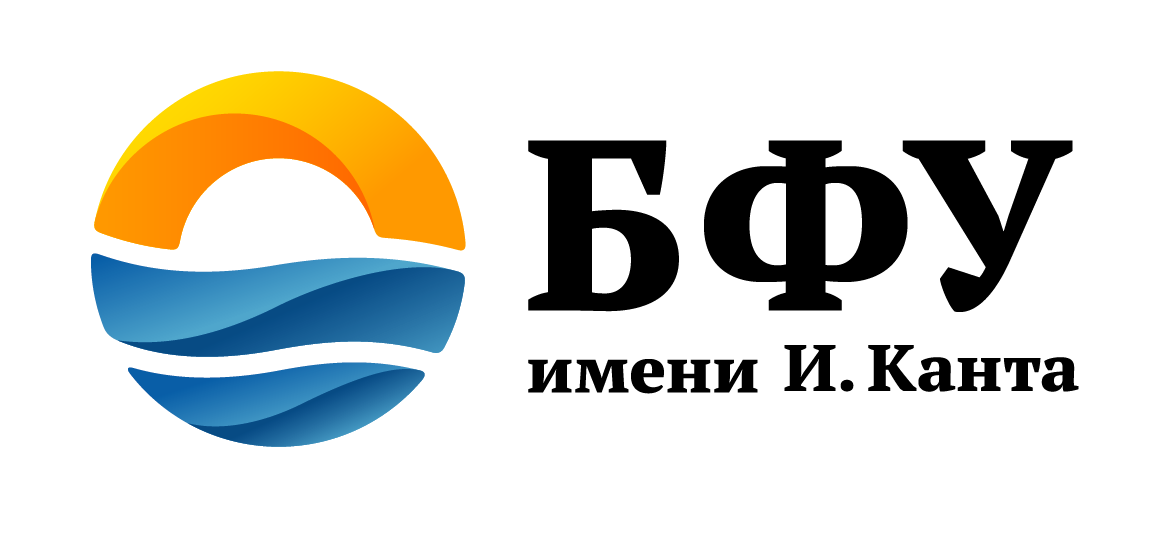 8
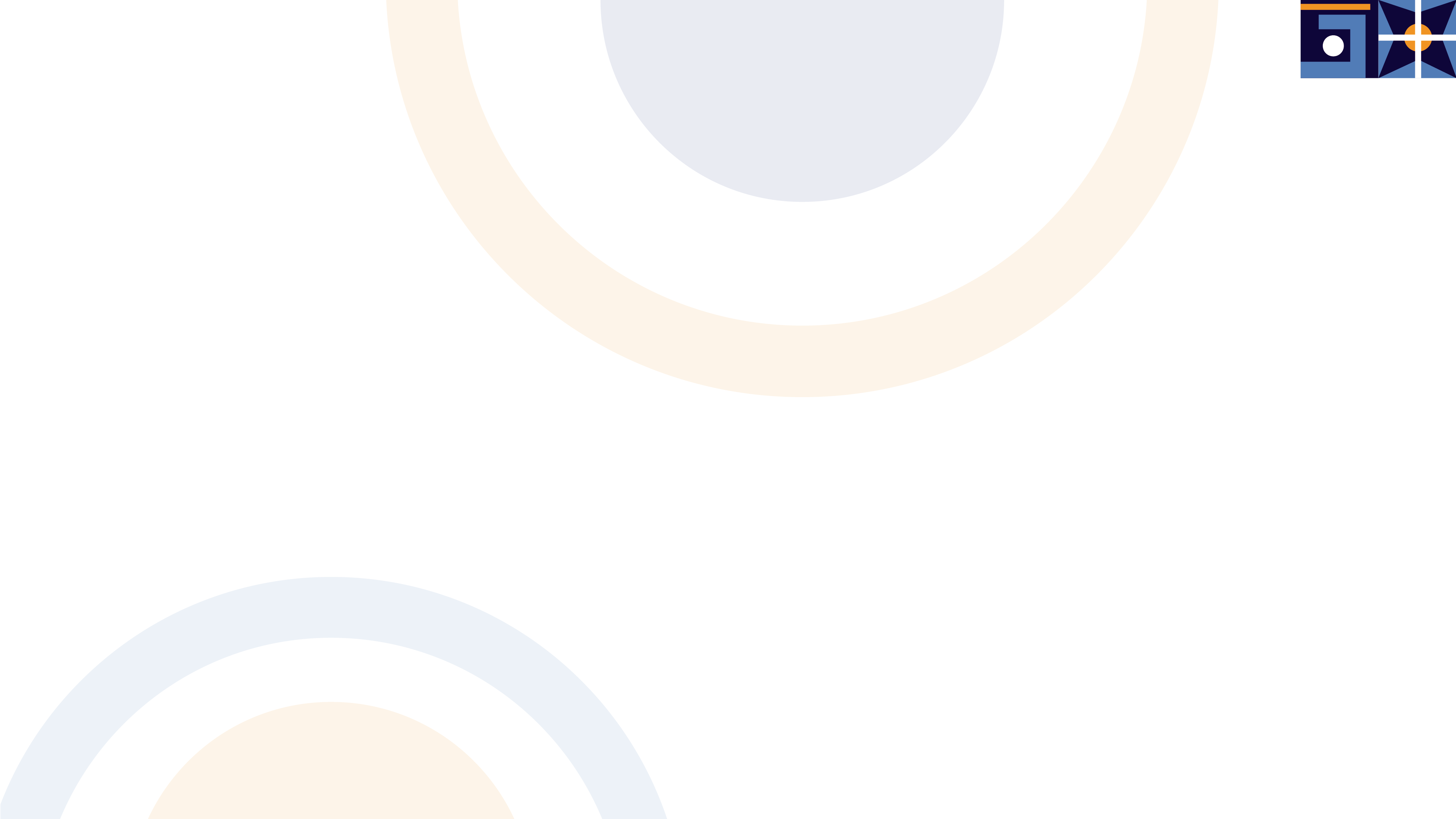 LOREM IPSUM DOLOR SIT AMET, CONSECTETUR  ADIPISCING ELIT
85%
50%
25%
75%
YOUR TITLE
YOUR TITLE
YOUR TITLE
YOUR TITLE
Lorem ipsum dolor sit amet, consectetur adipiscing elit, sed do eiusmod tempor incididunt ut labore et dolore magna aliqua.
Lorem ipsum dolor sit amet, consectetur adipiscing elit, sed do eiusmod tempor incididunt ut labore et dolore magna aliqua.
Lorem ipsum dolor sit amet, consectetur adipiscing elit, sed do eiusmod tempor incididunt ut labore et dolore magna aliqua.
Lorem ipsum dolor sit amet, consectetur adipiscing elit, sed do eiusmod tempor incididunt ut labore et dolore magna aliqua.
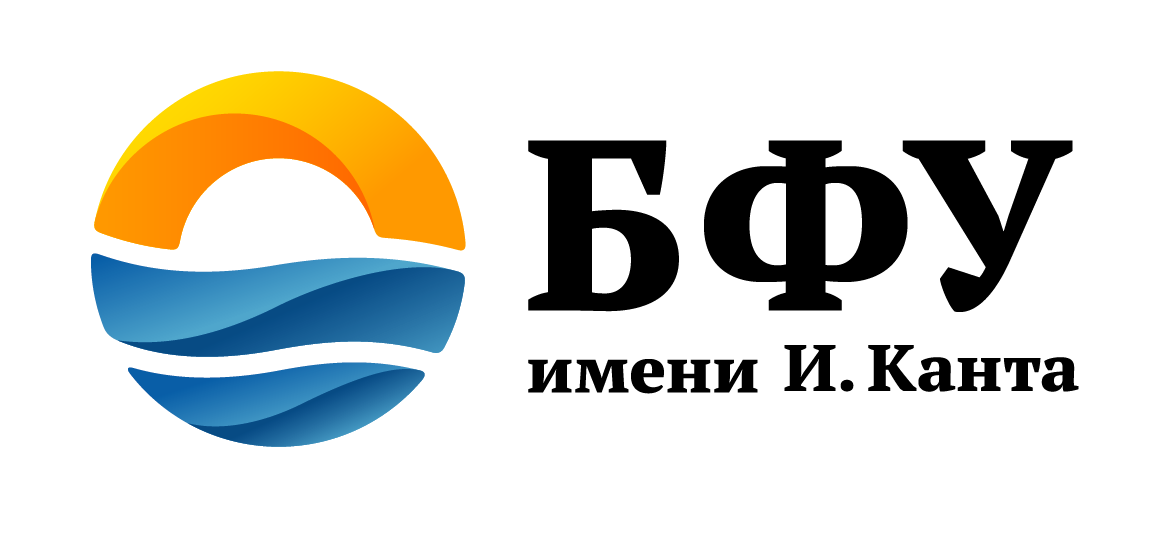 9
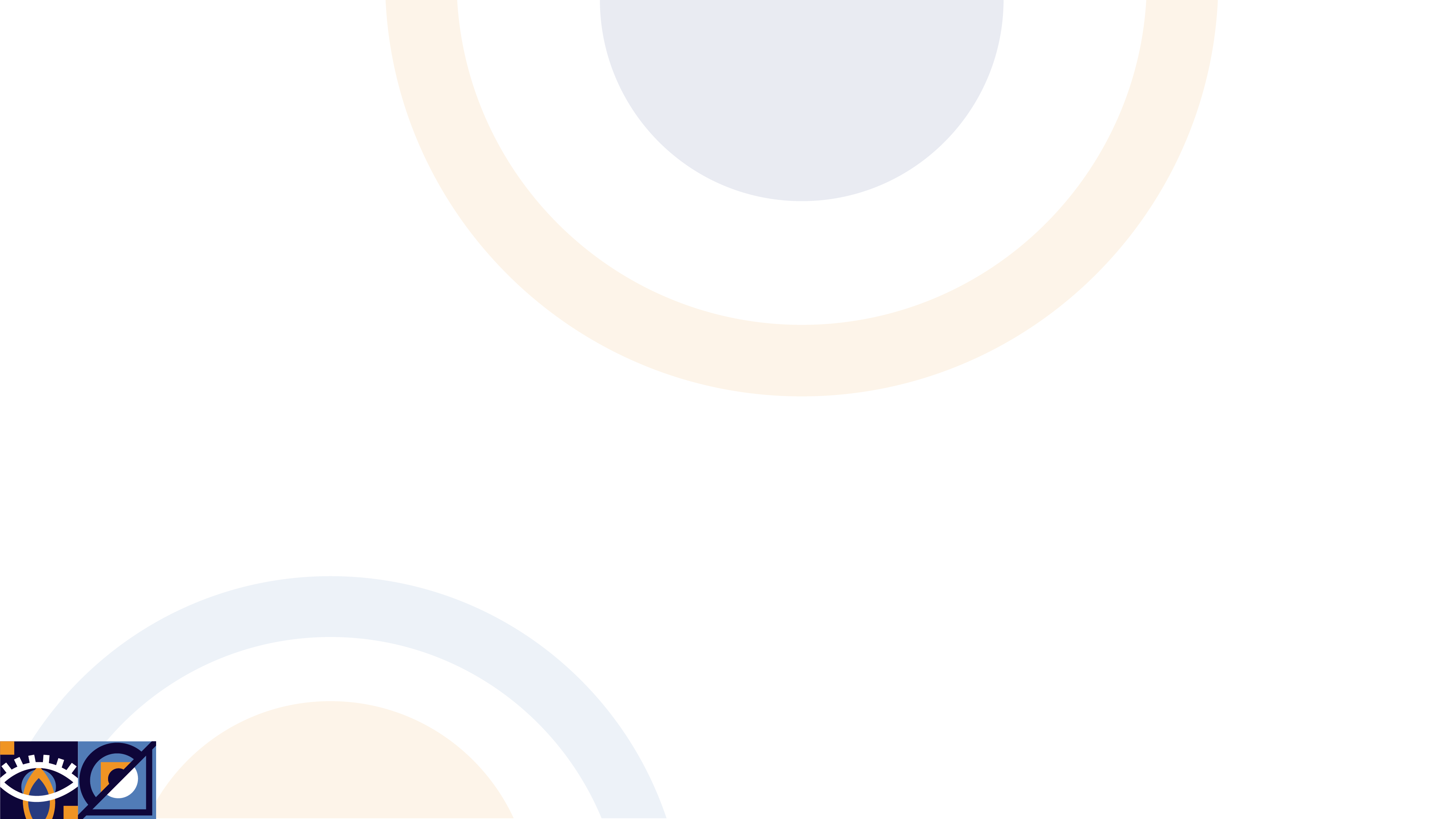 LOREM IPSUM DOLOR SIT AMET, CONSECTETUR  ADIPISCING ELIT
YOUR TITLE 01
YOUR TITLE 02
01
Lorem ipsum dolor sit amet, consectetur adipiscing elit, sed do eiusmod tempor incididunt ut labore et dolore magna aliqua.
Lorem ipsum dolor sit amet, consectetur adipiscing elit, sed do eiusmod tempor incididunt ut labore et dolore magna aliqua.
04
02
YOUR TITLE 04
YOUR TITLE 03
03
Lorem ipsum dolor sit amet, consectetur adipiscing elit, sed do eiusmod tempor incididunt ut labore et dolore magna aliqua.
Lorem ipsum dolor sit amet, consectetur adipiscing elit, sed do eiusmod tempor incididunt ut labore et dolore magna aliqua.
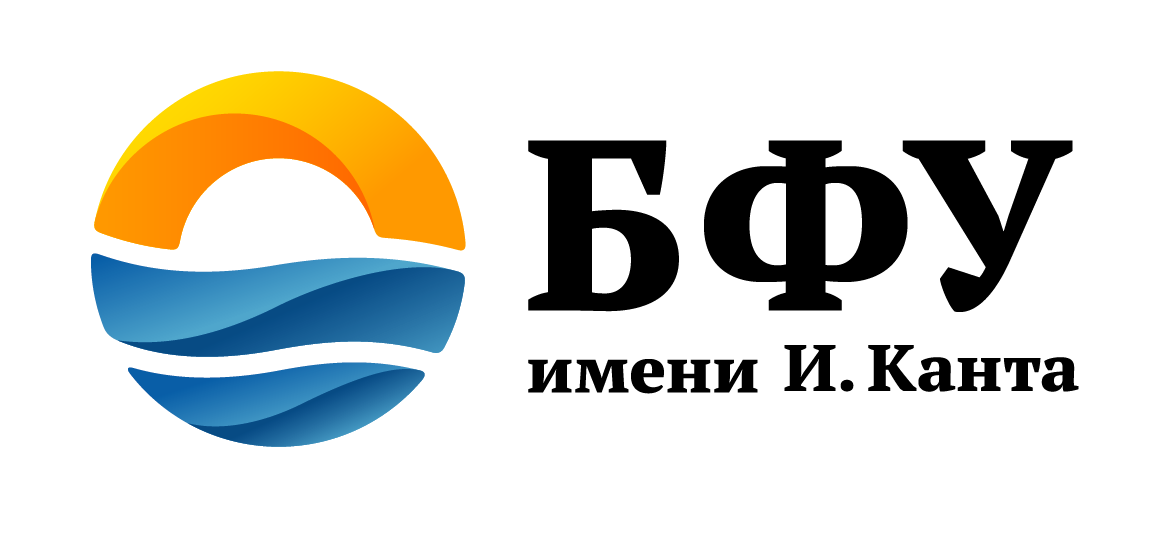 10
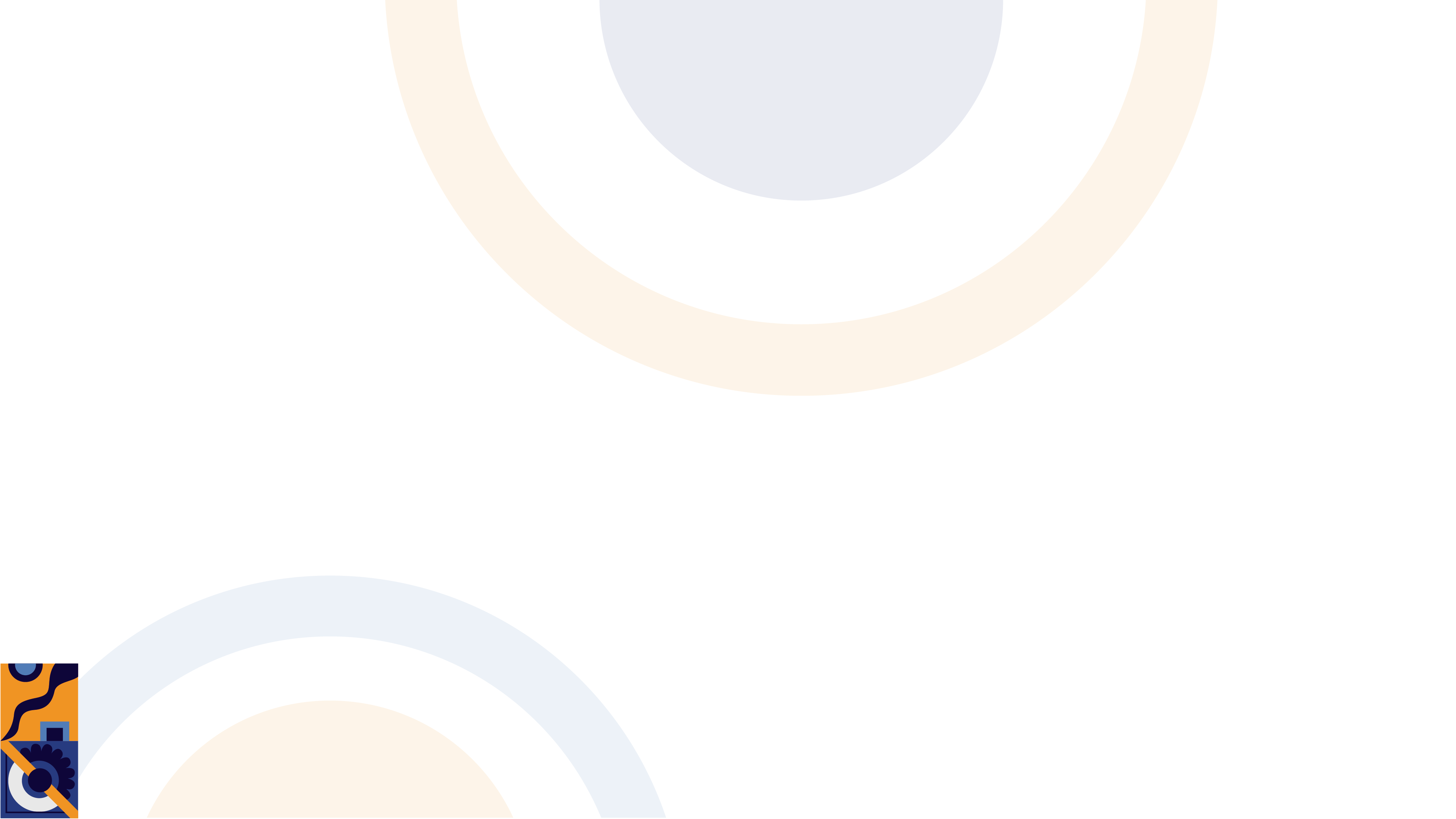 LOREM IPSUM DOLOR SIT AMET, CONSECTETUR  ADIPISCING ELIT
YOUR TITLE 01
Lorem ipsum dolor sit amet, consectetur adipiscing elit, sed do eiusmod tempor incididunt ut labore et dolore magna aliqua.
YOUR TITLE 02
Lorem ipsum dolor sit amet, consectetur adipiscing elit, sed do eiusmod tempor incididunt ut labore et dolore magna aliqua.
YOUR TITLE 04
YOUR TITLE 03
Lorem ipsum dolor sit amet, consectetur adipiscing elit, sed do eiusmod tempor incididunt ut labore et dolore magna aliqua.
Lorem ipsum dolor sit amet, consectetur adipiscing elit, sed do eiusmod tempor incididunt ut labore et dolore magna aliqua.
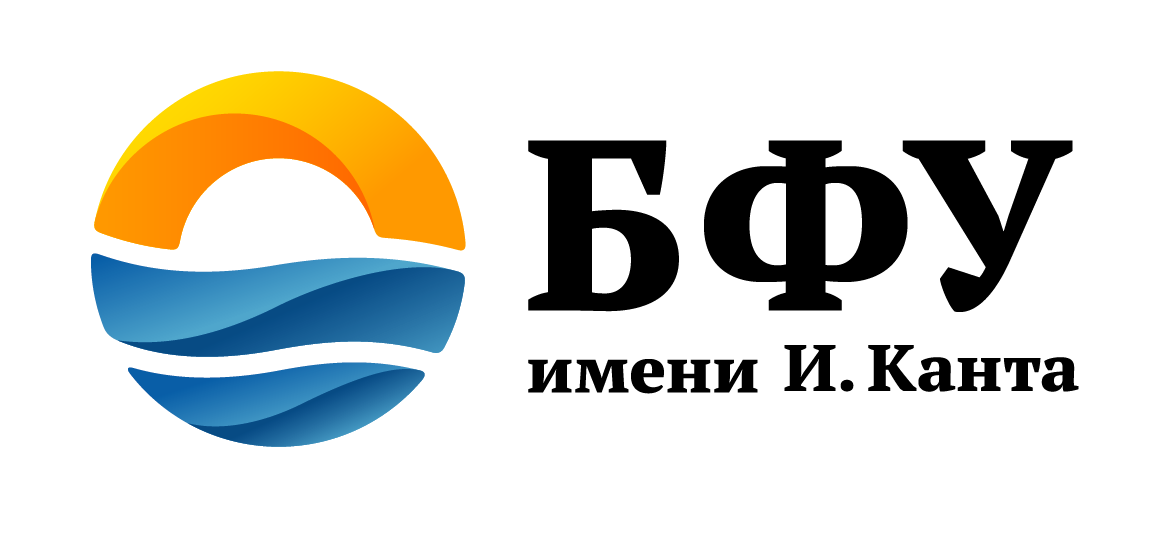 11
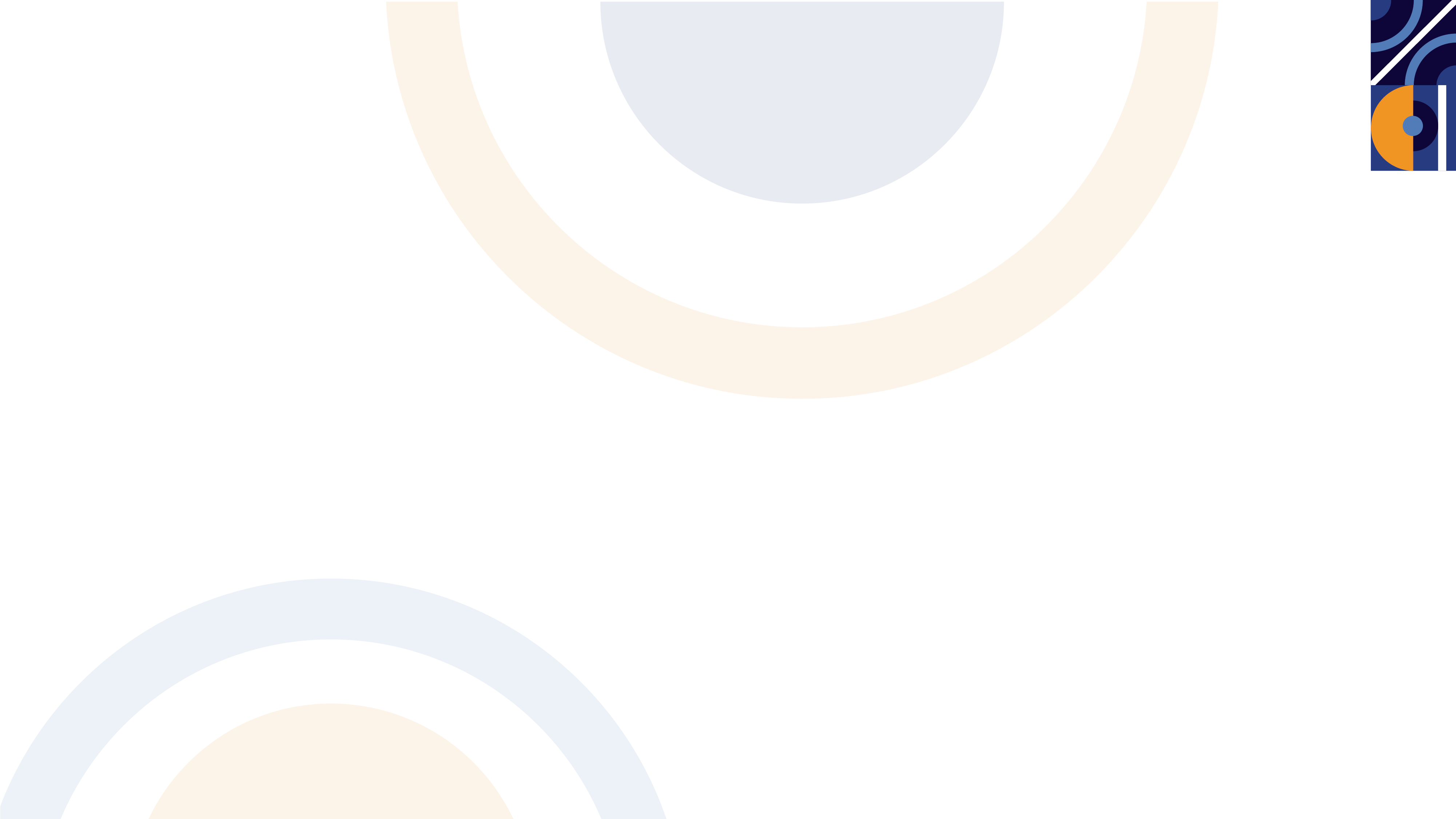 LOREM IPSUM DOLOR SIT AMET, CONSECTETUR  ADIPISCING ELIT
YOUR TITLE
Lorem ipsum dolor sit amet, consectetur adipiscing elit, sed do eiusmod tempor incididunt ut labore et dolore magna aliqua.
YOUR TITLE
YOUR TITLE
Lorem ipsum dolor sit amet, consectetur adipiscing elit, sed do eiusmod tempor incididunt ut labore et dolore magna aliqua.
Lorem ipsum dolor sit amet, consectetur adipiscing elit, sed do eiusmod tempor incididunt ut labore et dolore magna aliqua.
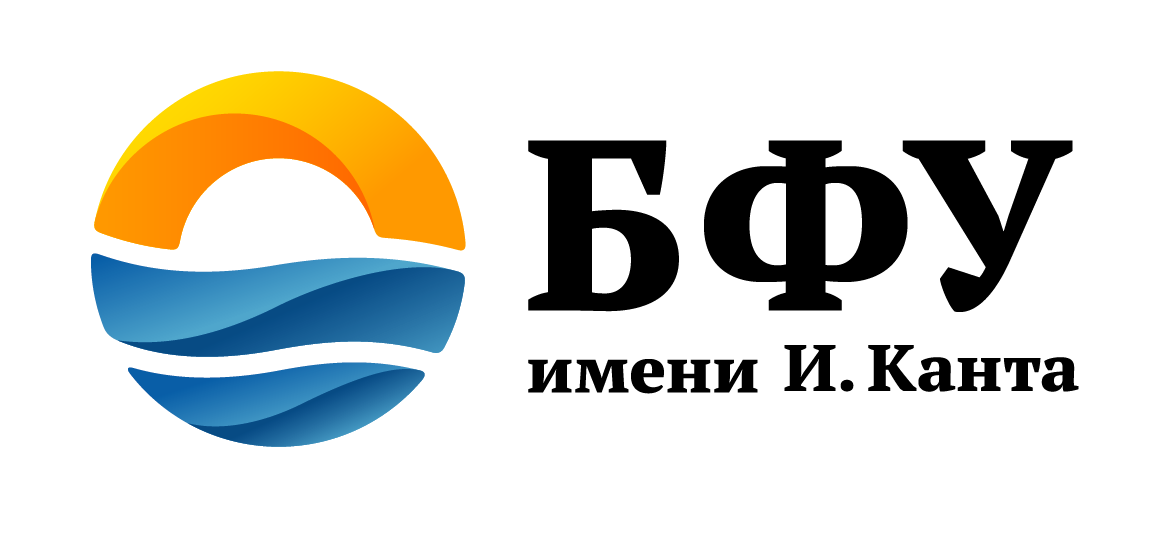 12
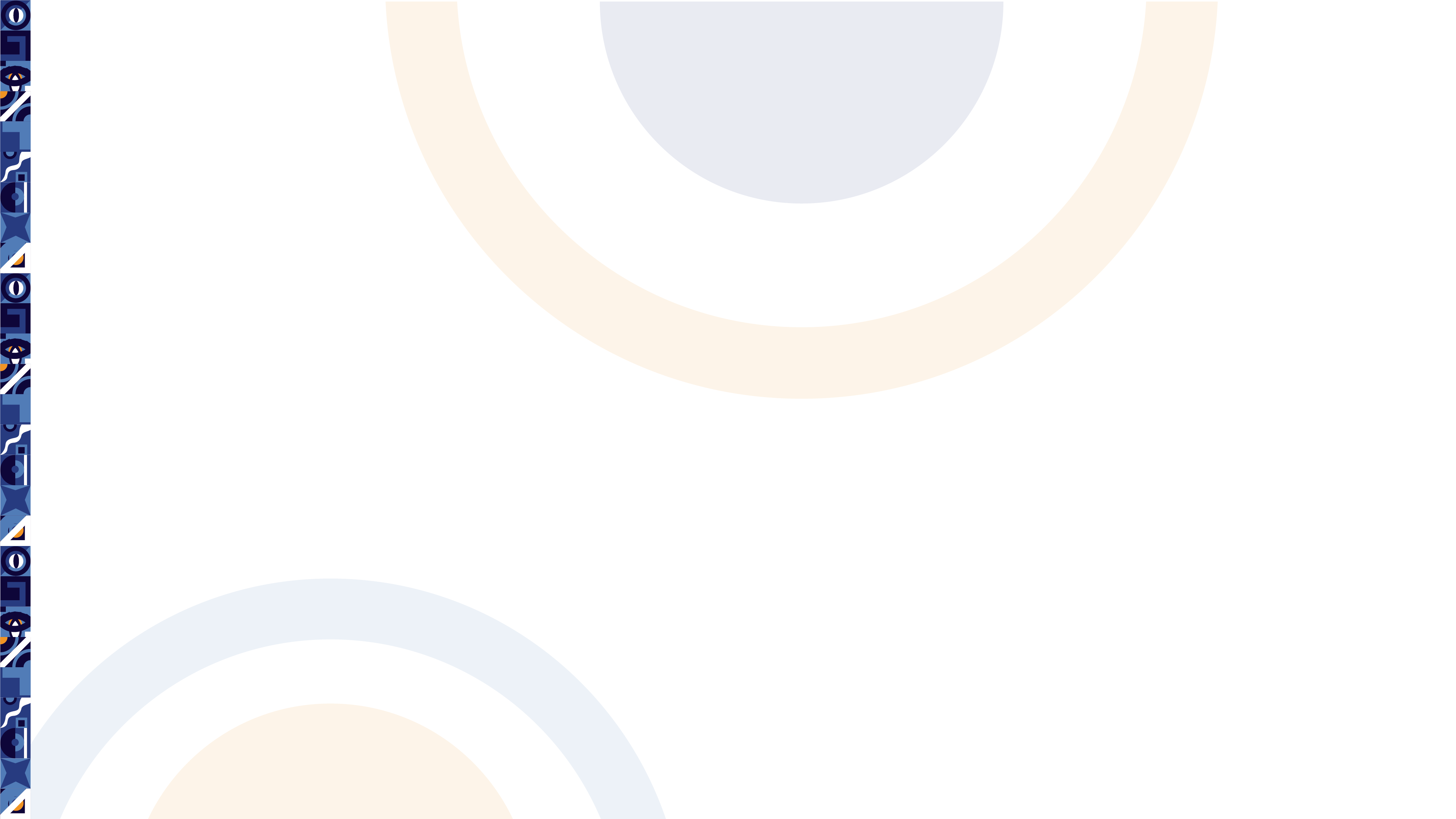 LOREM IPSUM DOLOR SIT AMET, CONSECTETUR  ADIPISCING ELIT
YOUR TITLE
Lorem ipsum dolor sit amet, consectetur adipiscing elit
YOUR TITLE
Lorem ipsum dolor sit amet, consectetur adipiscing elit
YOUR TITLE
Lorem ipsum dolor sit amet, consectetur adipiscing elit
YOUR TITLE
Lorem ipsum dolor sit amet, consectetur adipiscing elit
YOUR TITLE
Lorem ipsum dolor sit amet, consectetur adipiscing elit
YOUR TITLE
Lorem ipsum dolor sit amet, consectetur adipiscing elit
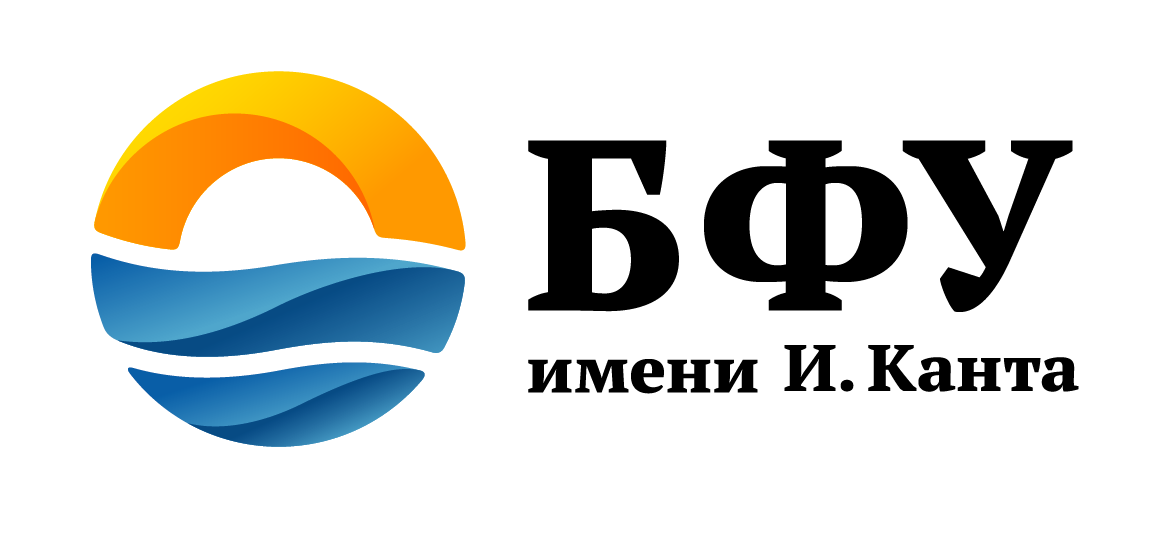 13
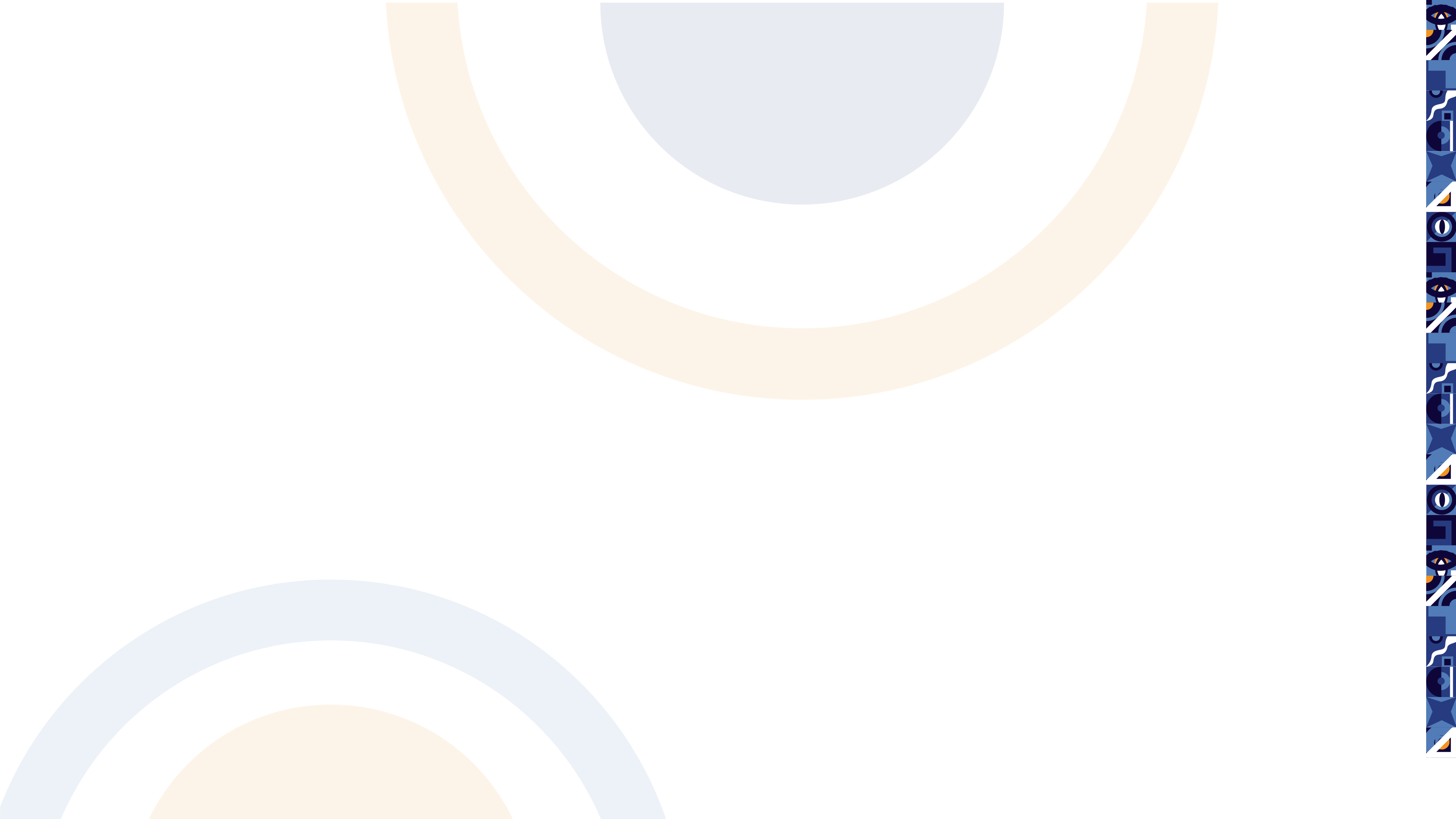 LOREM IPSUM DOLOR SIT AMET, CONSECTETUR  ADIPISCING ELIT
Lorem ipsum dolor sit amet, consectetur adipiscing elit, sed do eiusmod tempor incididunt ut labore et dolore magna aliqua. Ut enim ad minim veniam, quis nostrud exercitation ullamco laboris nisi ut aliquip ex ea commodo consequat. Duis aute irure dolor in reprehenderit in voluptate velit esse cillum dolore eu fugiat nulla pariatur.
YOUR TITLE GOES HERE
01
Lorem ipsum dolor sit amet, consectetur adipiscing elit, sed do eiusmod tempor incididunt ut labore et dolore magna aliqua. Ut enim ad minim veniam, quis nostrud exercitation ullamco laboris nisi ut aliquip ex ea commodo consequat. Duis aute irure dolor in reprehenderit in voluptate velit esse cillum dolore eu fugiat nulla pariatur.
YOUR TITLE GOES HERE
02
Lorem ipsum dolor sit amet, consectetur adipiscing elit, sed do eiusmod tempor incididunt ut labore et dolore magna aliqua. Ut enim ad minim veniam, quis nostrud exercitation ullamco laboris nisi ut aliquip ex ea commodo consequat. Duis aute irure dolor in reprehenderit in voluptate velit esse cillum dolore eu fugiat nulla pariatur.
YOUR TITLE GOES HERE
03
Lorem ipsum dolor sit amet, consectetur adipiscing elit, sed do eiusmod tempor incididunt ut labore et dolore magna aliqua. Ut enim ad minim veniam, quis nostrud exercitation ullamco laboris nisi ut aliquip ex ea commodo consequat. Duis aute irure dolor in reprehenderit in voluptate velit esse cillum dolore eu fugiat nulla pariatur.
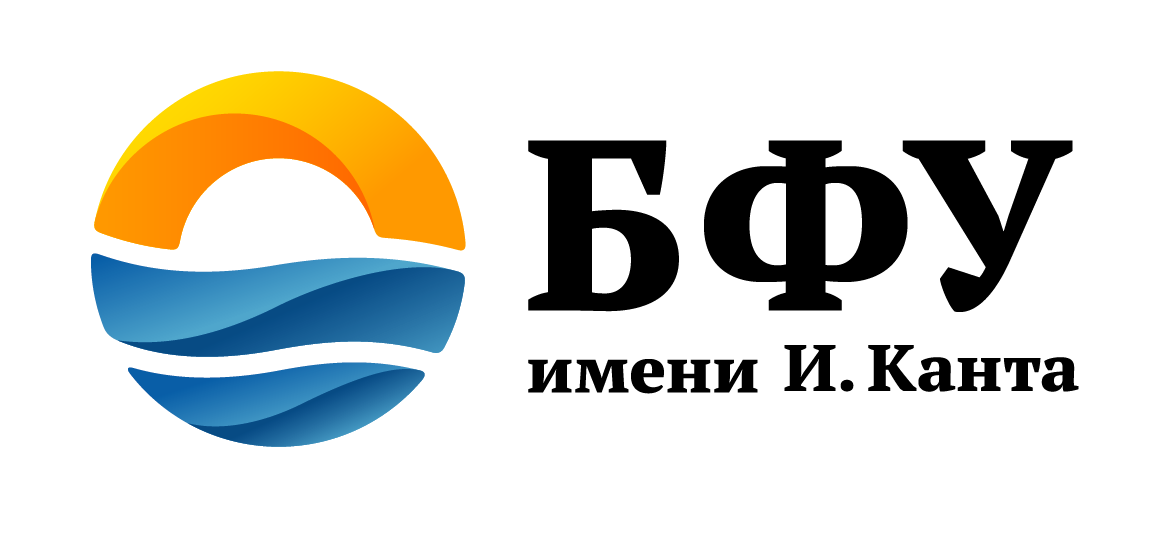 14
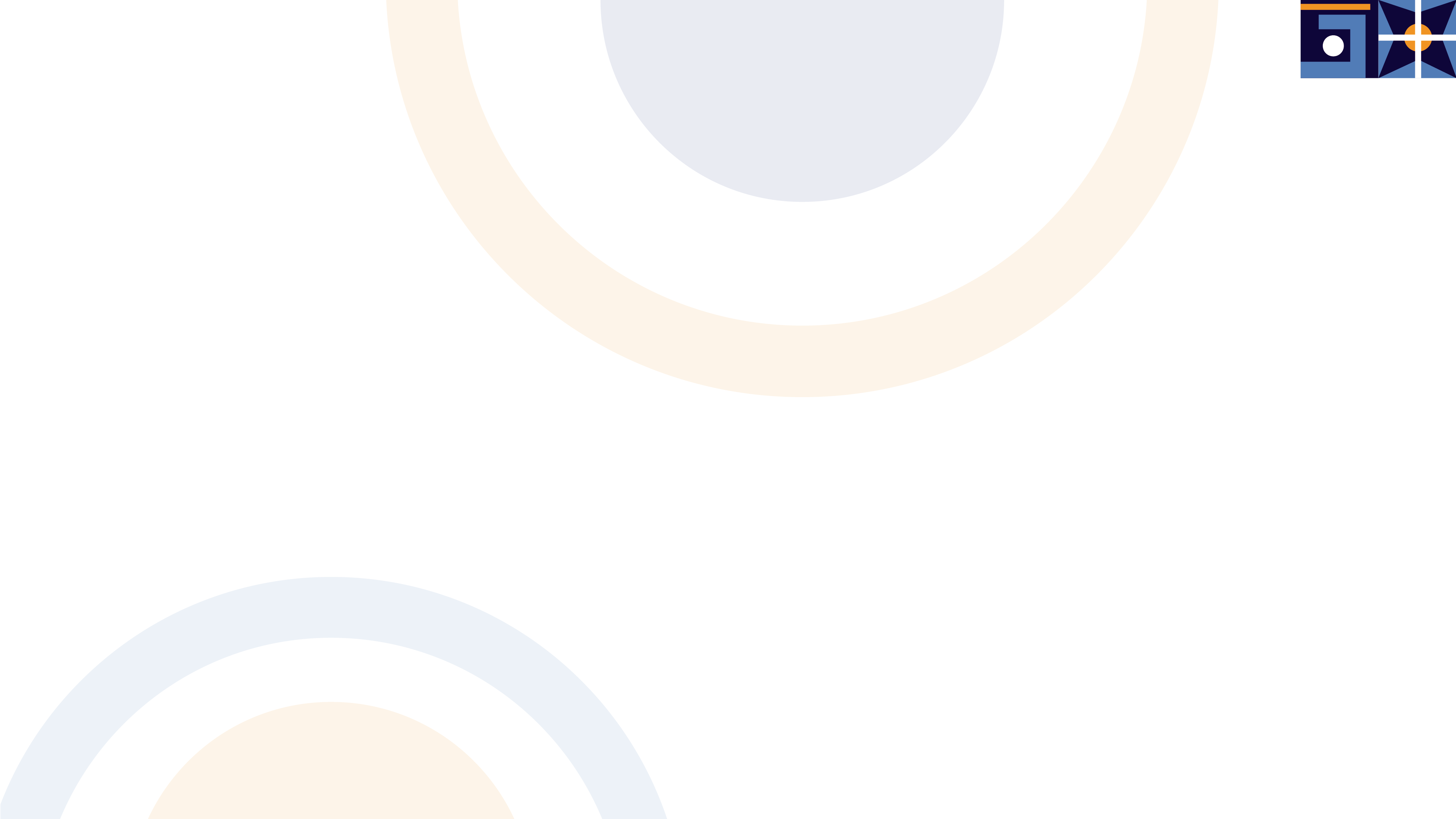 LOREM IPSUM DOLOR SIT AMET, CONSECTETUR  ADIPISCING ELIT
YOUR TITLE 01
Lorem ipsum dolor sit amet, consectetur adipiscing elit, sed do eiusmod tempor incididunt ut labore et dolore magna aliqua. Ut enim ad minim veniam, quis nostrud exercitation
YOUR TITLE 02
Lorem ipsum dolor sit amet, consectetur adipiscing elit, sed do eiusmod tempor incididunt ut labore et dolore magna aliqua. Ut enim ad minim veniam, quis nostrud exercitation
YOUR TITLE 03
Lorem ipsum dolor sit amet, consectetur adipiscing elit, sed do eiusmod tempor incididunt ut labore et dolore magna aliqua. Ut enim ad minim veniam, quis nostrud exercitation
YOUR TITLE 04
Lorem ipsum dolor sit amet, consectetur adipiscing elit, sed do eiusmod tempor incididunt ut labore et dolore magna aliqua. Ut enim ad minim veniam, quis nostrud exercitation
YOUR TITLE 05
Lorem ipsum dolor sit amet, consectetur adipiscing elit, sed do eiusmod tempor incididunt ut labore et dolore magna aliqua. Ut enim ad minim veniam, quis nostrud exercitation
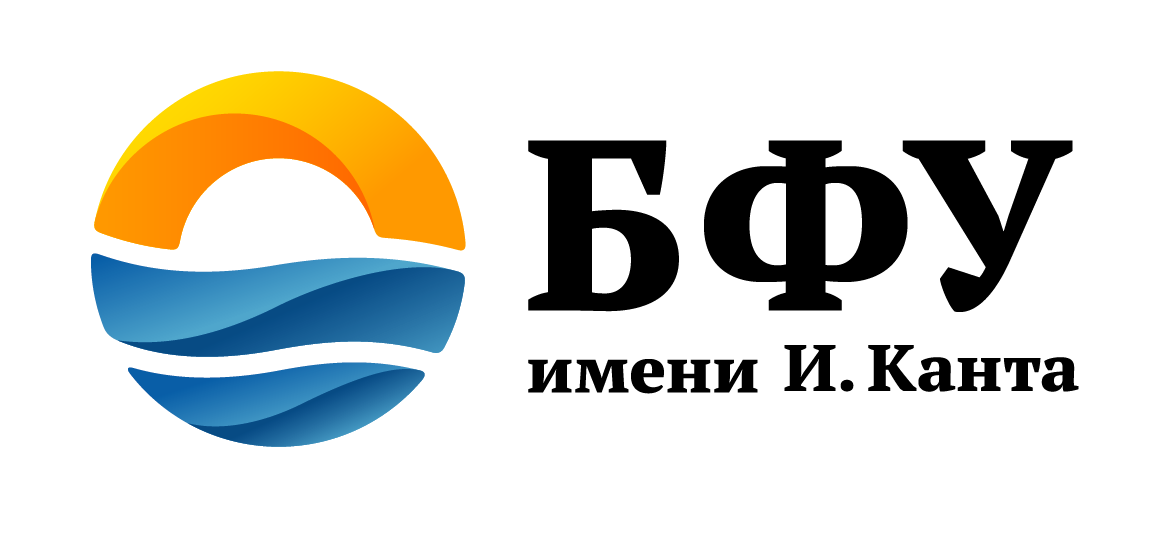 15
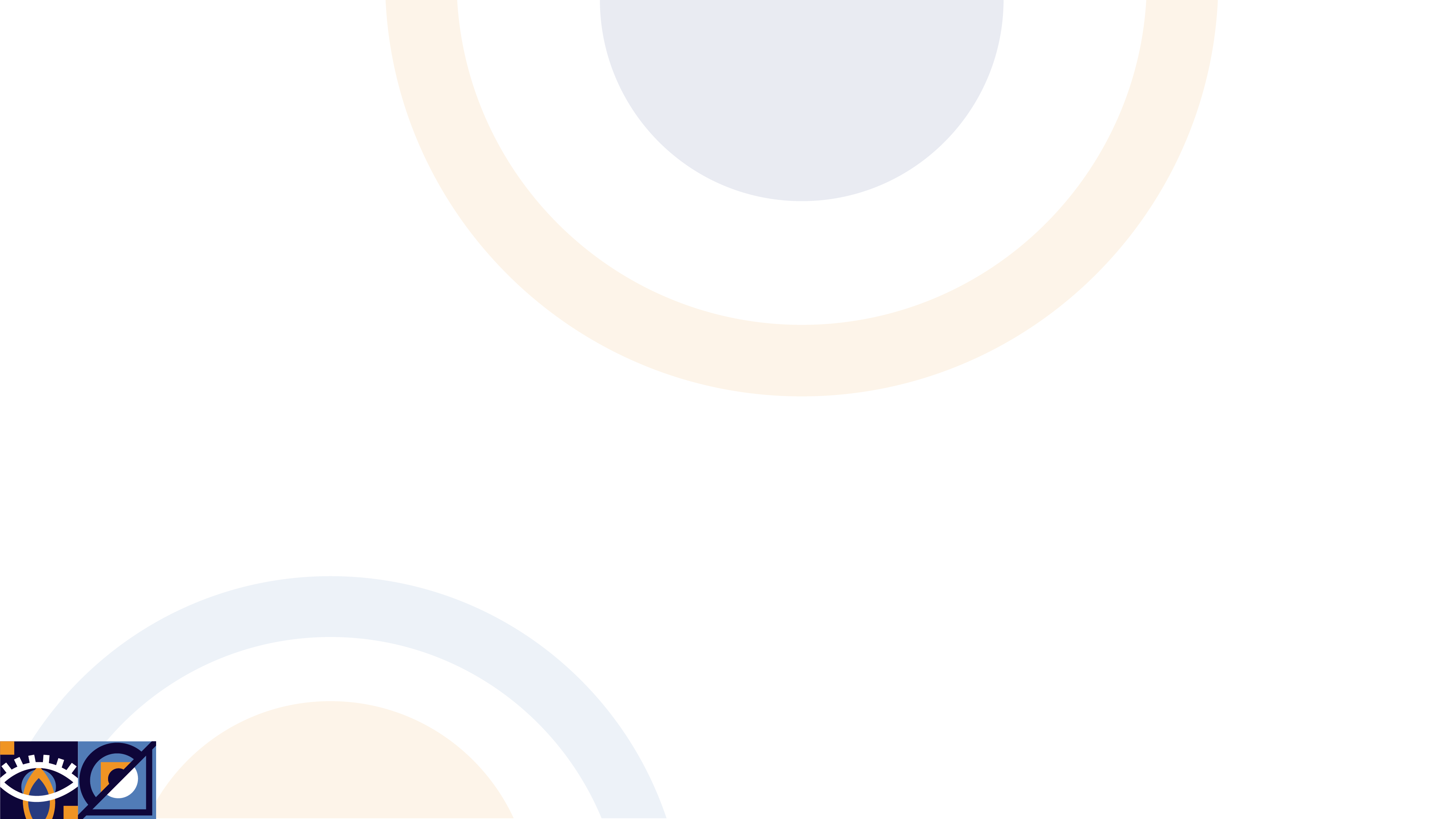 LOREM IPSUM DOLOR SIT AMET, CONSECTETUR  ADIPISCING ELIT
YOUR TITLE 01
YOUR TITLE 02
YOUR TITLE 03
Lorem ipsum dolor sit amet, consectetur adipiscing elit, sed do eiusmod tempor incididunt ut labore et dolore magna aliqua. Ut enim ad minim veniam, quis nostrud exercitation
Lorem ipsum dolor sit amet, consectetur adipiscing elit, sed do eiusmod tempor incididunt ut labore et dolore magna aliqua. Ut enim ad minim veniam, quis nostrud exercitation
Lorem ipsum dolor sit amet, consectetur adipiscing elit, sed do eiusmod tempor incididunt ut labore et dolore magna aliqua. Ut enim ad minim veniam, quis nostrud exercitation
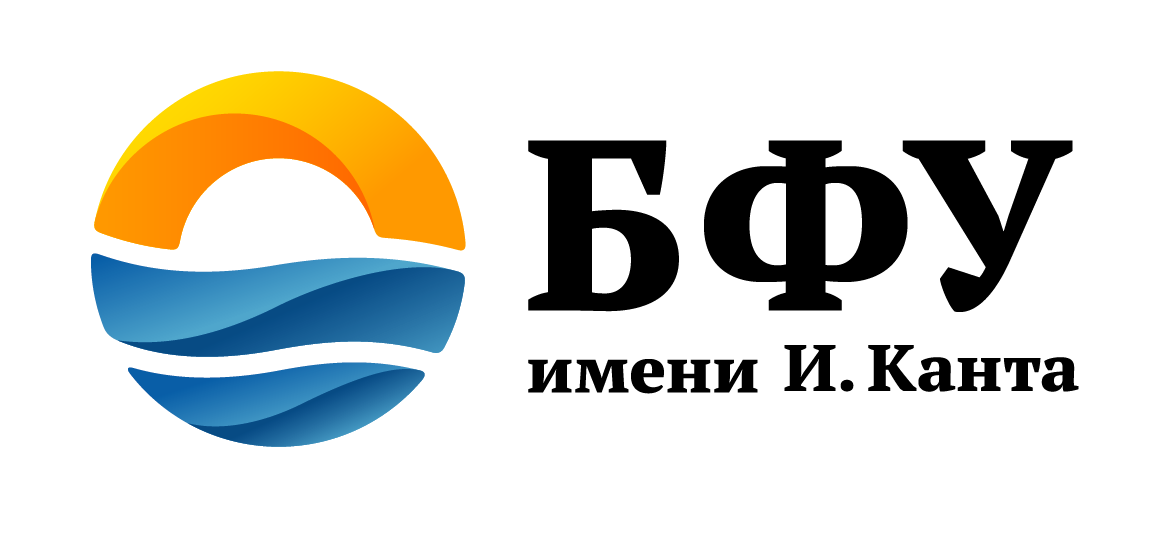 16
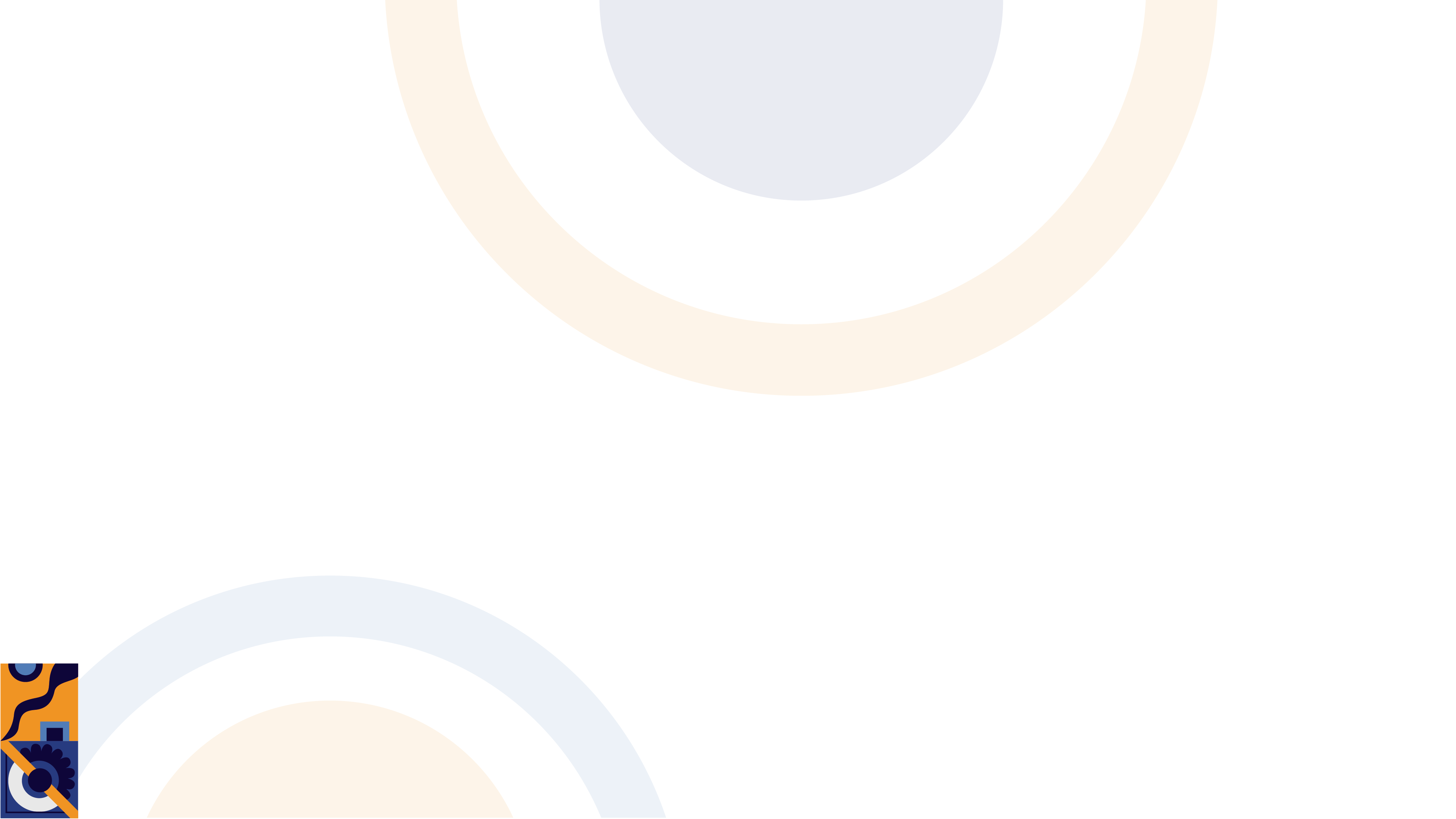 LOREM IPSUM DOLOR SIT AMET, CONSECTETUR  ADIPISCING ELIT
YOUR TITLE
YOUR TITLE
YOUR TITLE
YOUR TITLE
YOUR TITLE
₽ 0.9M
₽ 2.1M
₽ 3.3M
₽ 2.5M
₽ 2.9M
~
Lorem ipsum dolor sit amet, consectetur adipiscing elit, sed do eiusmod tempor incididunt ut labore et dolore magna aliqua. Ut enim ad minim veniam, quis nostrud exercitation ullamco laboris nisi ut aliquip ex ea commodo consequat. Duis aute irure dolor in reprehenderit in voluptate velit esse cillum dolore eu fugiat nulla pariatur.
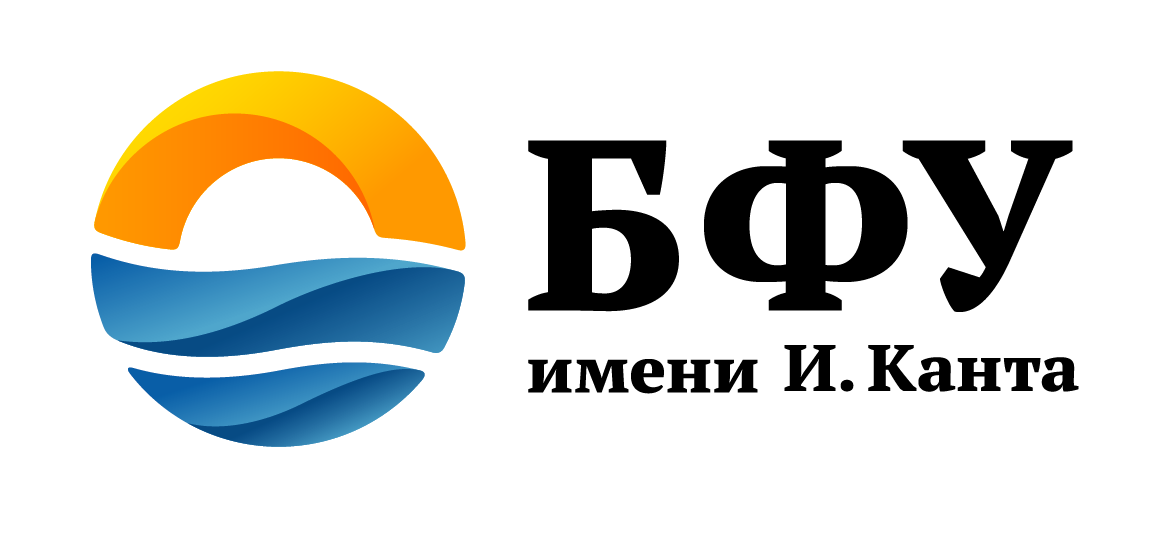 17
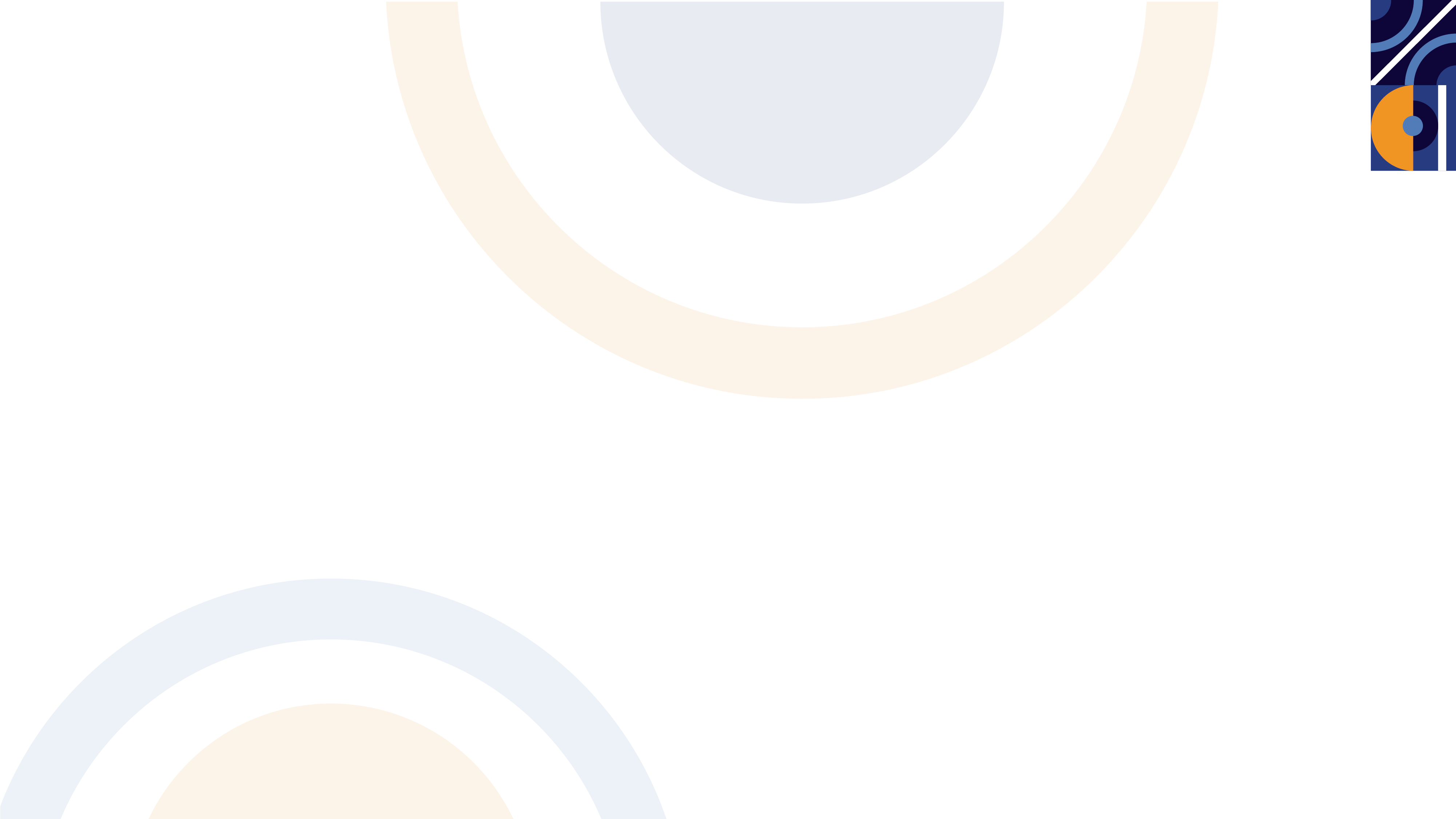 LOREM IPSUM DOLOR SIT AMET, CONSECTETUR  ADIPISCING ELIT
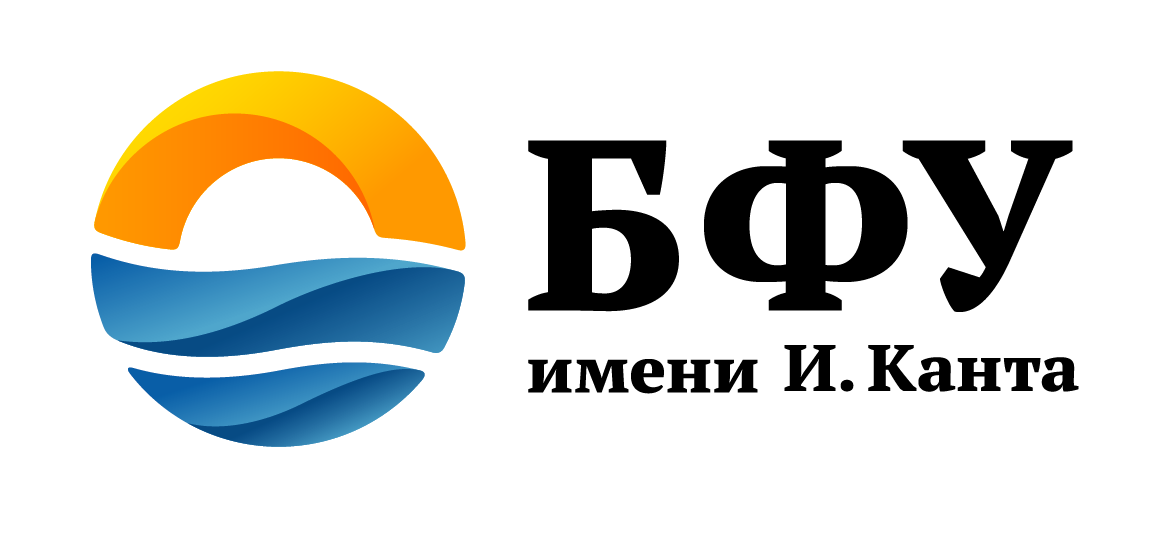 18
01
02
03
05
06
04
YOUR TITLE
YOUR TITLE
YOUR TITLE
YOUR TITLE
YOUR TITLE
YOUR TITLE
Lorem ipsum dolor sit amet, consectetur adipiscing elit, sed do eiusmod tempor incididunt
Lorem ipsum dolor sit amet, consectetur adipiscing elit, sed do eiusmod tempor incididunt
Lorem ipsum dolor sit amet, consectetur adipiscing elit, sed do eiusmod tempor incididunt
Lorem ipsum dolor sit amet, consectetur adipiscing elit, sed do
Lorem ipsum dolor sit amet, consectetur adipiscing elit, sed do eiusmod tempor incididunt
Lorem ipsum dolor sit amet, consectetur adipiscing elit, sed do eiusmod tempor incididunt
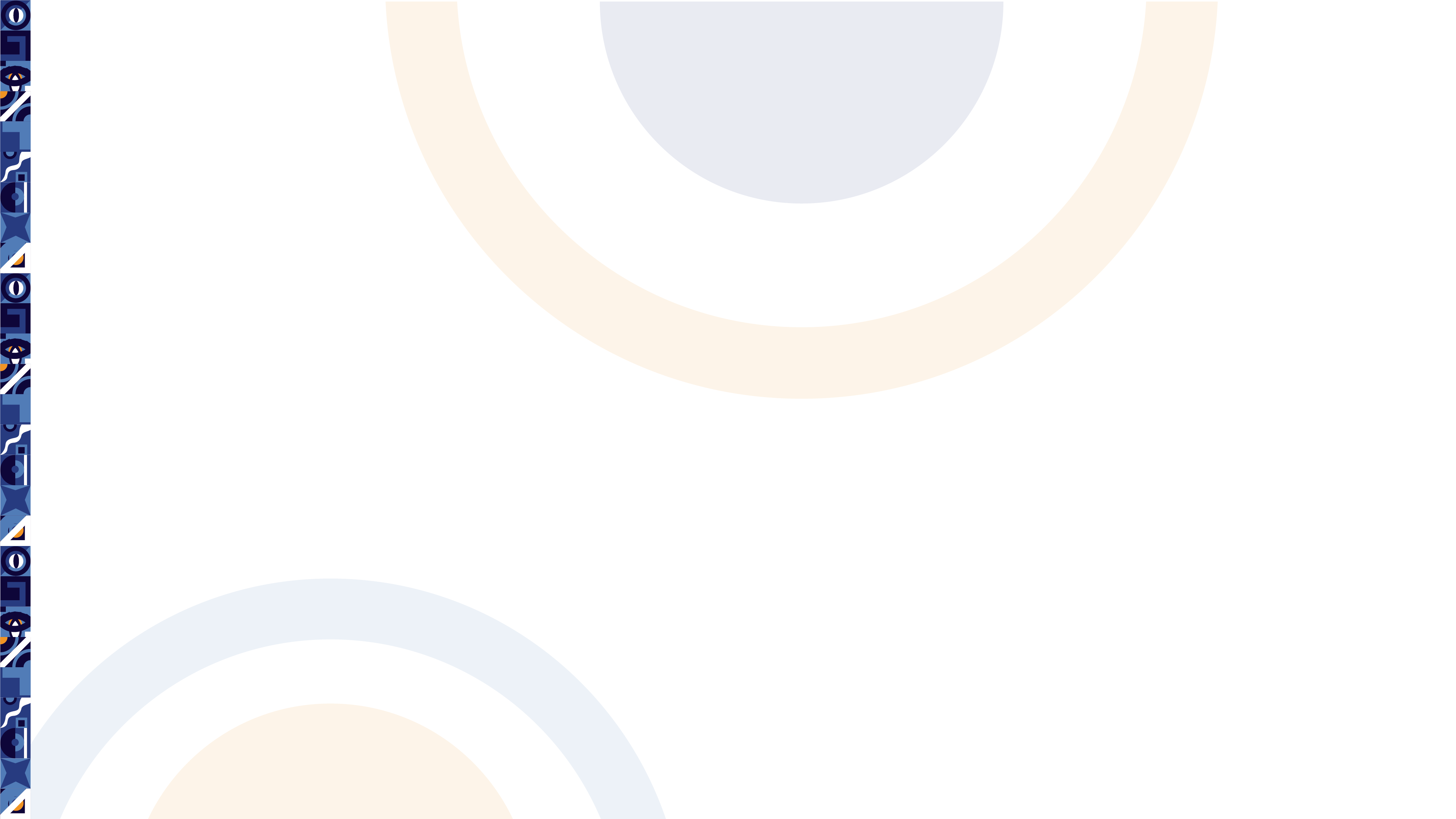 LOREM IPSUM DOLOR SIT AMET, CONSECTETUR  ADIPISCING ELIT
JAN ‘19
FEB ‘19
MAR ‘19
APR ‘19
MAY ‘19
JUN ‘19
JUL ‘19
AUG ‘19
SEP ‘19
OCT ‘19
NOV ‘19
DEC ‘19
YOUR TITLE
Lorem ipsum dolor sit amet, consectetur adipiscing elit, sed do eiusmod tempor incididunt
YOUR TITLE
Lorem ipsum dolor sit amet, consectetur adipiscing elit, sed do eiusmod tempor incididunt
YOUR TITLE
Lorem ipsum dolor sit amet, consectetur adipiscing elit, sed do eiusmod tempor incididunt
YOUR TITLE
Lorem ipsum dolor sit amet, consectetur adipiscing elit, sed do eiusmod tempor incididunt
YOUR TITLE
Lorem ipsum dolor sit amet, consectetur adipiscing elit, sed do eiusmod tempor incididunt
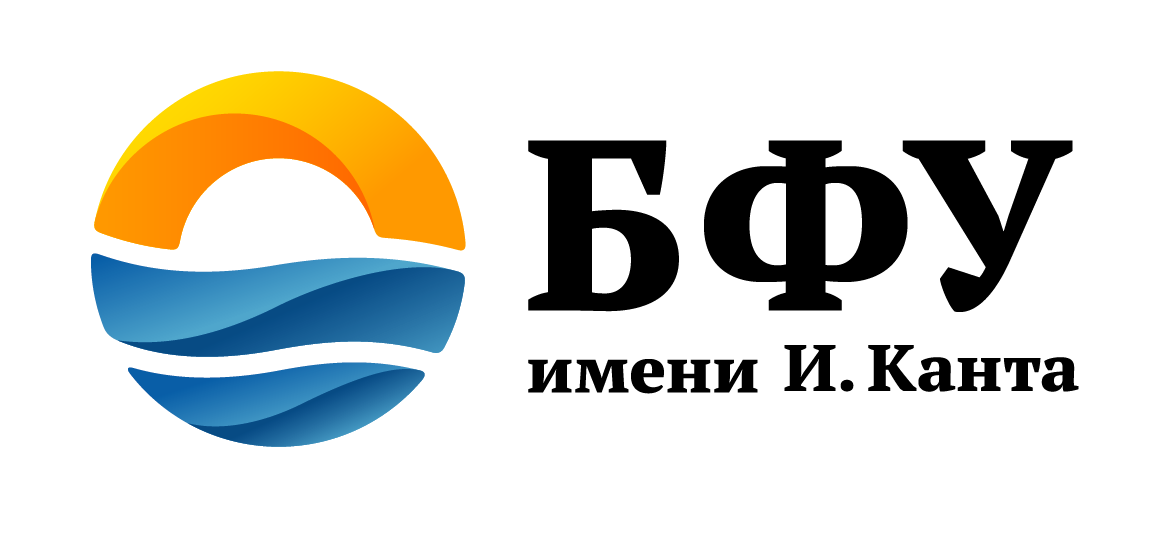 19
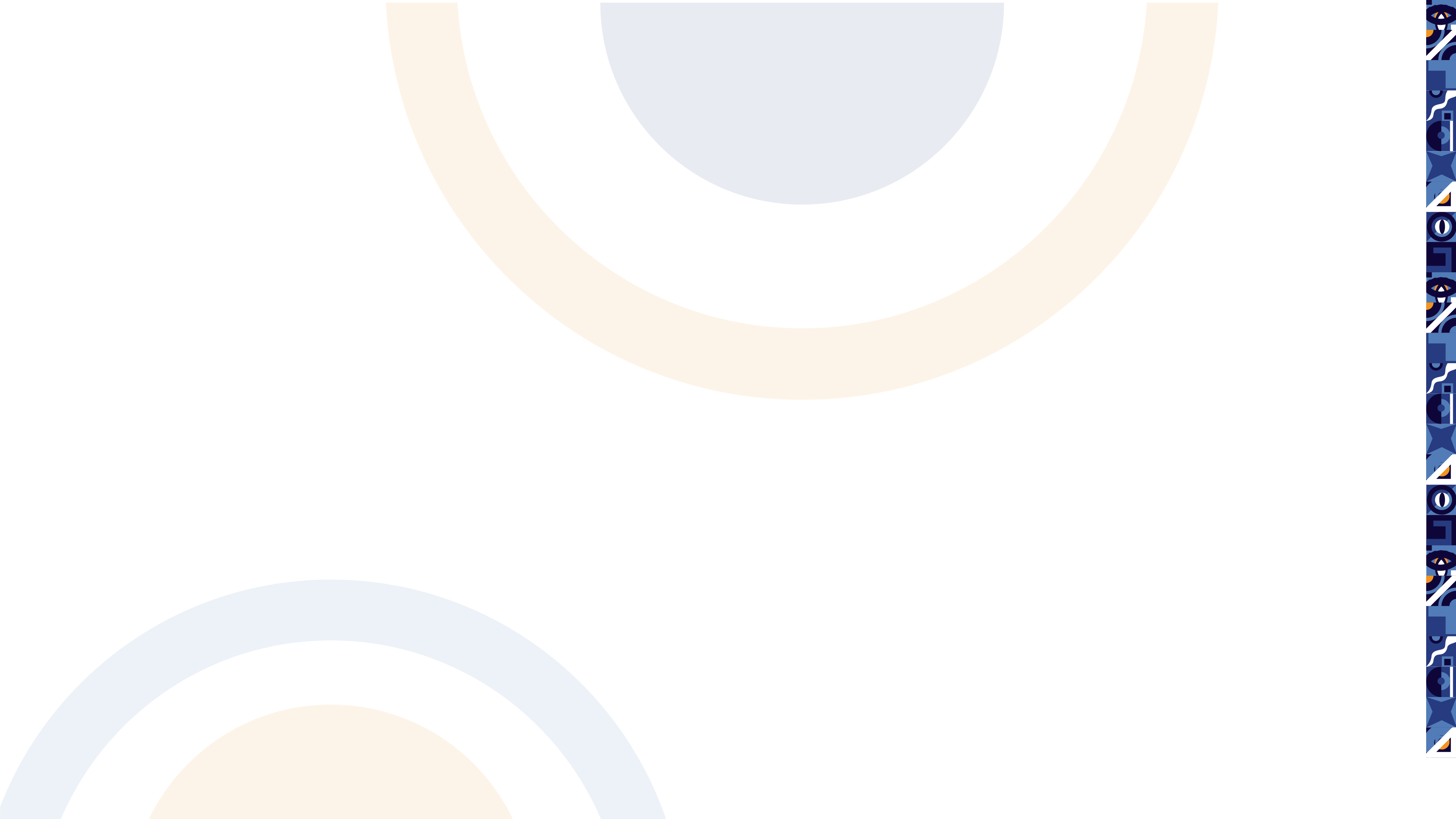 LOREM IPSUM DOLOR SIT AMET, CONSECTETUR  ADIPISCING ELIT
35%
59%
76%
Lorem ipsum dolor sit amet, consectetur adipiscing elit, sed do eiusmod tempor incididunt
Lorem ipsum dolor sit amet, consectetur adipiscing elit, sed do eiusmod tempor incididunt
Lorem ipsum dolor sit amet, consectetur adipiscing elit, sed do eiusmod tempor incididunt
01
Private equity has successfully attracted the best and brightest in corporate America, including top performers from Fortune 500 companies and elite strategy and management consulting.
23%
48%
61%
Lorem ipsum dolor sit amet, consectetur adipiscing elit, sed do eiusmod tempor incididunt
Lorem ipsum dolor sit amet, consectetur adipiscing elit, sed do eiusmod tempor incididunt
Lorem ipsum dolor sit amet, consectetur adipiscing elit, sed do eiusmod tempor incididunt
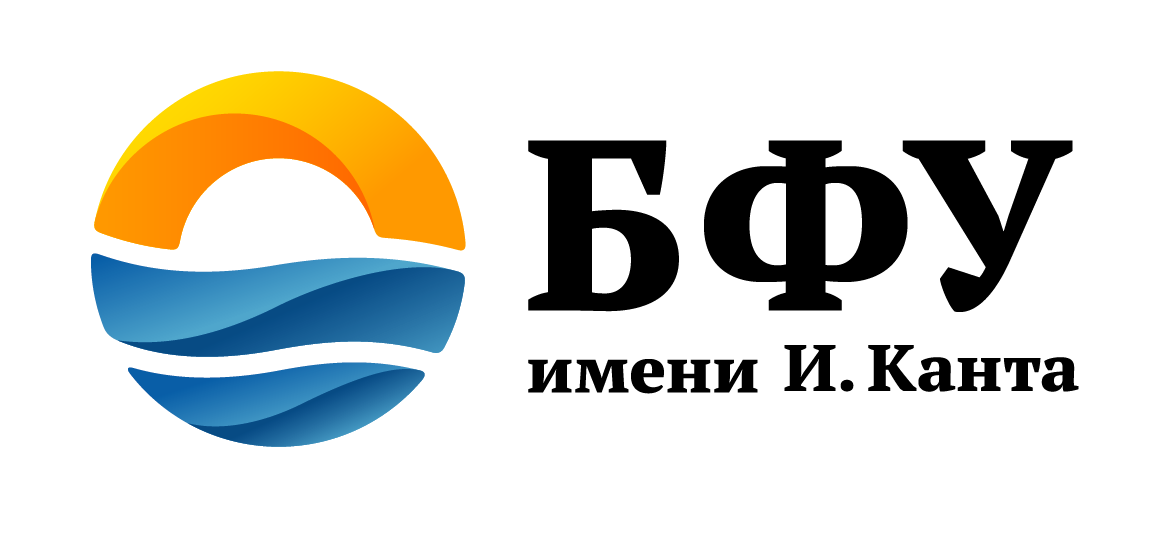 20
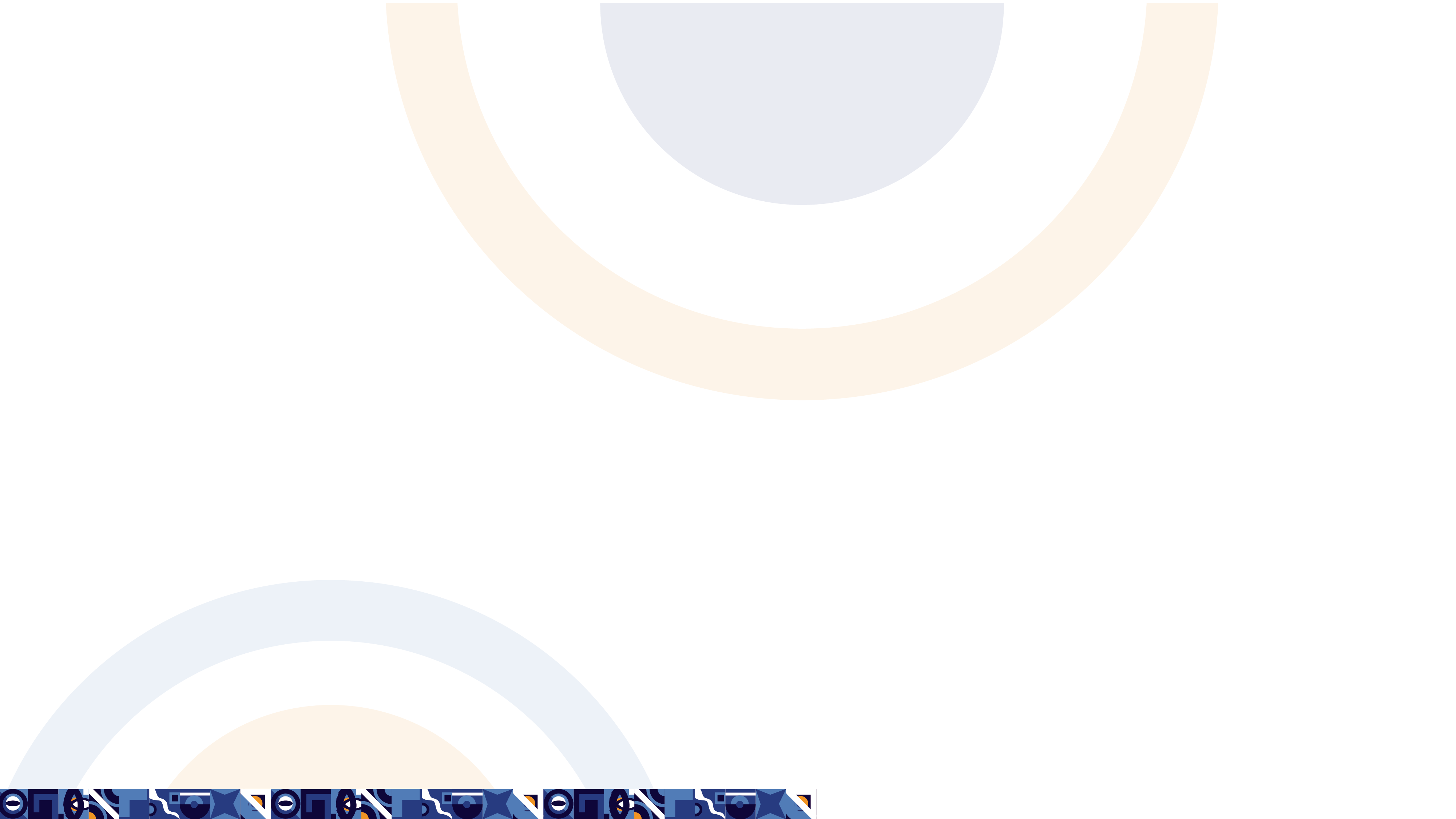 LOREM IPSUM DOLOR SIT AMET, CONSECTETUR  ADIPISCING ELIT
01
04
YOUR TITLE
YOUR TITLE
Lorem ipsum dolor sit amet, consectetur adipiscing elit, sed do eiusmod tempor incididunt
Lorem ipsum dolor sit amet, consectetur adipiscing elit, sed do eiusmod tempor incididunt
02
03
YOUR TITLE
YOUR TITLE
Lorem ipsum dolor sit amet, consectetur adipiscing elit, sed do eiusmod tempor incididunt
Lorem ipsum dolor sit amet, consectetur adipiscing elit, sed do eiusmod tempor incididunt
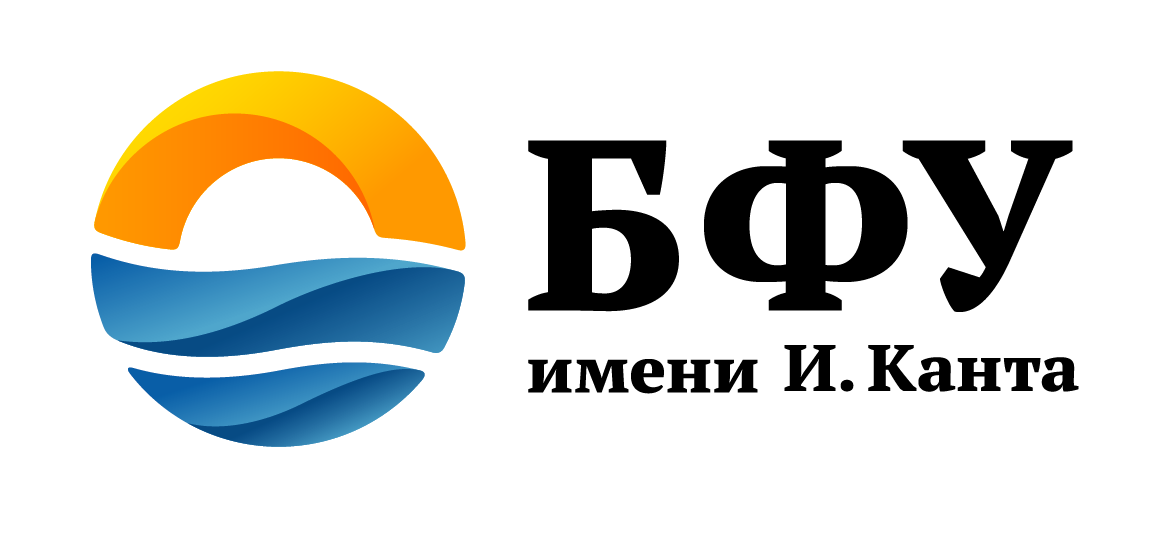 21
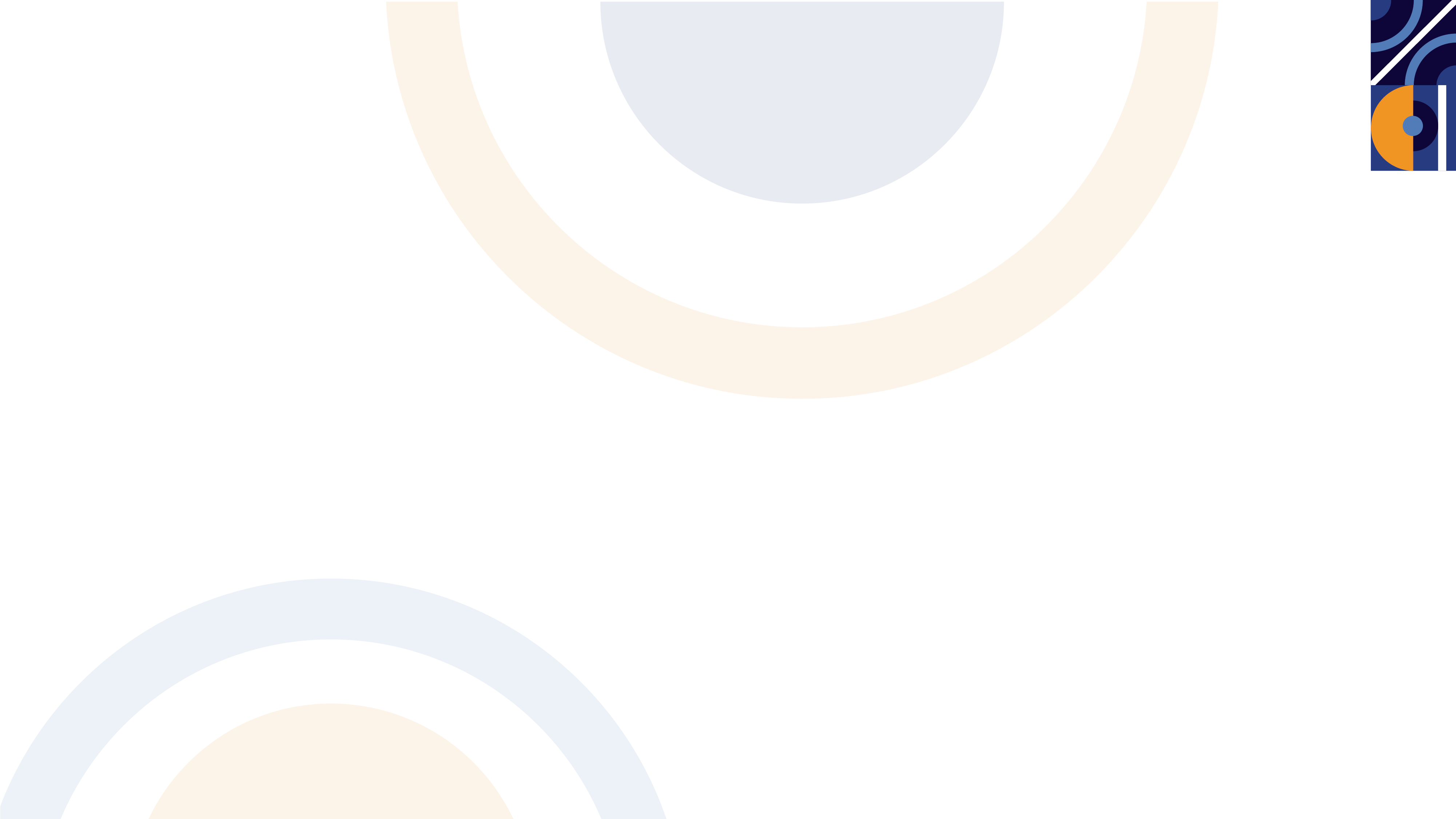 LOREM IPSUM DOLOR SIT AMET, CONSECTETUR  ADIPISCING ELIT
Lorem ipsum dolor sit amet, consectetur adipiscing elit, sed do eiusmod tempor incididunt
Lorem ipsum dolor sit amet, consectetur adipiscing elit, sed do eiusmod tempor incididunt
Lorem ipsum dolor sit amet, consectetur adipiscing elit, sed do eiusmod tempor incididunt
1
2
3
4
Lorem ipsum dolor sit amet, consectetur adipiscing elit, sed do eiusmod tempor incididunt
START
Lorem ipsum dolor sit amet, consectetur adipiscing elit, sed do eiusmod tempor incididunt
Lorem ipsum dolor sit amet, consectetur adipiscing elit, sed do eiusmod tempor incididunt
Lorem ipsum dolor sit amet, consectetur adipiscing elit, sed do eiusmod tempor incididunt
Lorem ipsum dolor sit amet, consectetur adipiscing elit, sed do eiusmod tempor incididunt
8
7
6
5
Lorem ipsum dolor sit amet, consectetur adipiscing elit, sed do eiusmod tempor incididunt
Lorem ipsum dolor sit amet, consectetur adipiscing elit, sed do eiusmod tempor incididunt
Lorem ipsum dolor sit amet, consectetur adipiscing elit, sed do eiusmod tempor incididunt
9
10
11
Lorem ipsum dolor sit amet, consectetur adipiscing elit, sed do eiusmod tempor incididunt
12
END
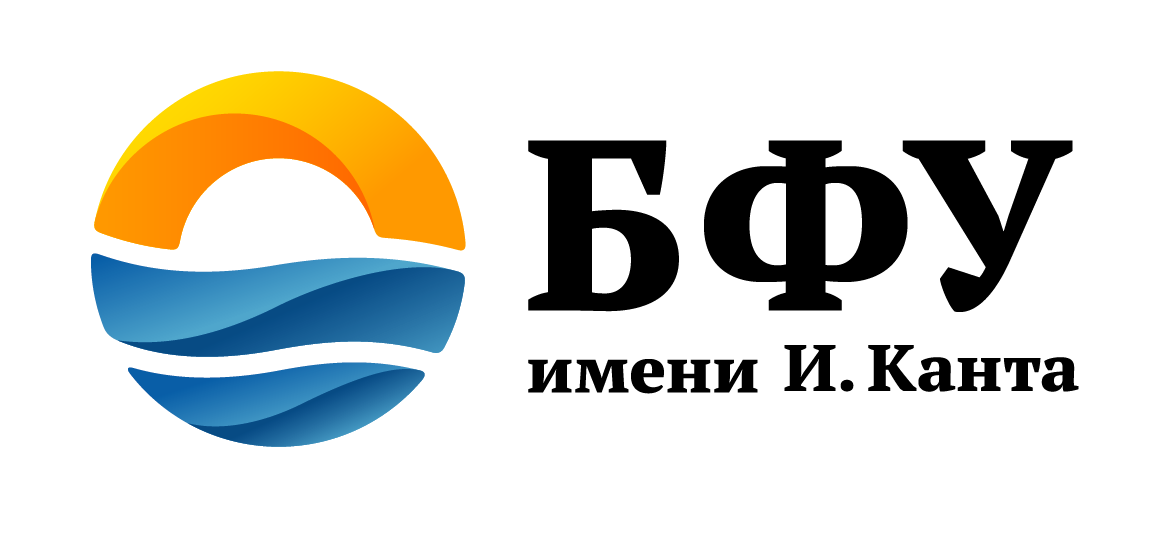 22
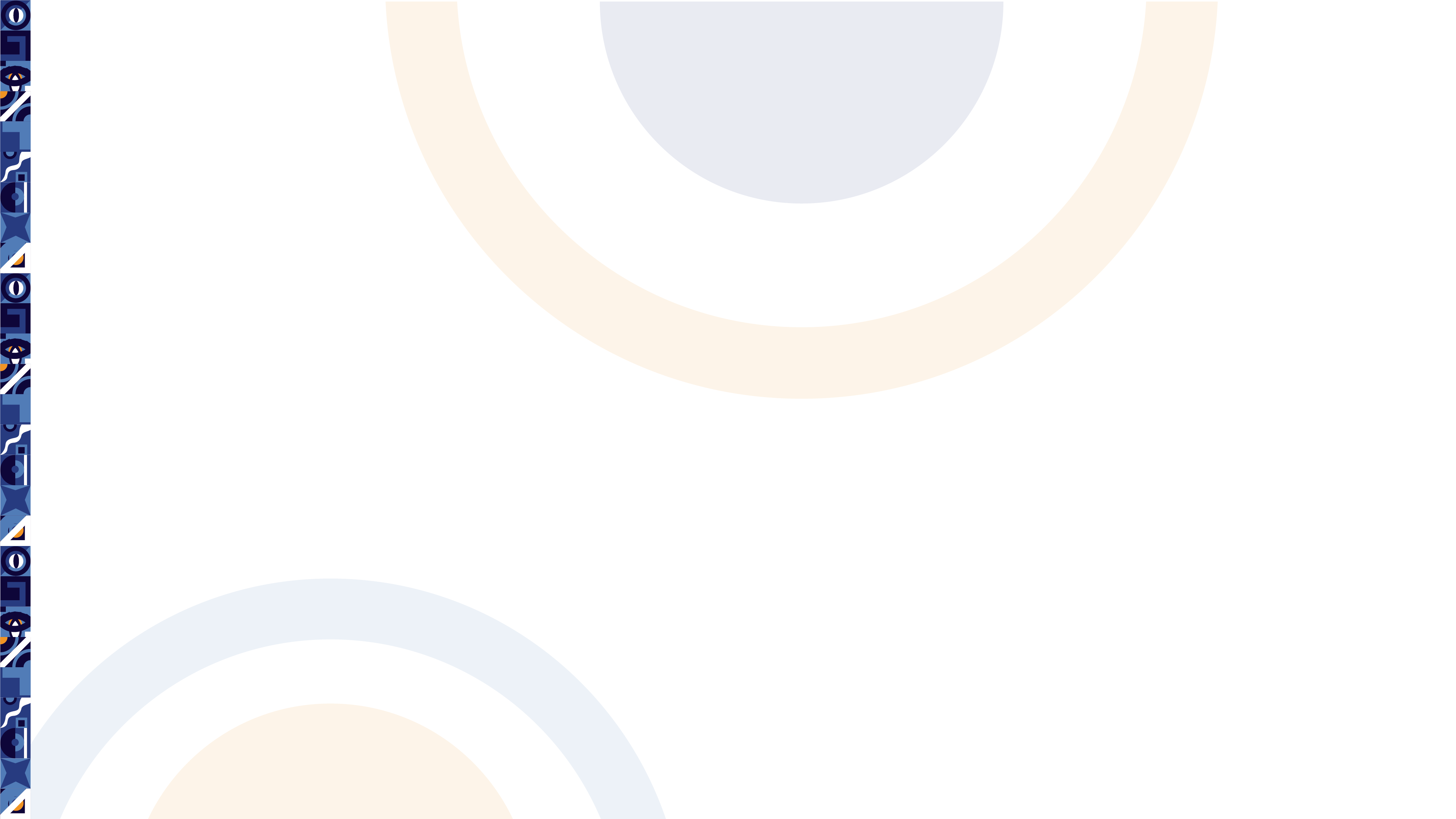 LOREM IPSUM DOLOR SIT AMET, CONSECTETUR  ADIPISCING ELIT
YOUR TITLE
YOUR TITLE
YOUR TITLE
Lorem ipsum dolor sit amet, consectetur adipiscing elit, sed do eiusmod tempor incididunt
Lorem ipsum dolor sit amet, consectetur adipiscing elit, sed do eiusmod tempor incididunt
Lorem ipsum dolor sit amet, consectetur adipiscing elit, sed do eiusmod tempor incididunt
YOUR TITLE
YOUR TITLE
YOUR TITLE
Private equity has successfully attracted the best and brightest in corporate America, including top.
Private equity has successfully attracted the best and brightest in corporate America, including top.
Private equity has successfully attracted the best and brightest in corporate America, including top.
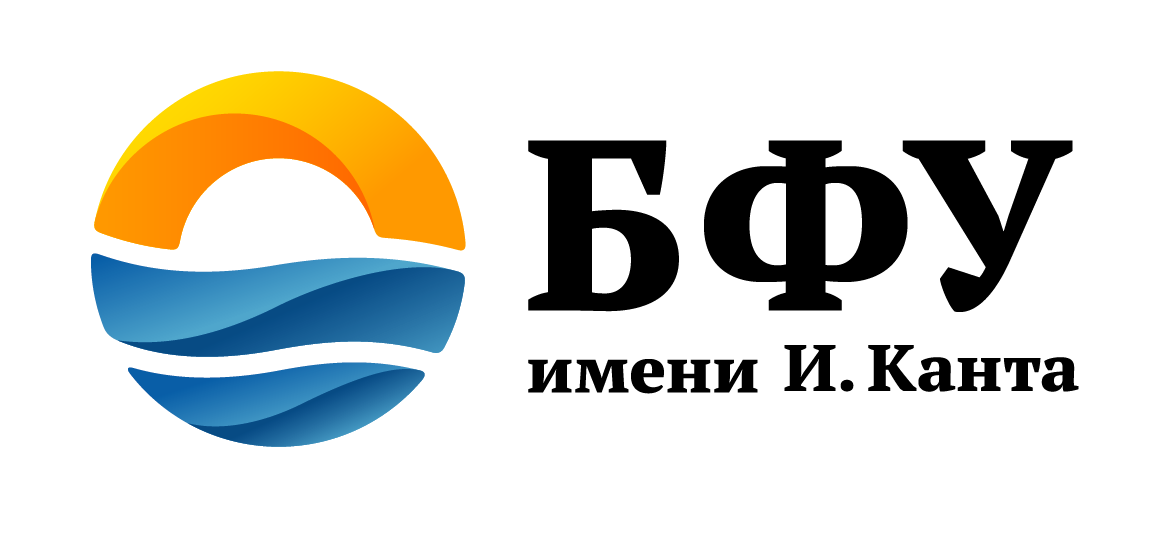 23
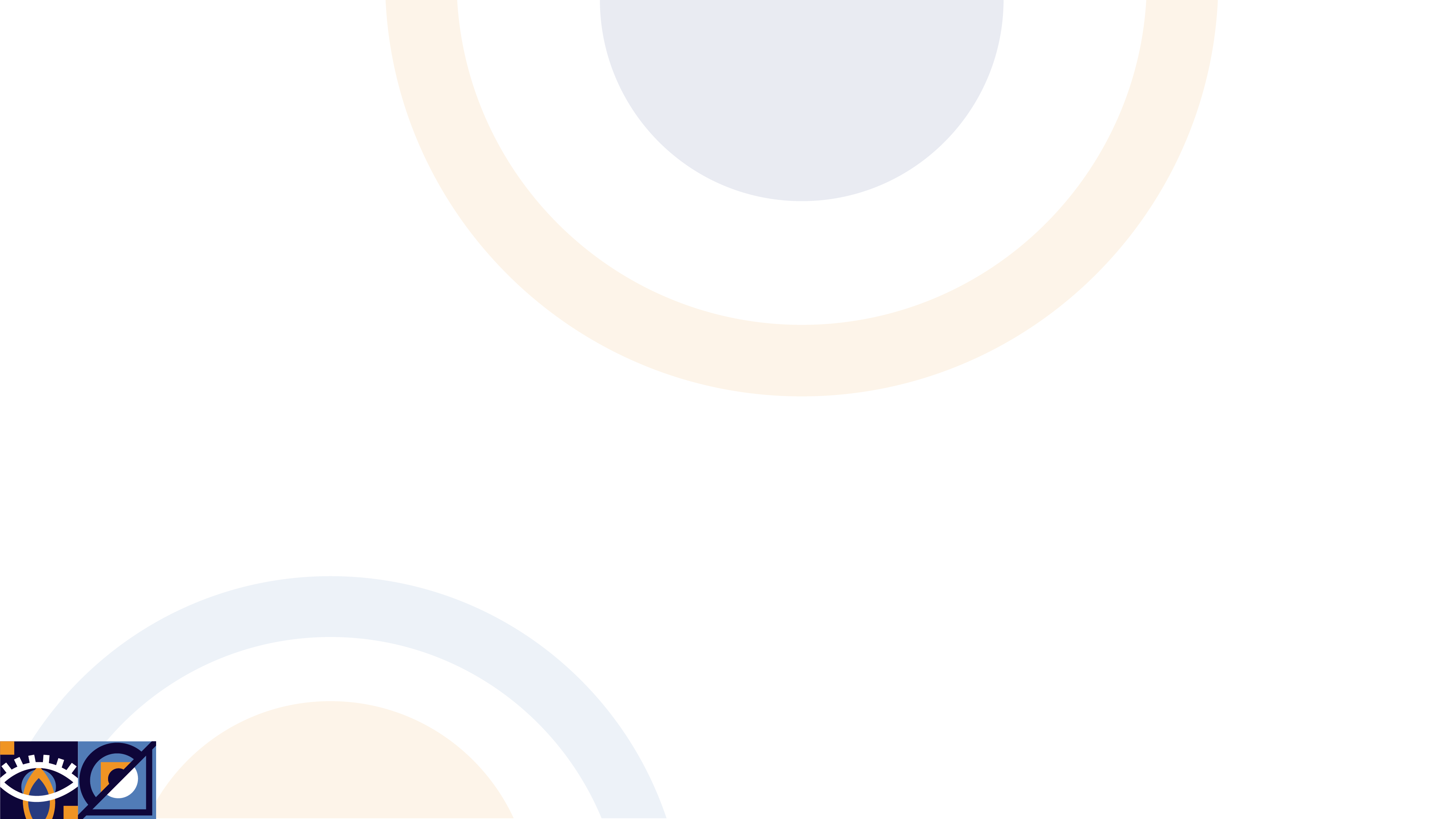 LOREM IPSUM DOLOR SIT AMET, CONSECTETUR  ADIPISCING ELIT
YOUR TITLE 04
Lorem ipsum dolor sit amet, consectetur adipiscing elit, sed do eiusmod tempor incididunt
YOUR TITLE 03
Lorem ipsum dolor sit amet, consectetur adipiscing elit, sed do eiusmod tempor incididunt
YOUR TITLE 02
Lorem ipsum dolor sit amet, consectetur adipiscing elit, sed do eiusmod tempor incididunt
YOUR TITLE 01
Lorem ipsum dolor sit amet, consectetur adipiscing elit, sed do eiusmod tempor incididunt
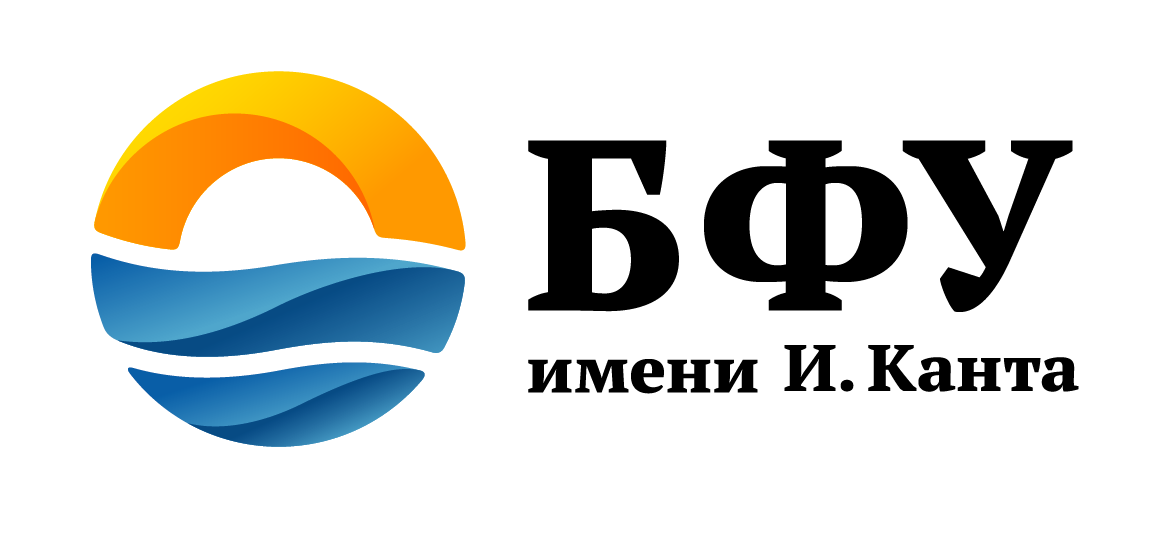 24
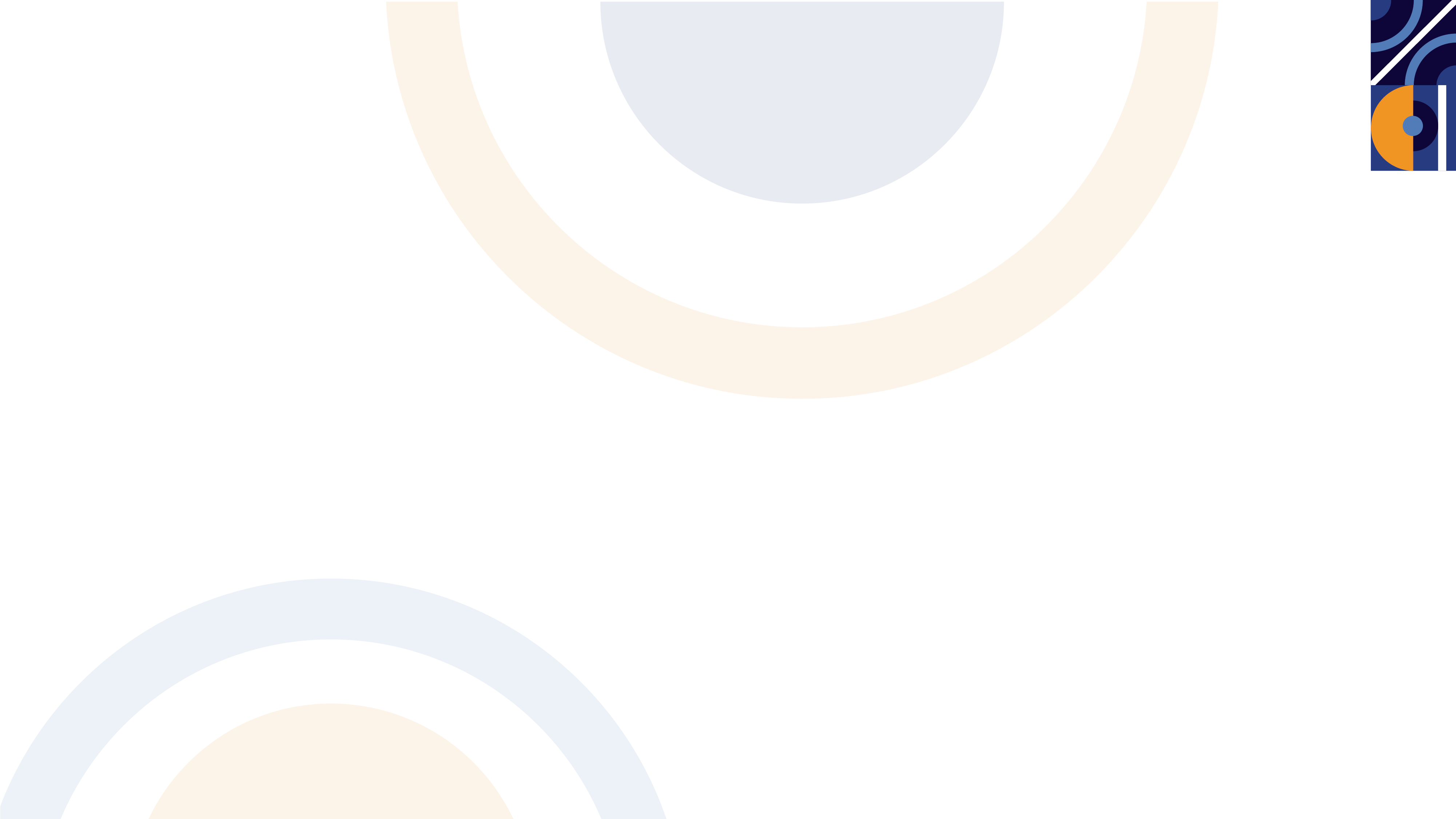 LOREM IPSUM DOLOR SIT AMET, CONSECTETUR  ADIPISCING ELIT
YOUR TITLE
Lorem ipsum dolor sit amet, consectetur adipiscing elit, sed do eiusmod tempor incididunt ut labore et dolore magna aliqua. Ut enim ad minim veniam, quis nostrud exercitation
YOUR TITLE
Lorem ipsum dolor sit amet, consectetur adipiscing elit, sed do eiusmod tempor incididunt ut labore et dolore magna aliqua. Ut enim ad minim veniam, quis nostrud exercitation
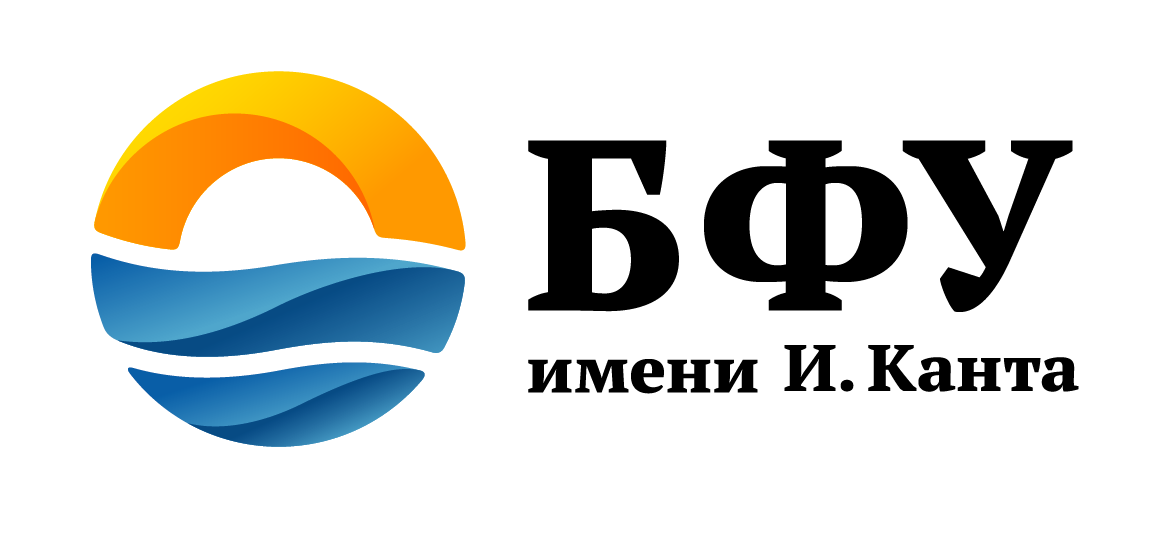 25
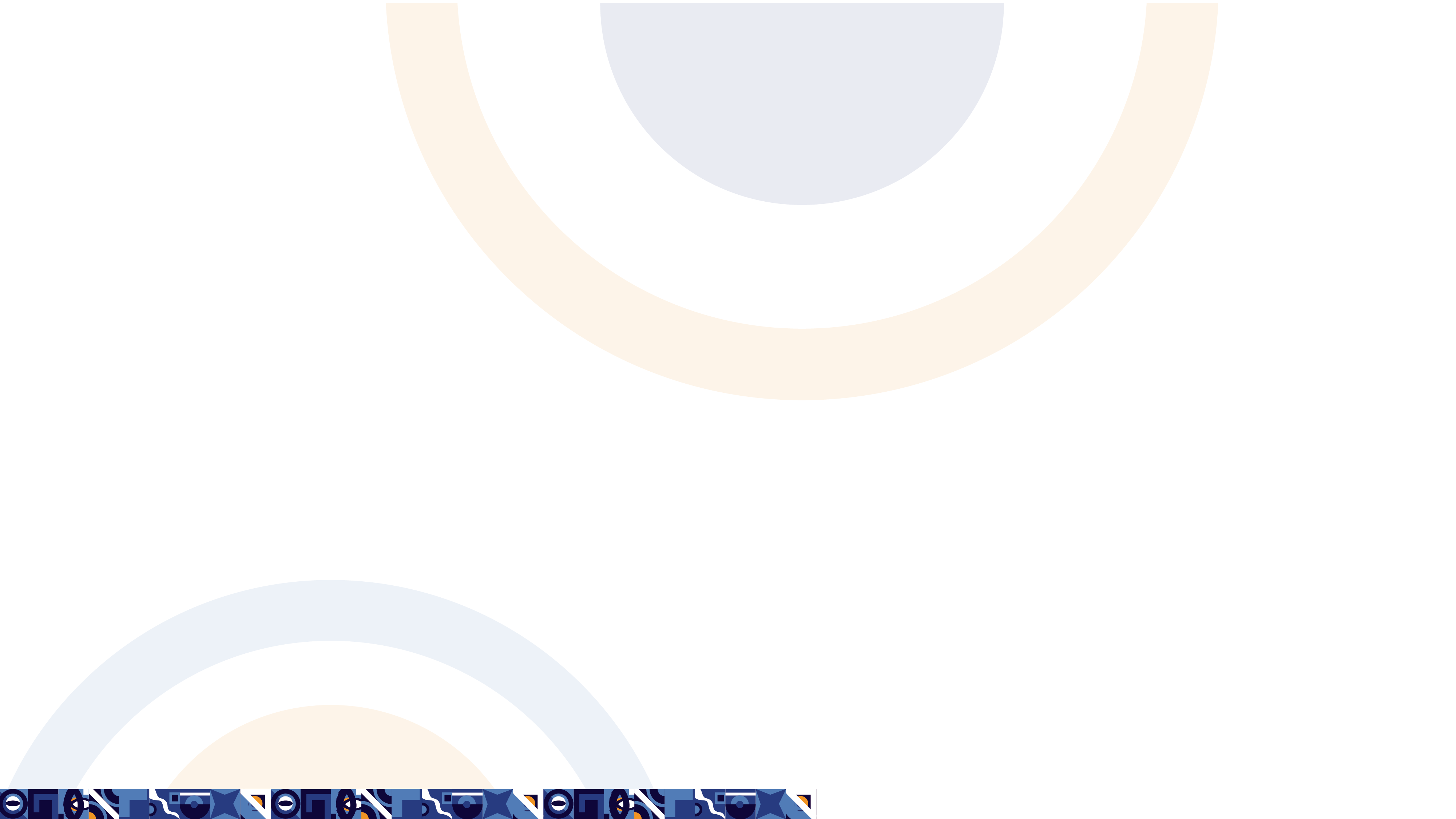 LOREM IPSUM DOLOR SIT AMET, CONSECTETUR  ADIPISCING ELIT
YOUR TITLE
YOUR TITLE
05
01
Lorem ipsum dolor sit amet, consectetur adipiscing elit, sed do eiusmod tempor incididunt
Lorem ipsum dolor sit amet, consectetur adipiscing elit, sed do eiusmod tempor incididunt
YOUR TITLE
YOUR TITLE
02
04
Lorem ipsum dolor sit amet, consectetur adipiscing elit, sed do eiusmod tempor incididunt
Lorem ipsum dolor sit amet, consectetur adipiscing elit, sed do eiusmod tempor incididunt
YOUR TITLE
03
Lorem ipsum dolor sit amet, consectetur adipiscing elit, sed do eiusmod tempor incididunt
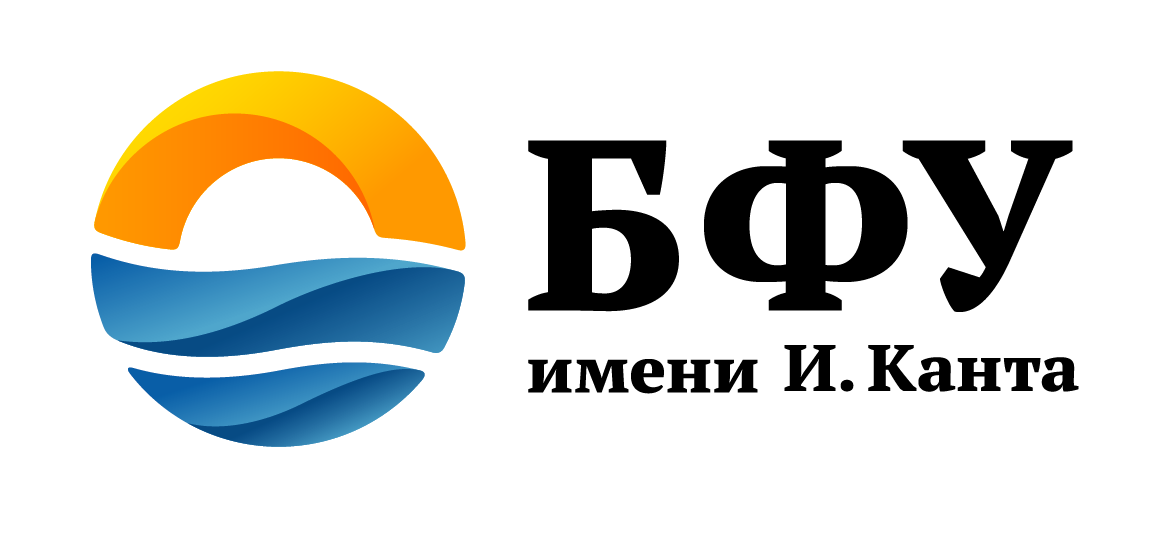 26
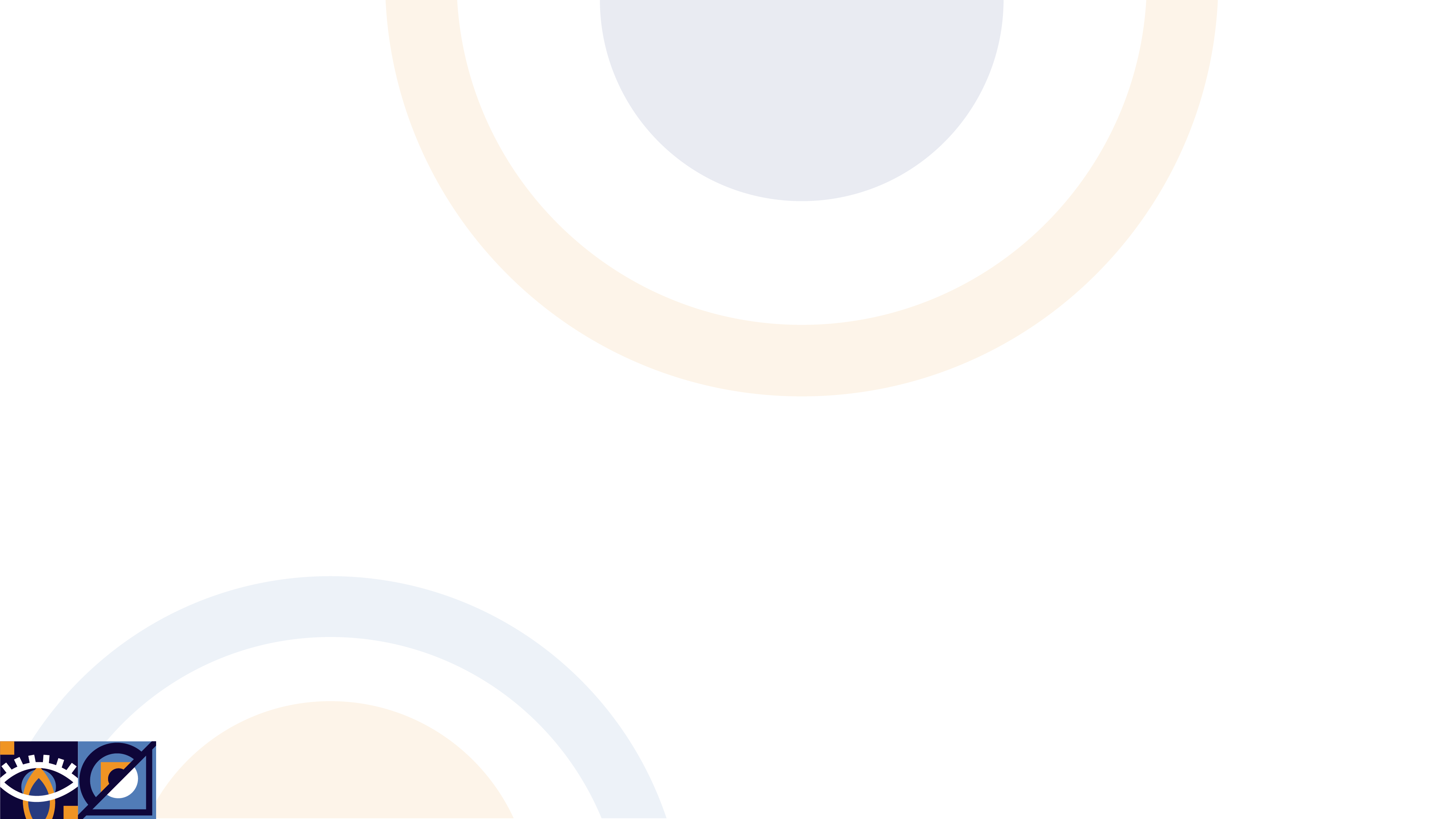 LOREM IPSUM DOLOR SIT AMET, CONSECTETUR  ADIPISCING ELIT
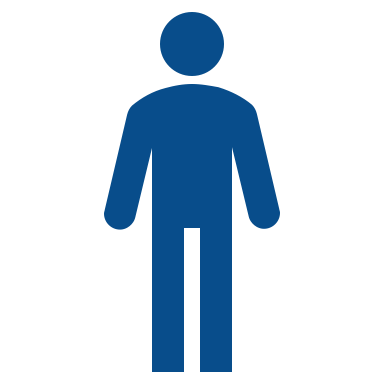 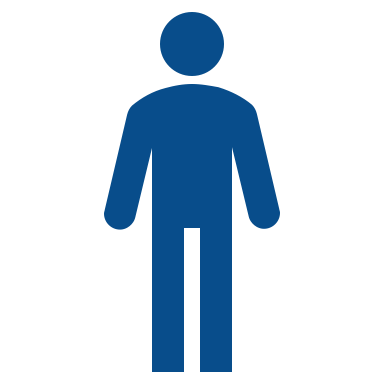 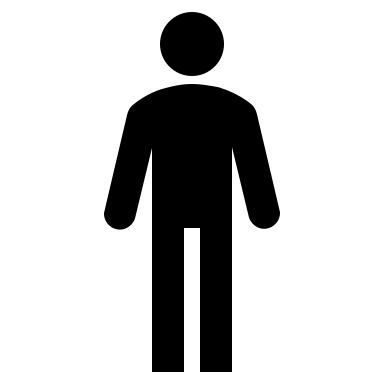 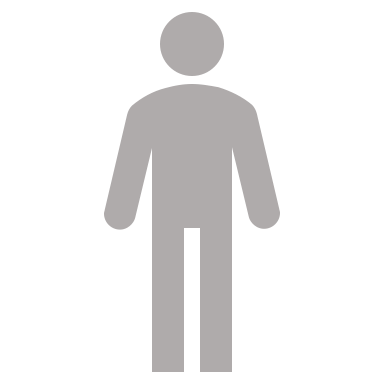 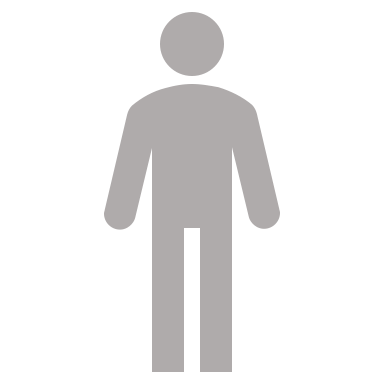 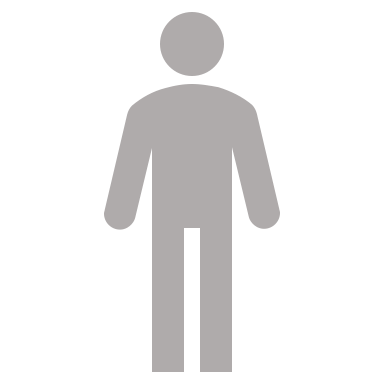 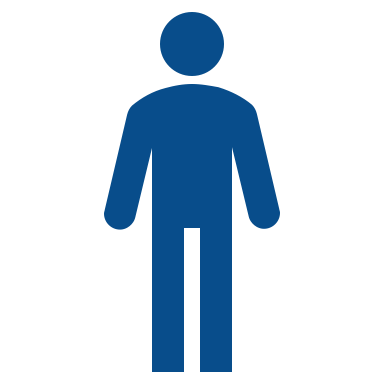 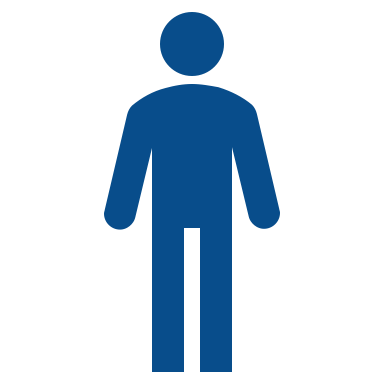 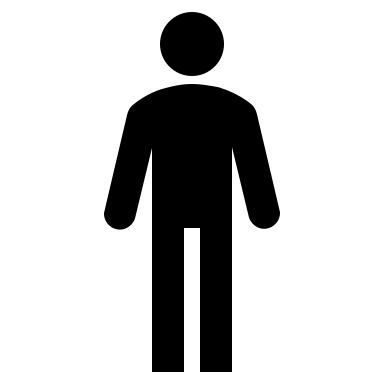 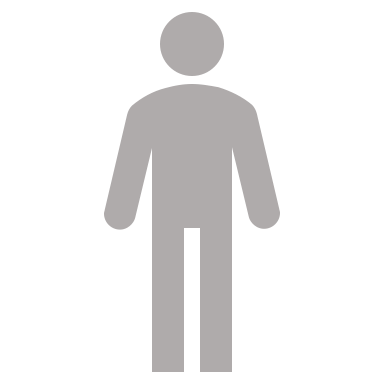 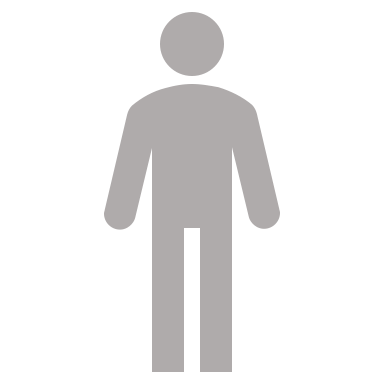 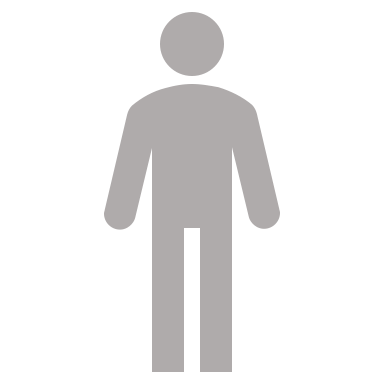 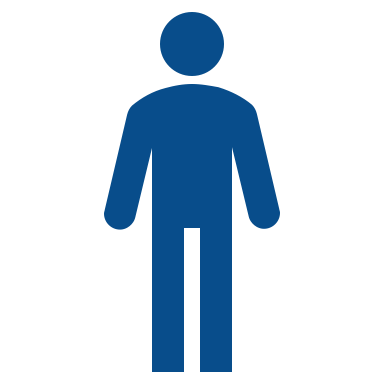 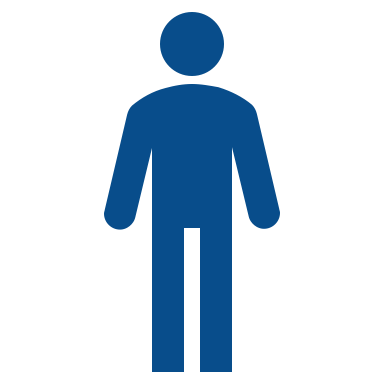 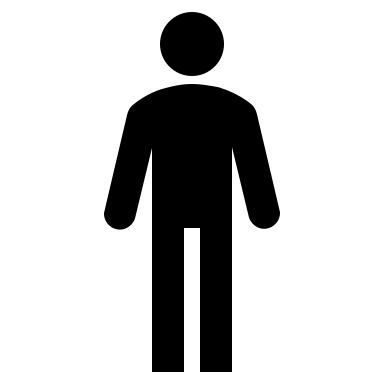 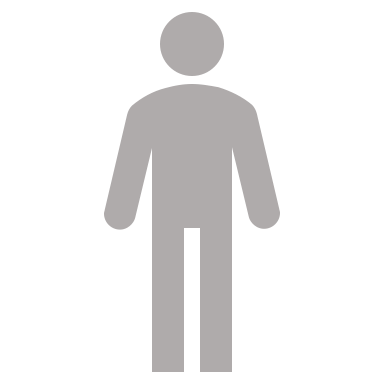 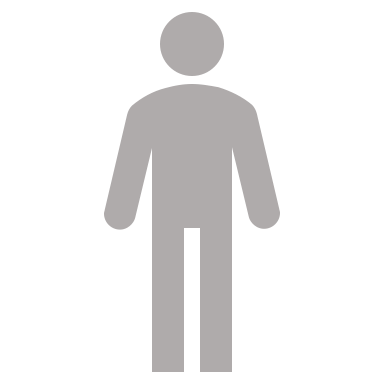 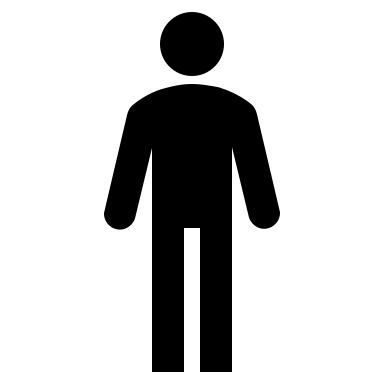 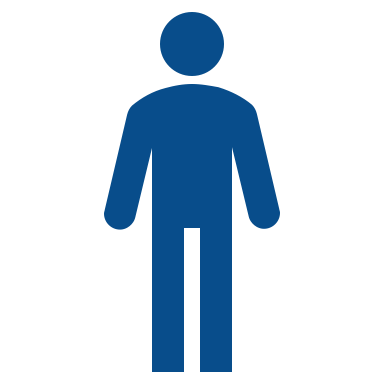 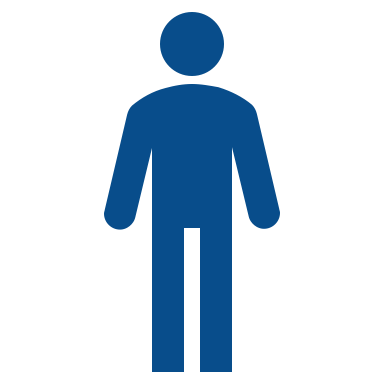 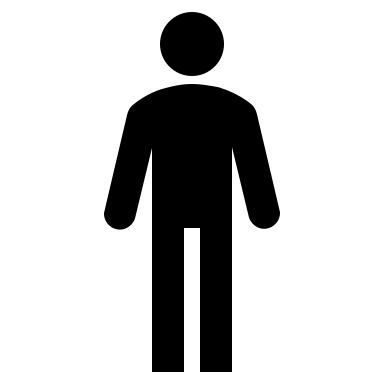 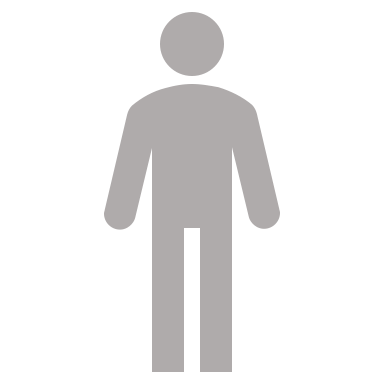 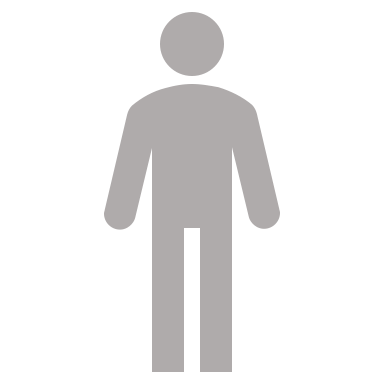 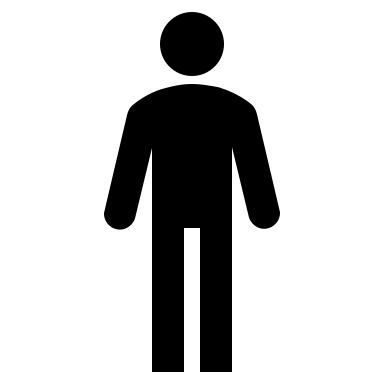 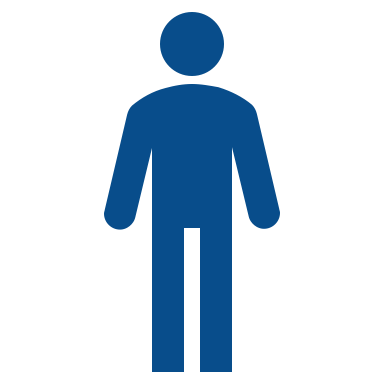 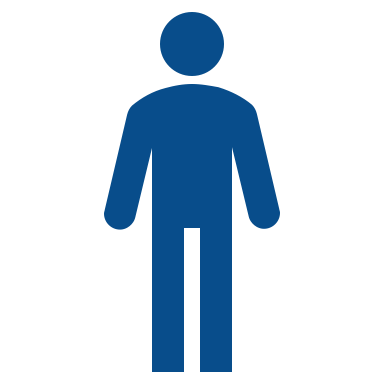 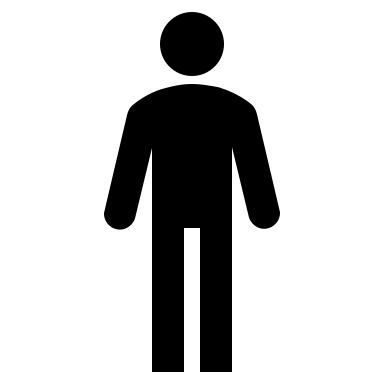 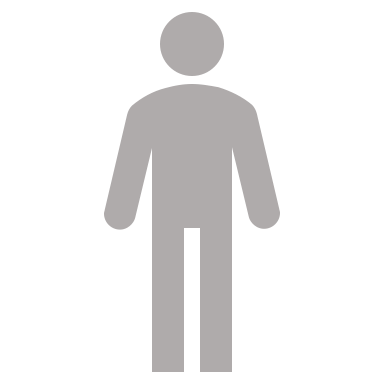 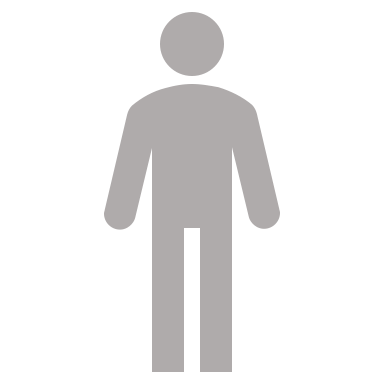 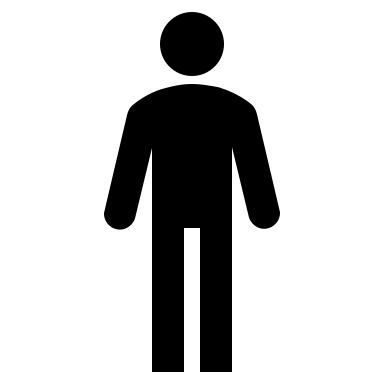 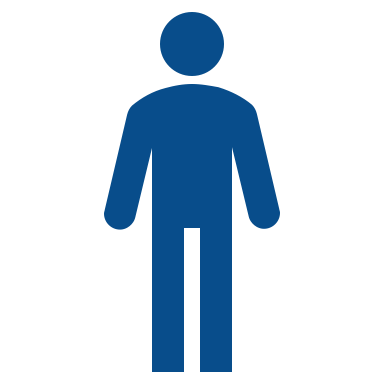 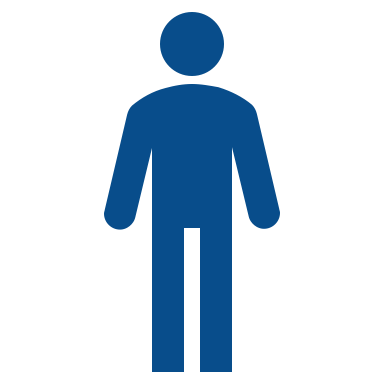 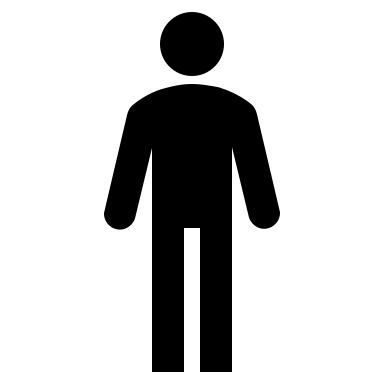 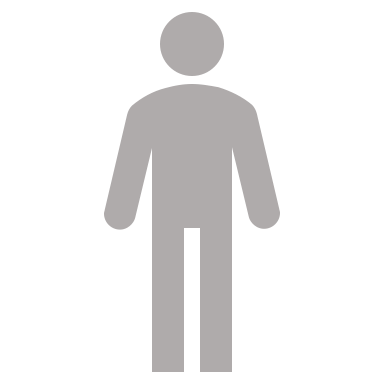 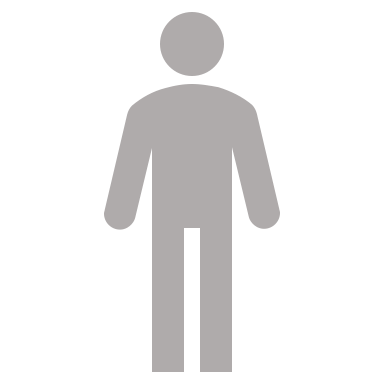 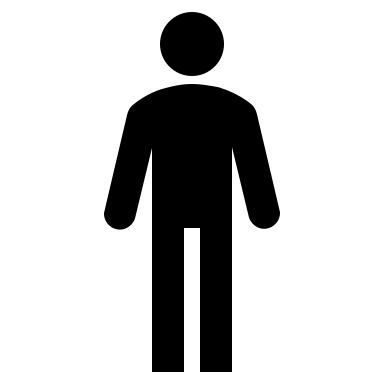 50%
75%
YOUR TITLE
YOUR TITLE
Lorem ipsum dolor sit amet, consectetur adipiscing elit, sed do eiusmod tempor incididunt
Lorem ipsum dolor sit amet, consectetur adipiscing elit, sed do eiusmod tempor incididunt
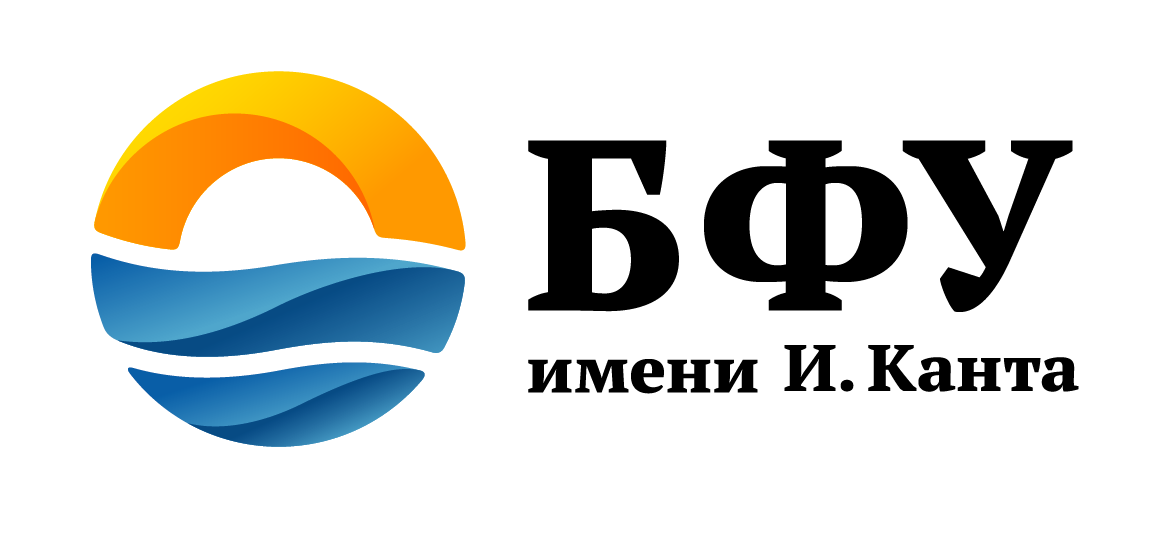 27
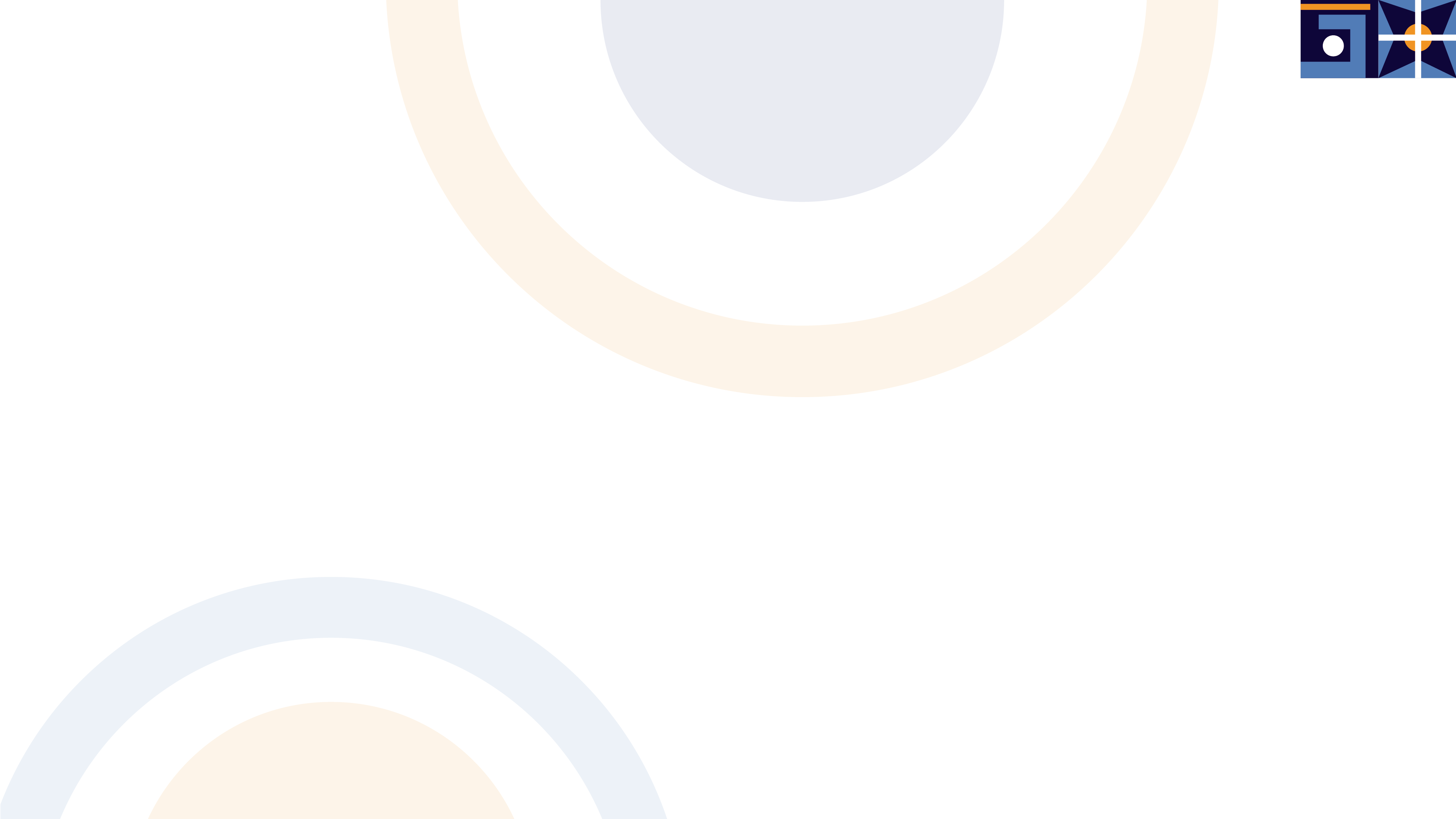 LOREM IPSUM DOLOR SIT AMET, CONSECTETUR  ADIPISCING ELIT
YOUR TITLE
Lorem ipsum dolor sit amet, consectetur adipiscing elit, sed do eiusmod tempor incididunt
03
03
03
03
03
03
03
03
YOUR TITLE
YOUR TITLE
YOUR TITLE
YOUR TITLE
YOUR TITLE
YOUR TITLE
YOUR TITLE
YOUR TITLE
Lorem ipsum dolor sit amet, consectetur adipiscing elit, sed do eiusmod tempor incididunt
Lorem ipsum dolor sit amet, consectetur adipiscing elit, sed do eiusmod tempor incididunt
Lorem ipsum dolor sit amet, consectetur adipiscing elit, sed do eiusmod tempor incididunt
Lorem ipsum dolor sit amet, consectetur adipiscing elit, sed do eiusmod tempor incididunt
Lorem ipsum dolor sit amet, consectetur adipiscing elit, sed do eiusmod tempor incididunt
Lorem ipsum dolor sit amet, consectetur adipiscing elit, sed do eiusmod tempor incididunt
Lorem ipsum dolor sit amet, consectetur adipiscing elit, sed do eiusmod tempor incididunt
Lorem ipsum dolor sit amet, consectetur adipiscing elit, sed do eiusmod tempor incididunt
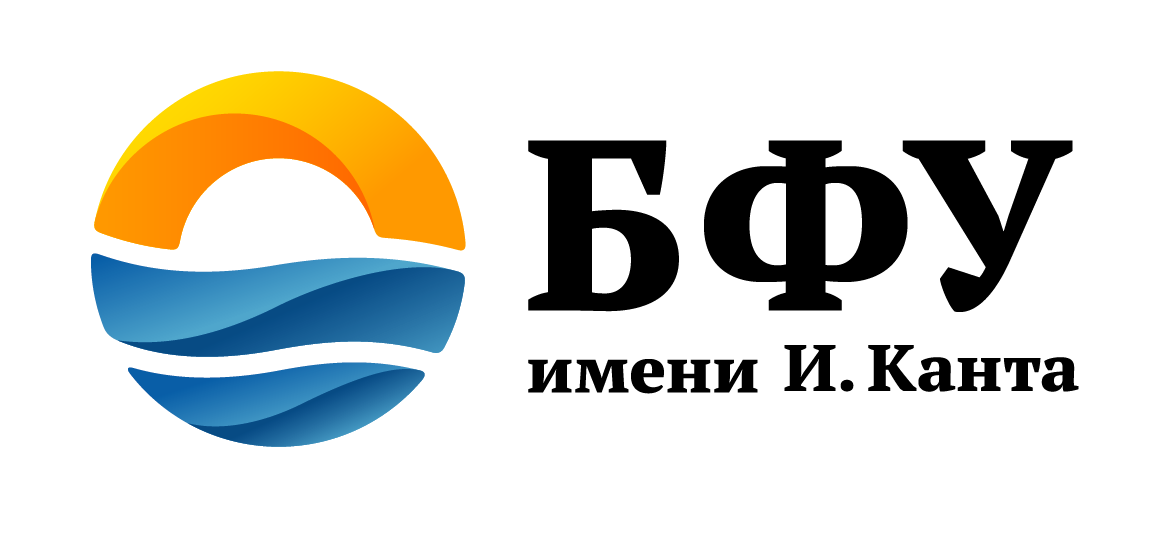 28
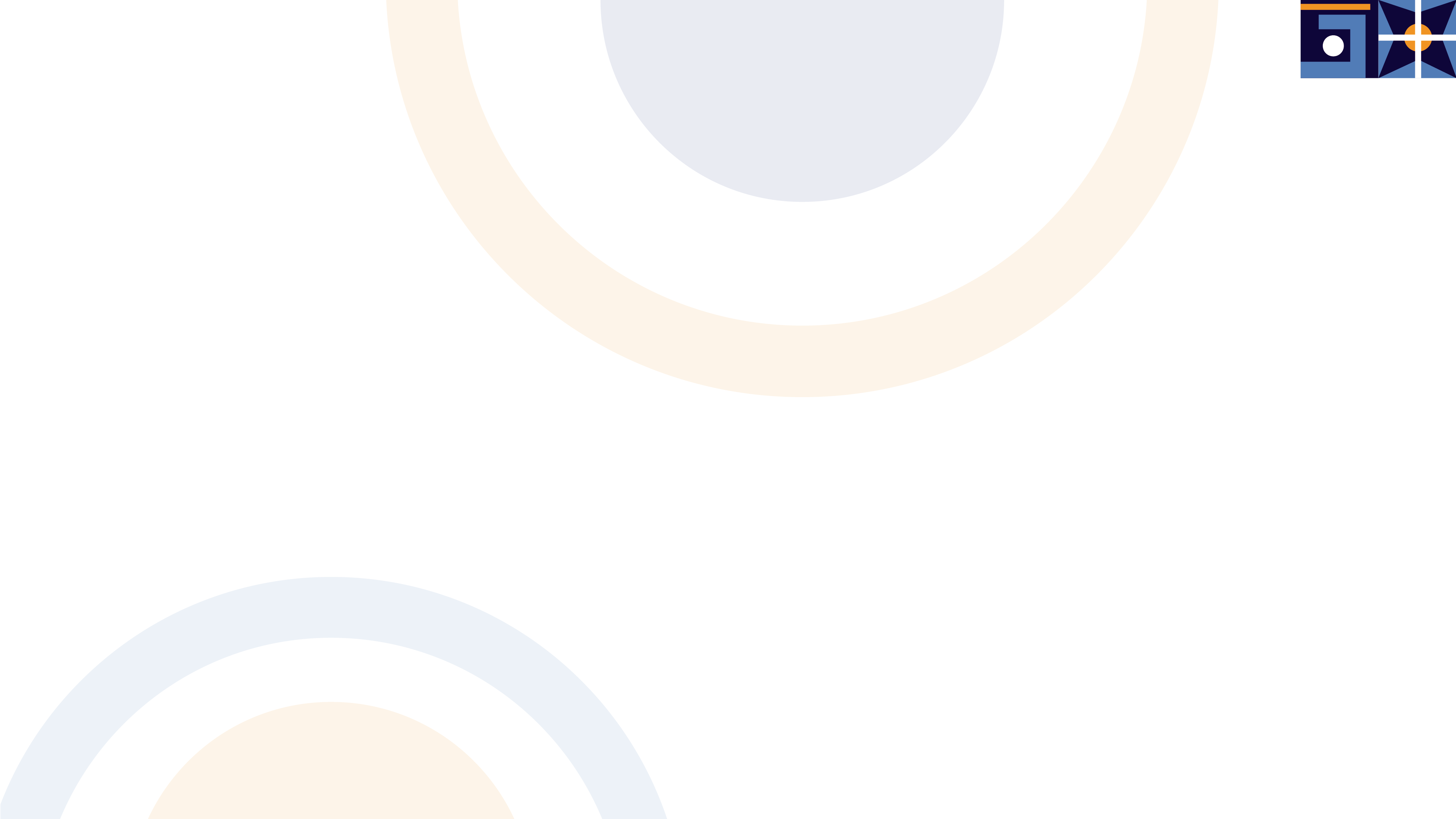 НАБОР ИКОНОК
(ПЕРЕКРАШИВАНИЕ В ЛЮБОЙ СЦВЕТ ДОСТУПНО)
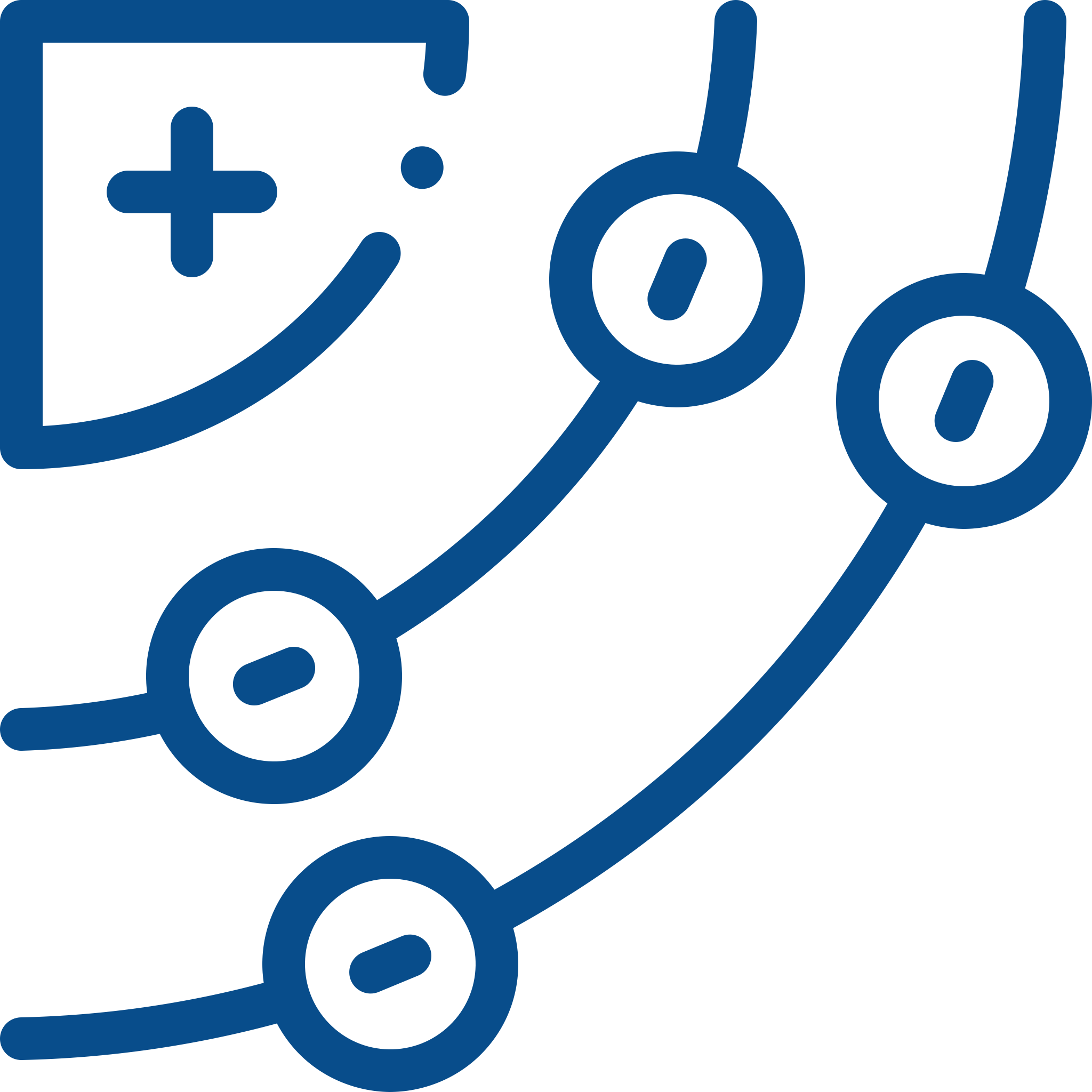 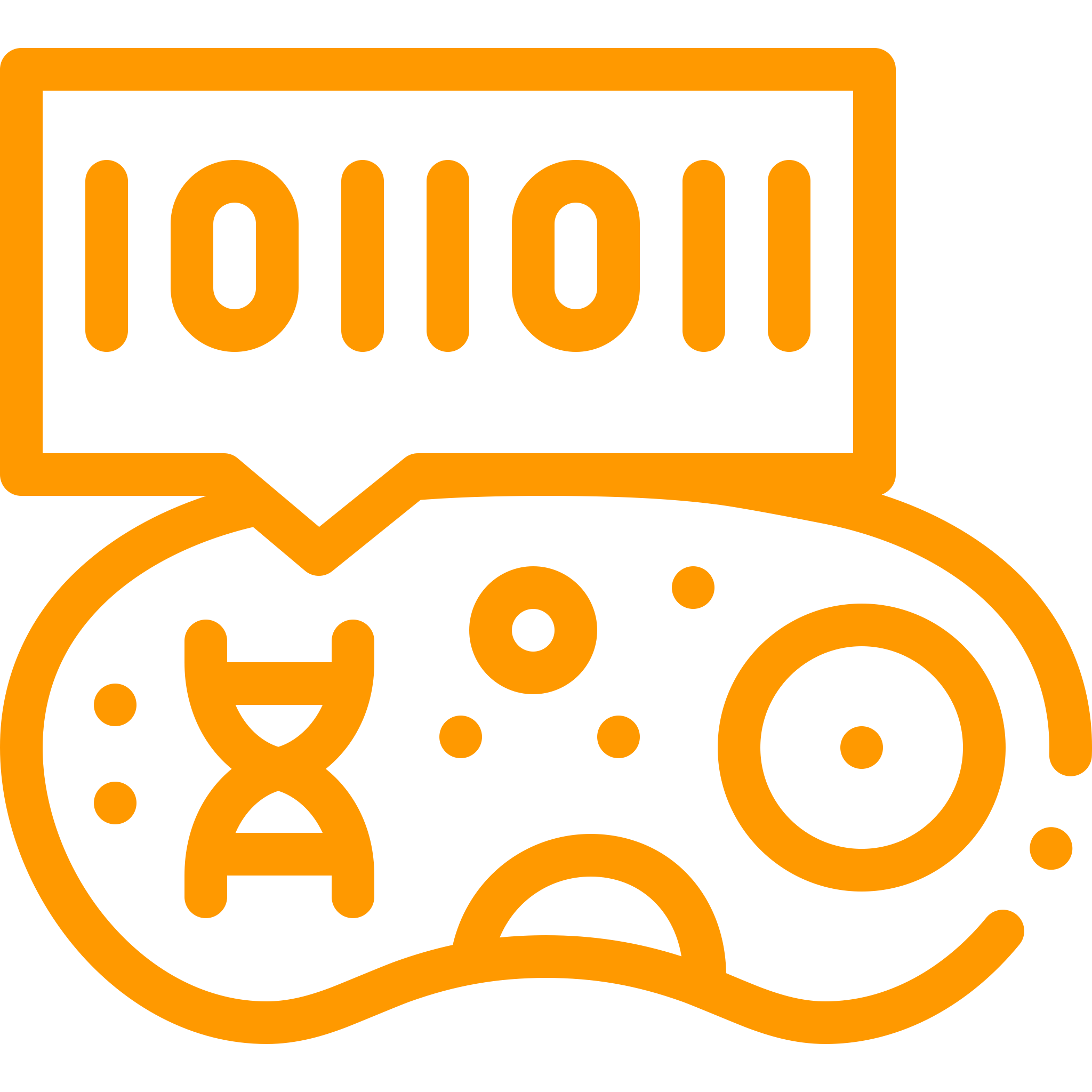 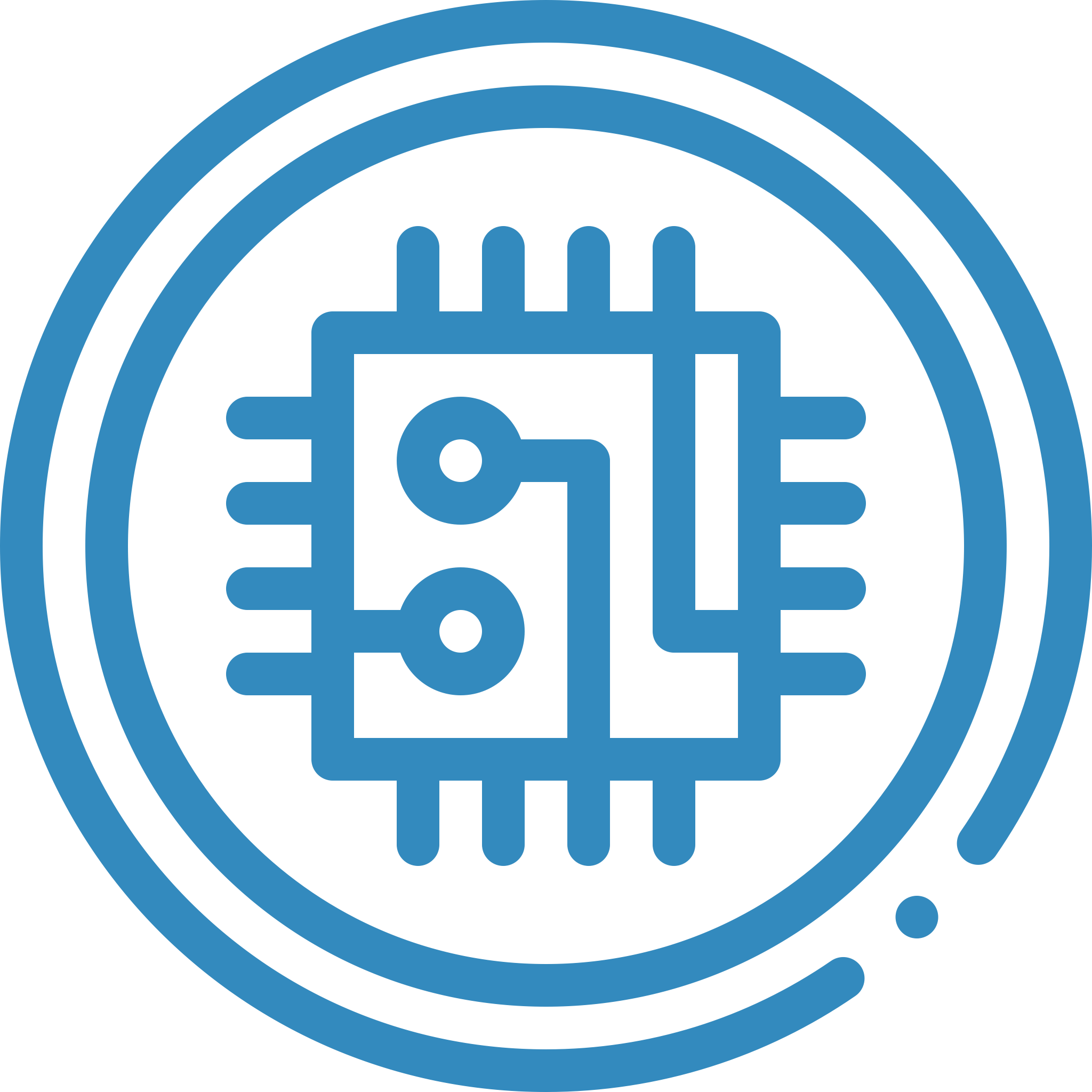 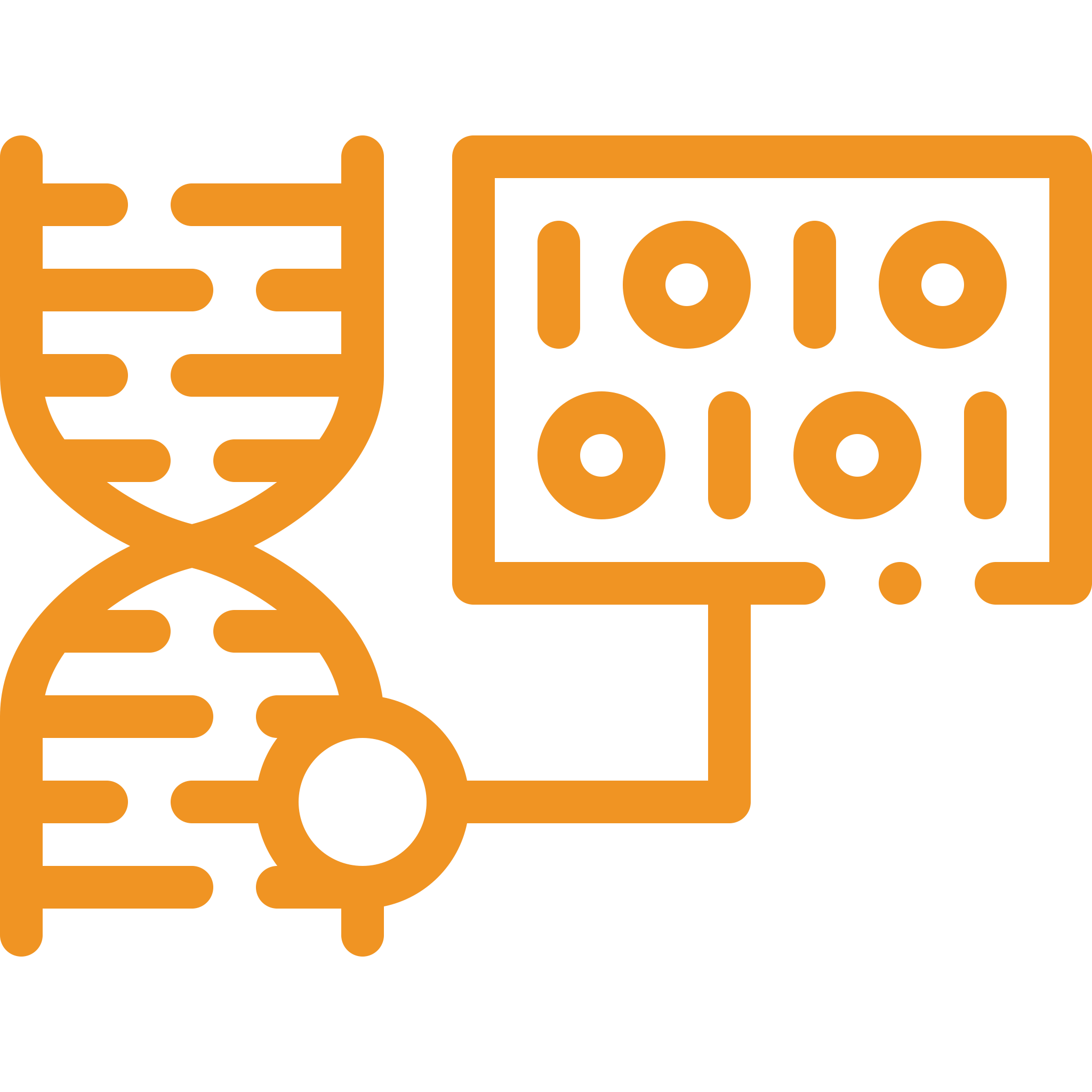 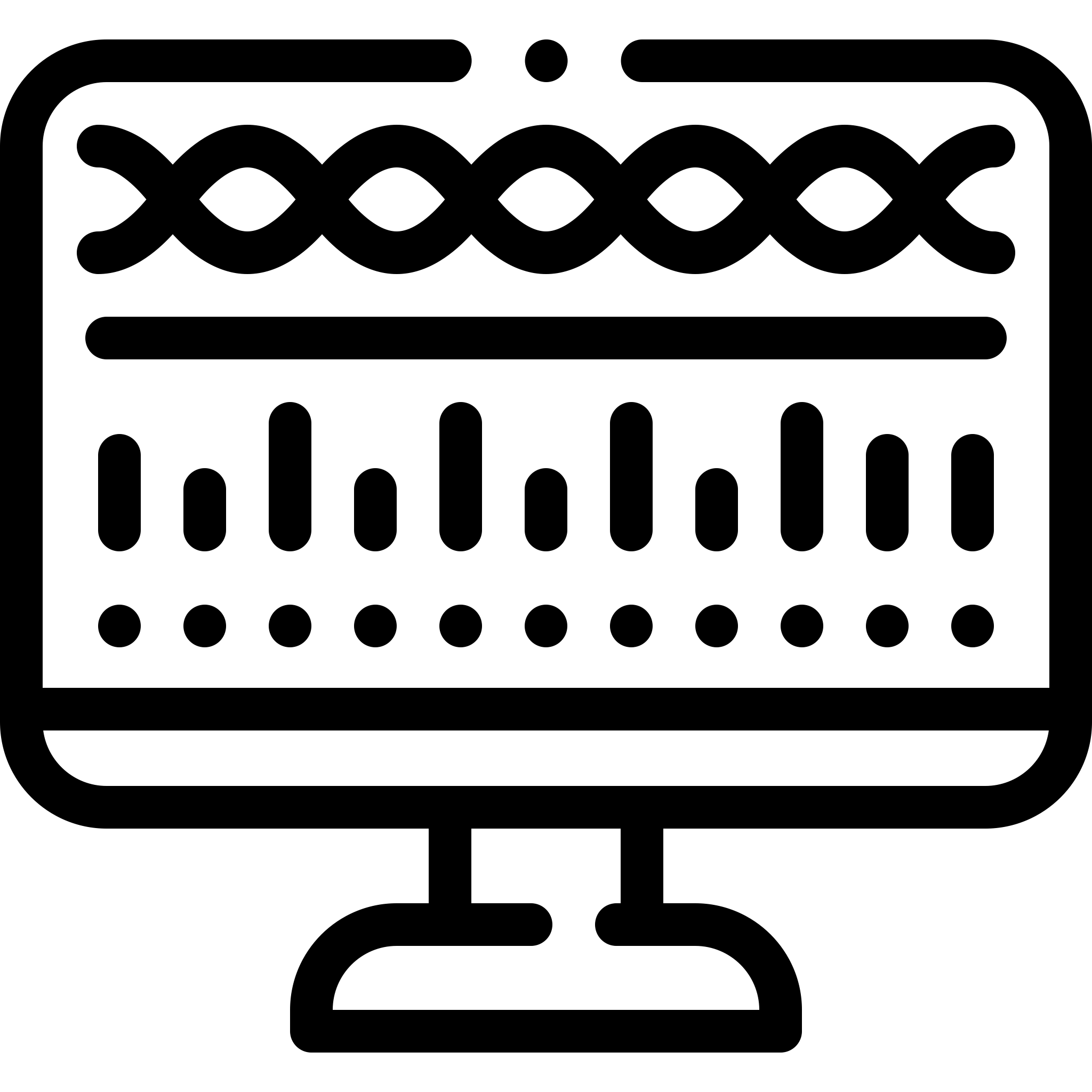 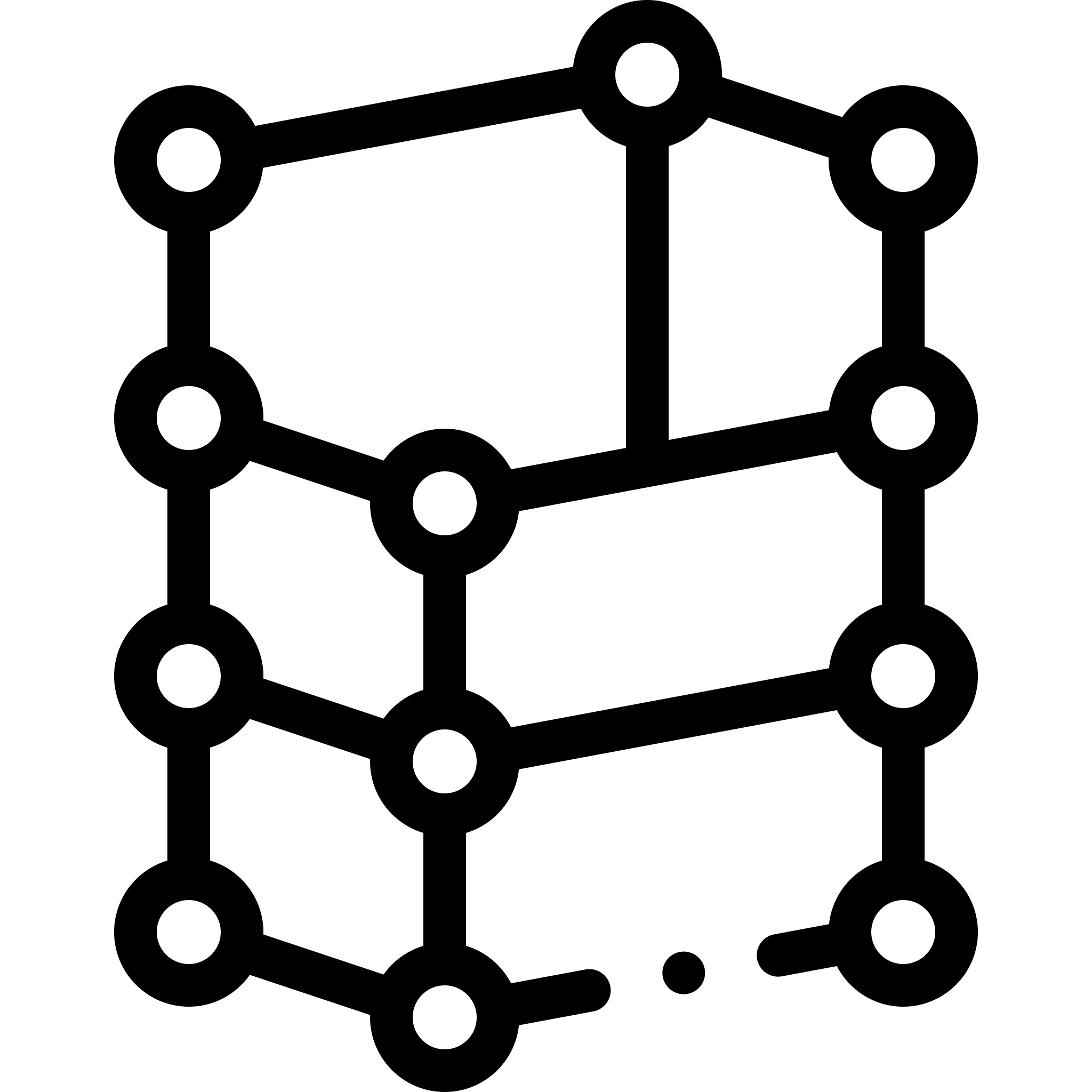 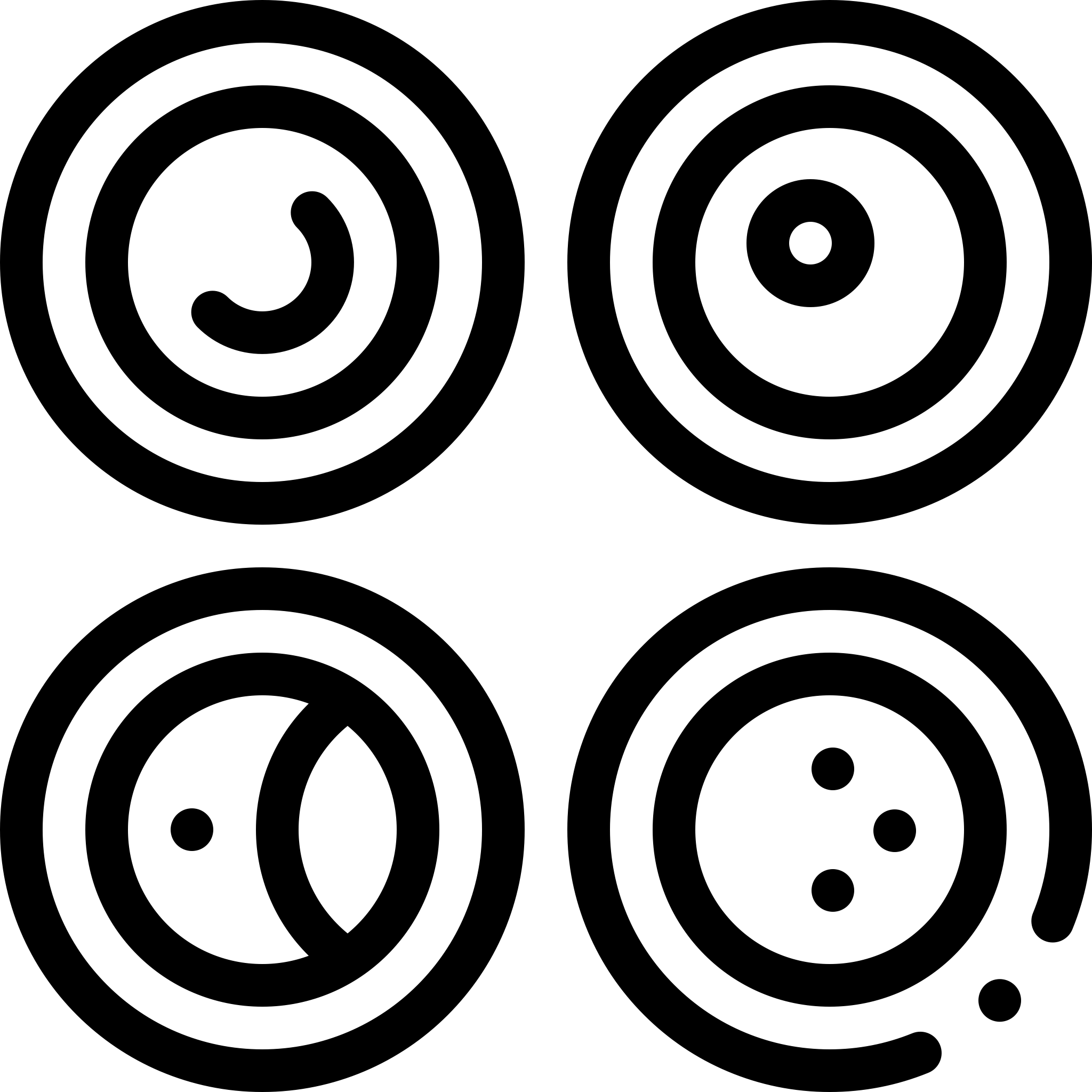 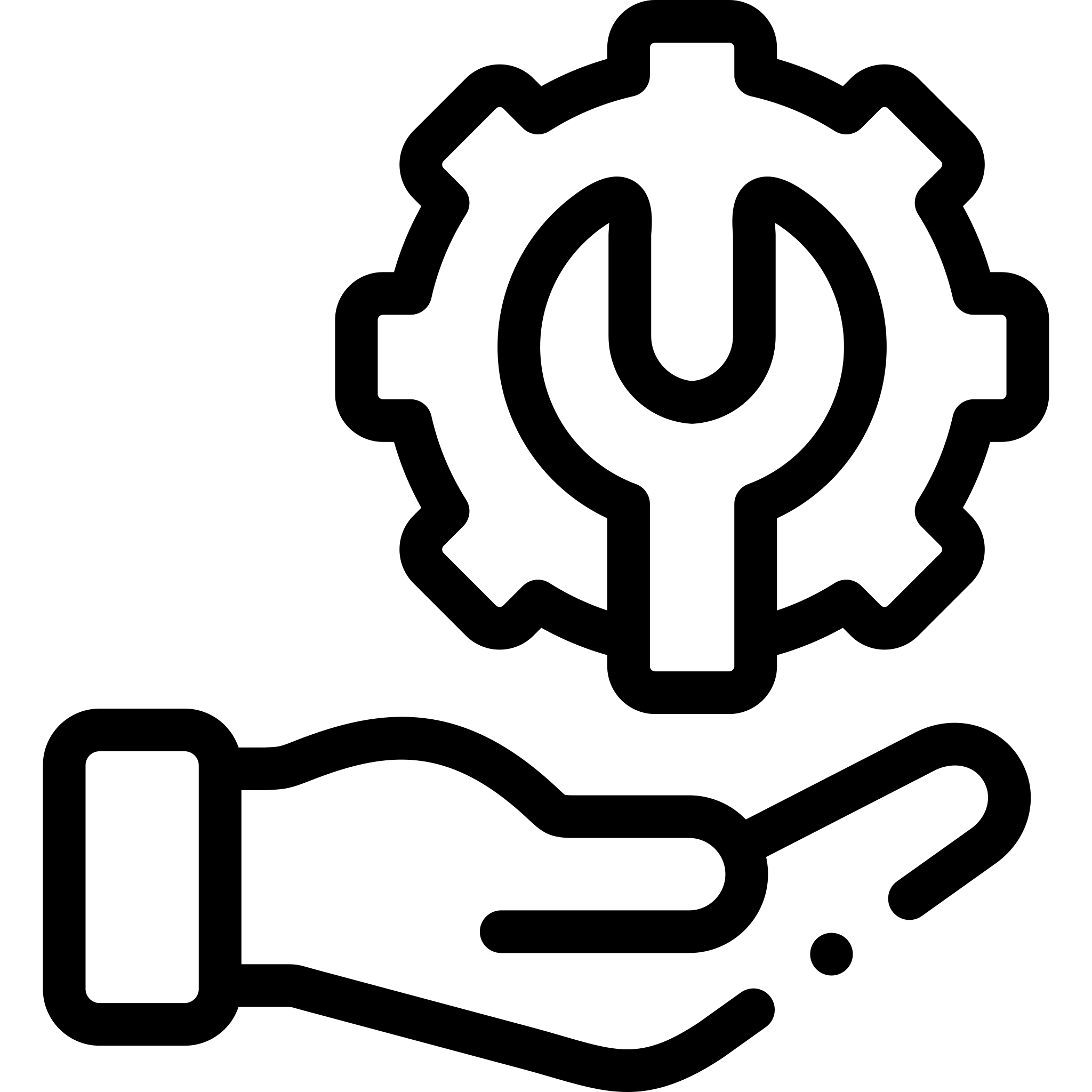 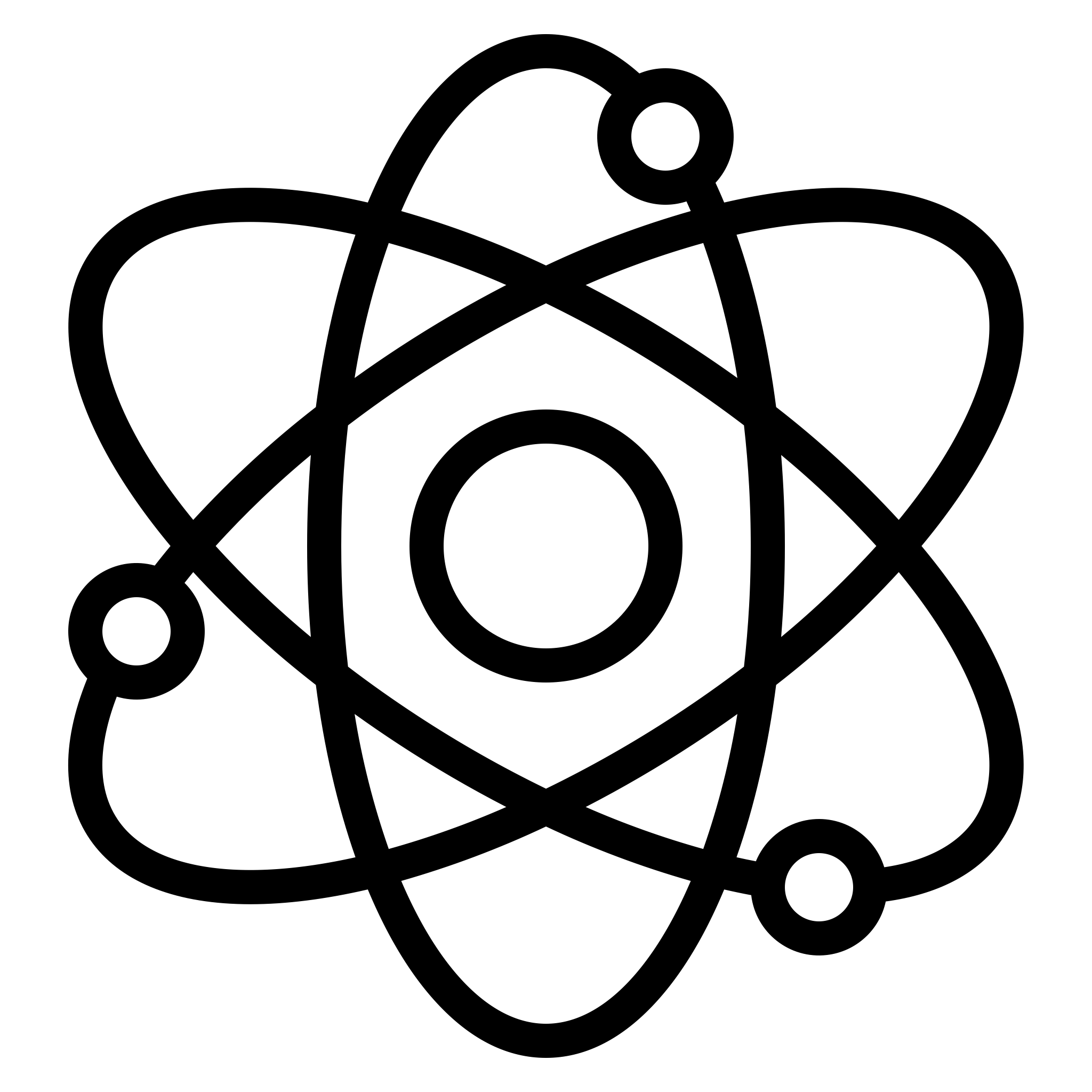 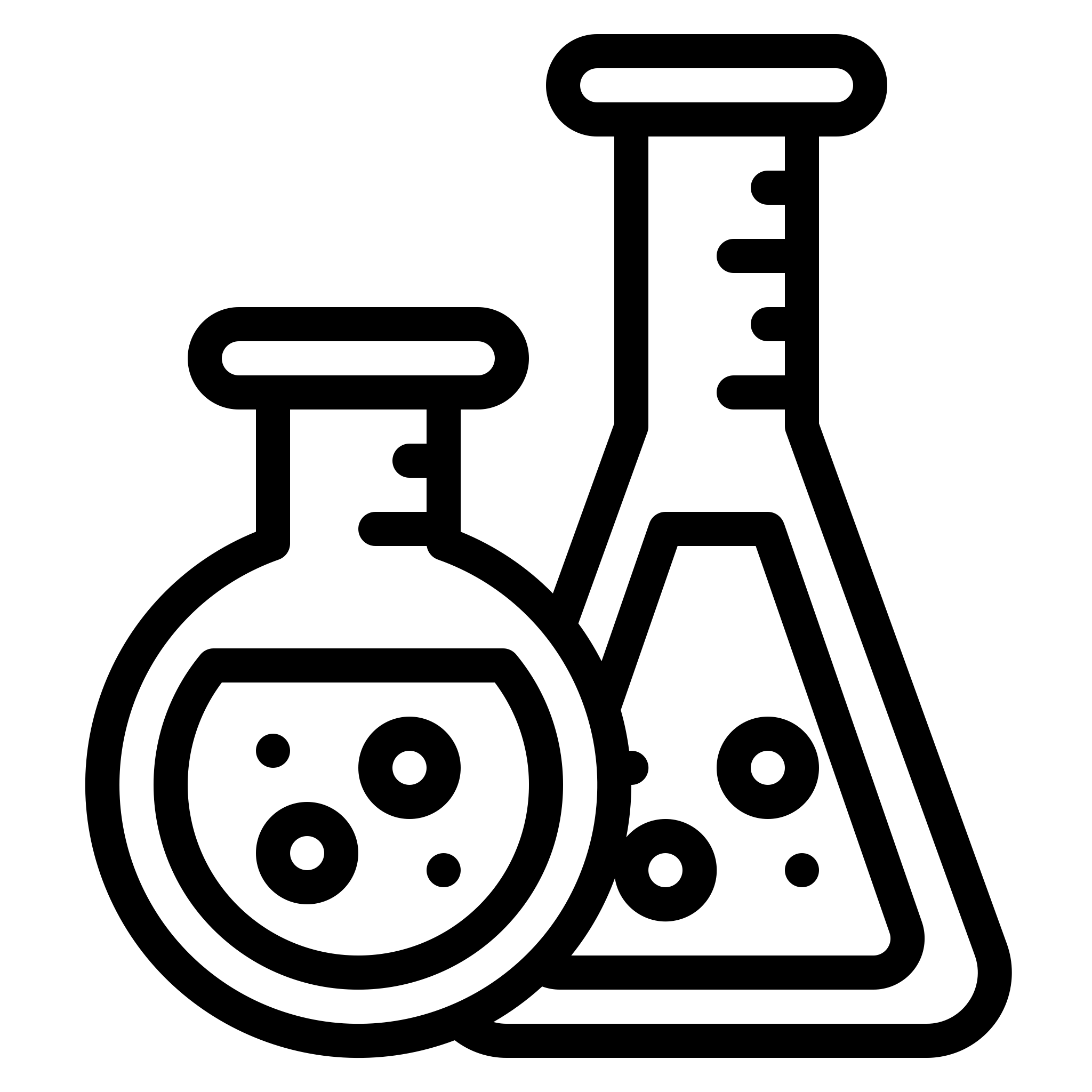 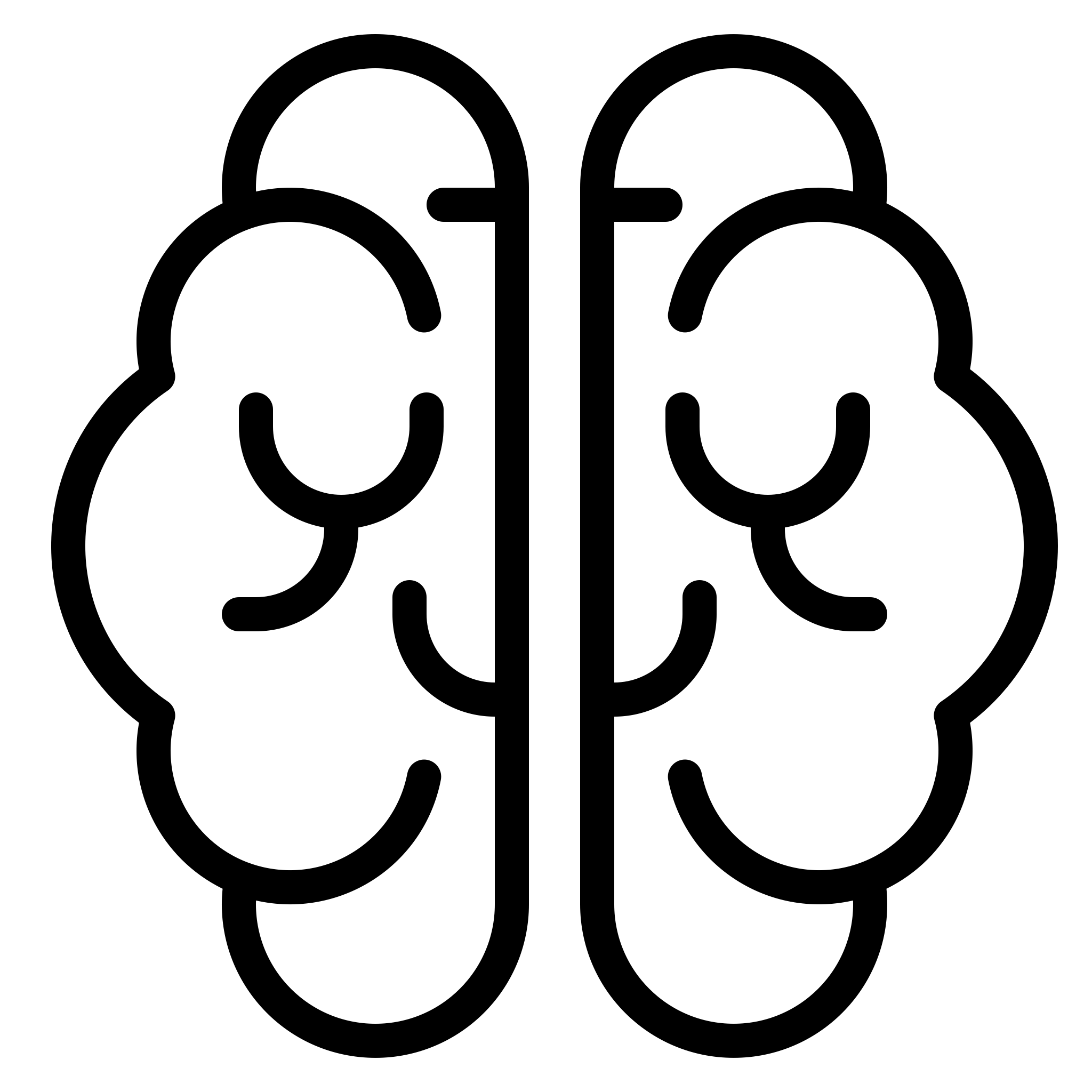 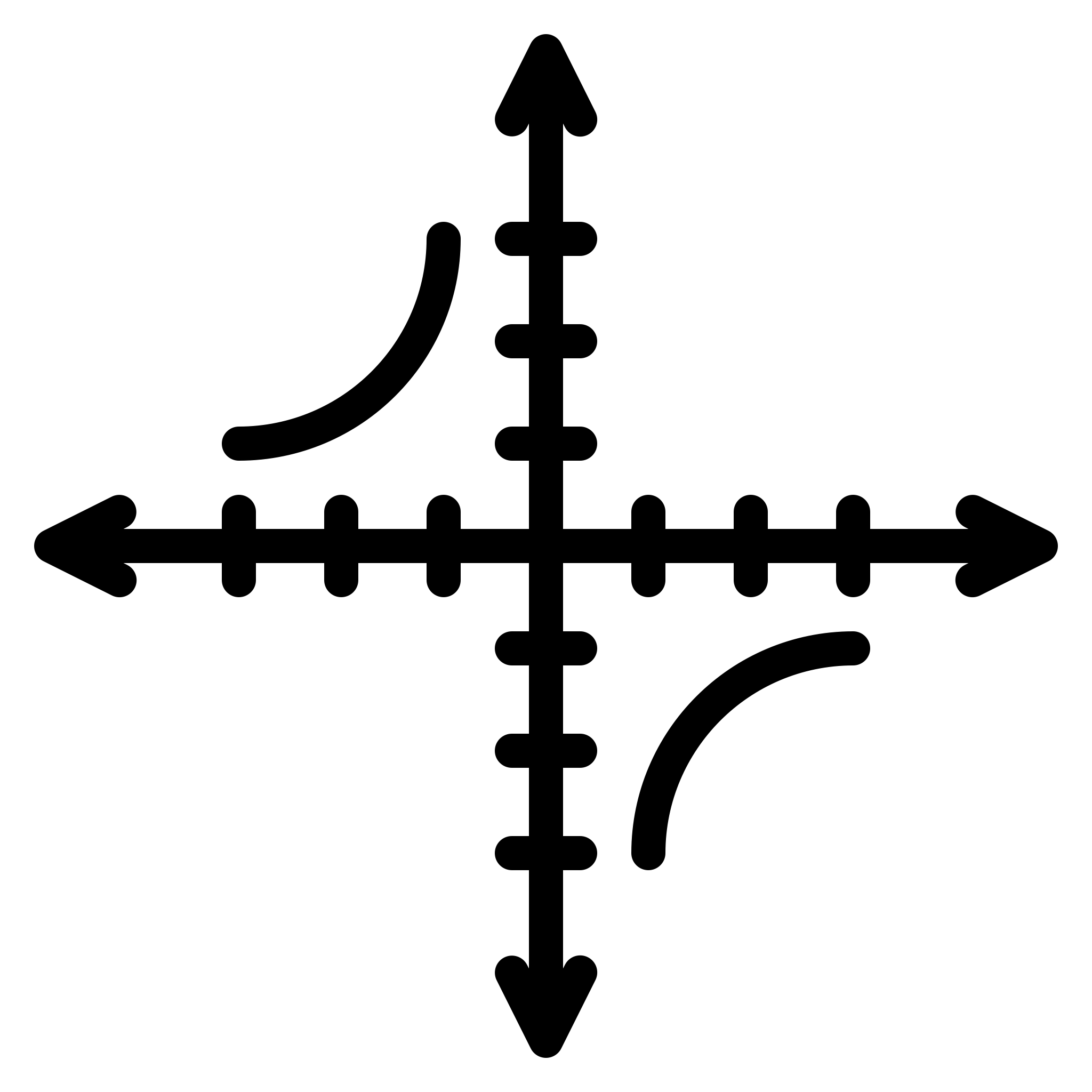 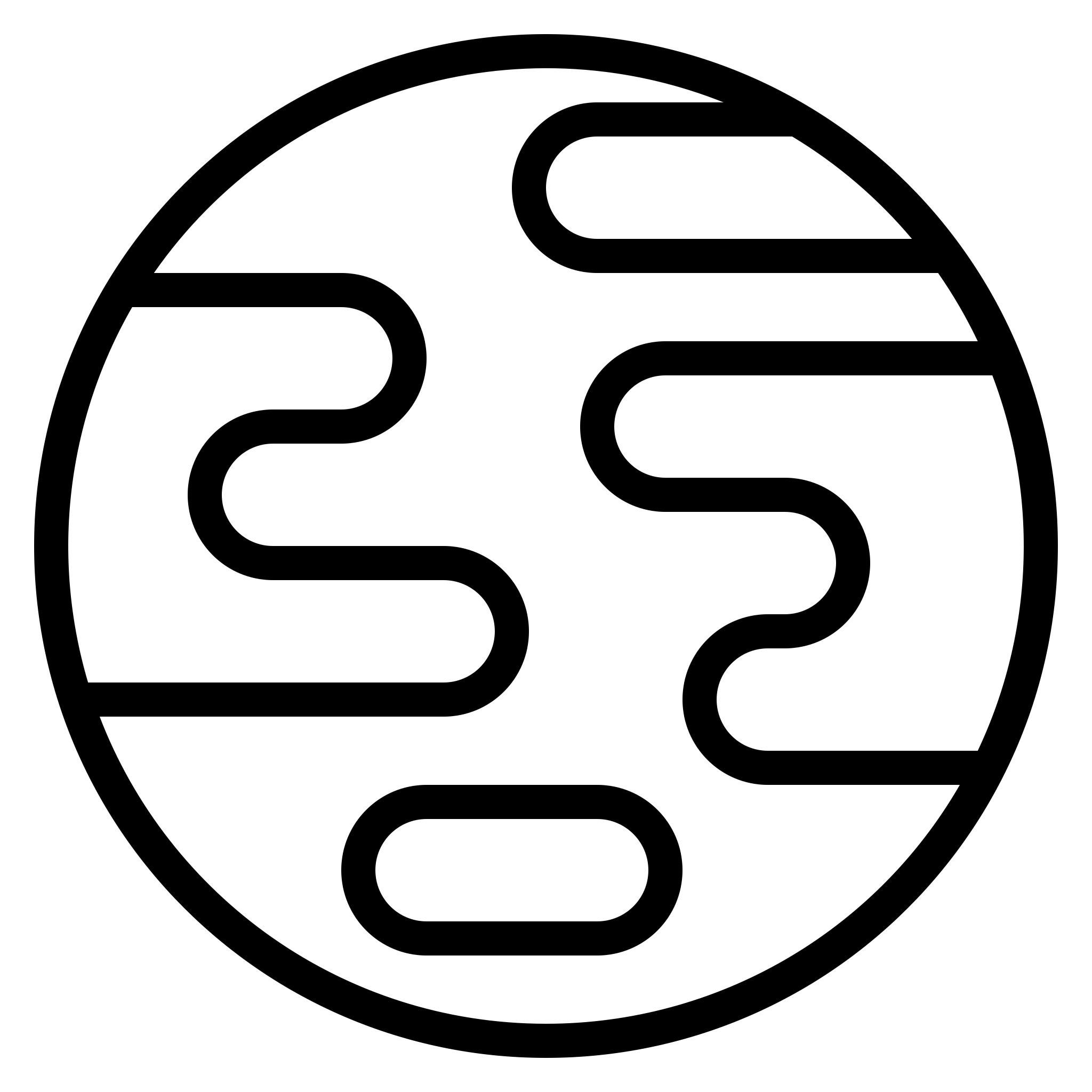 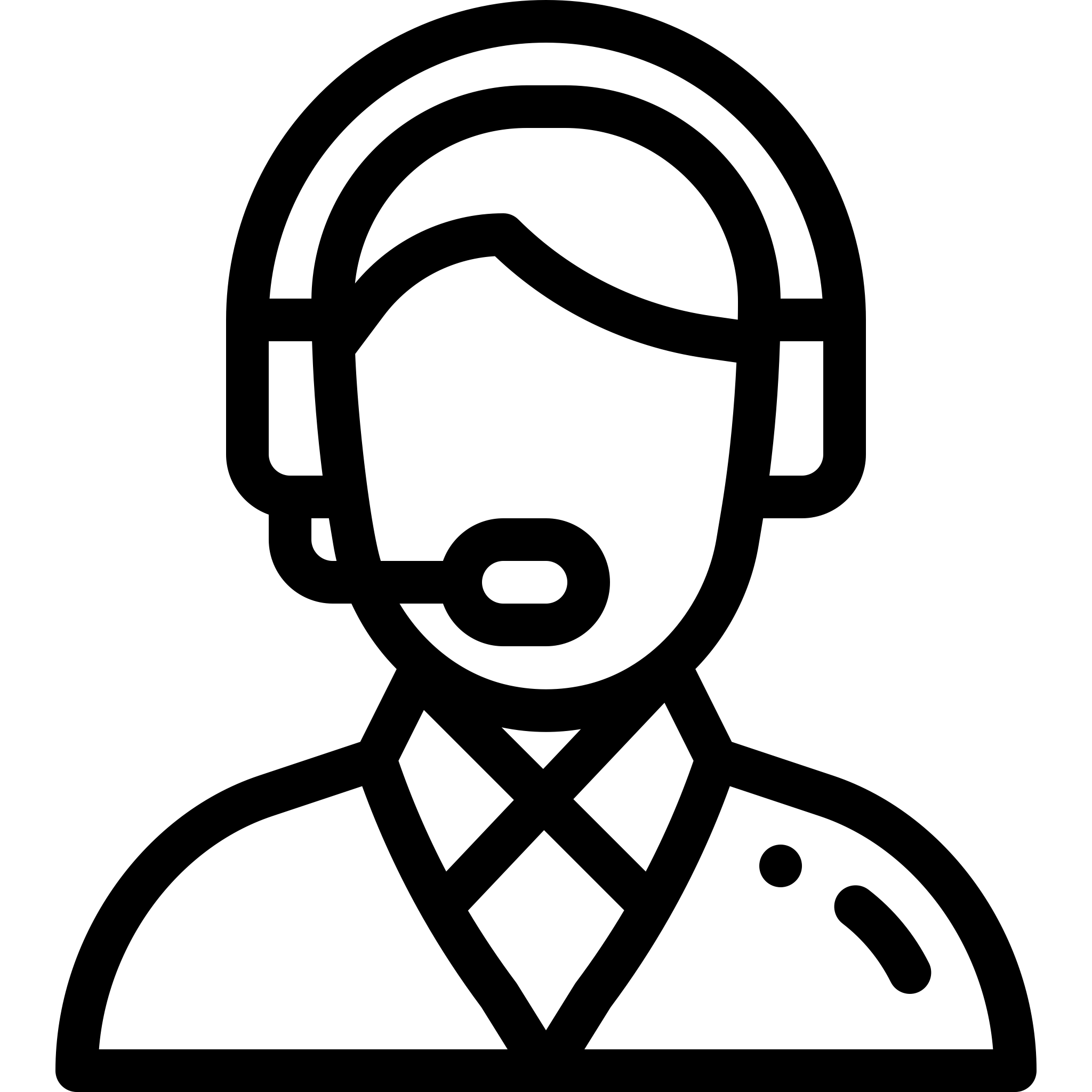 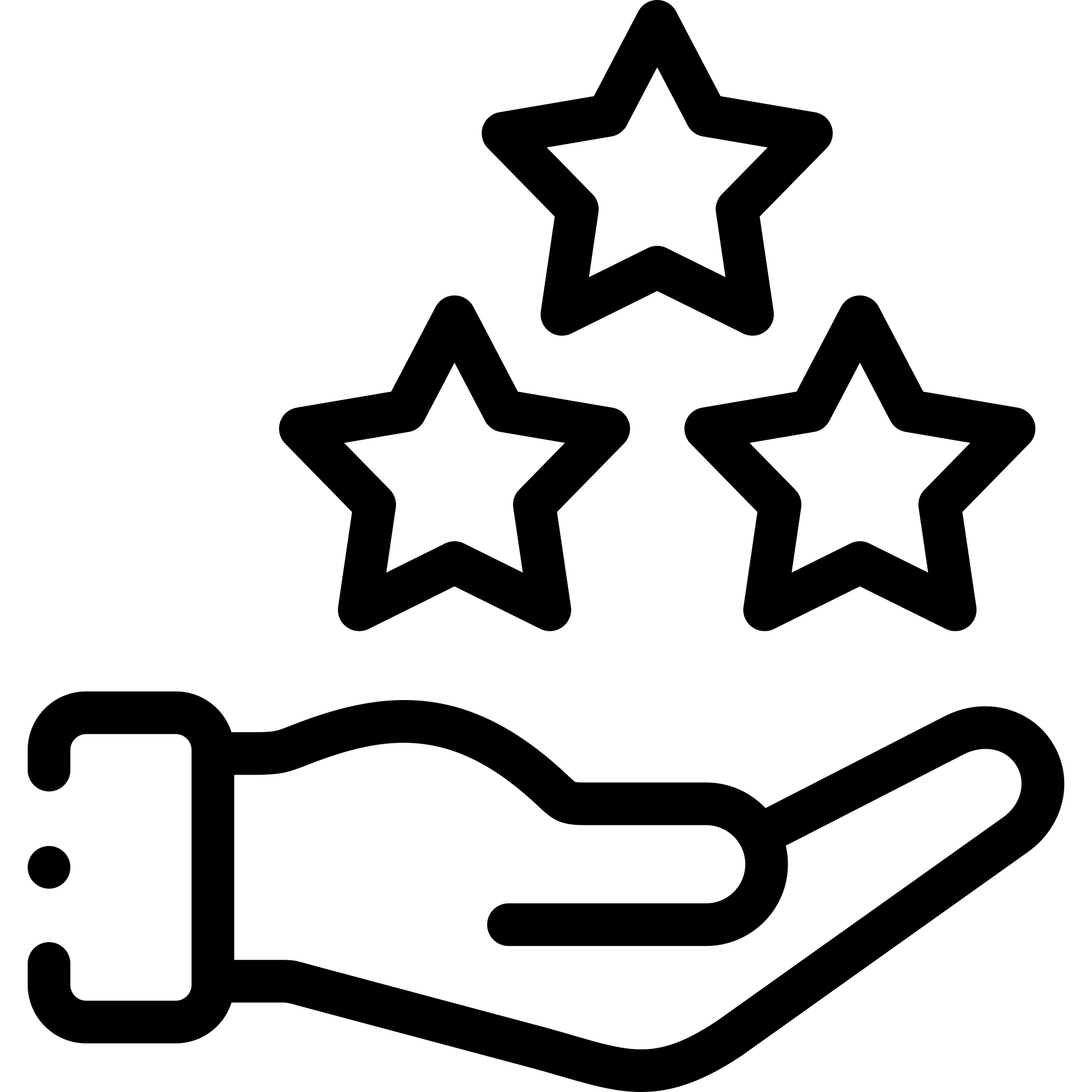 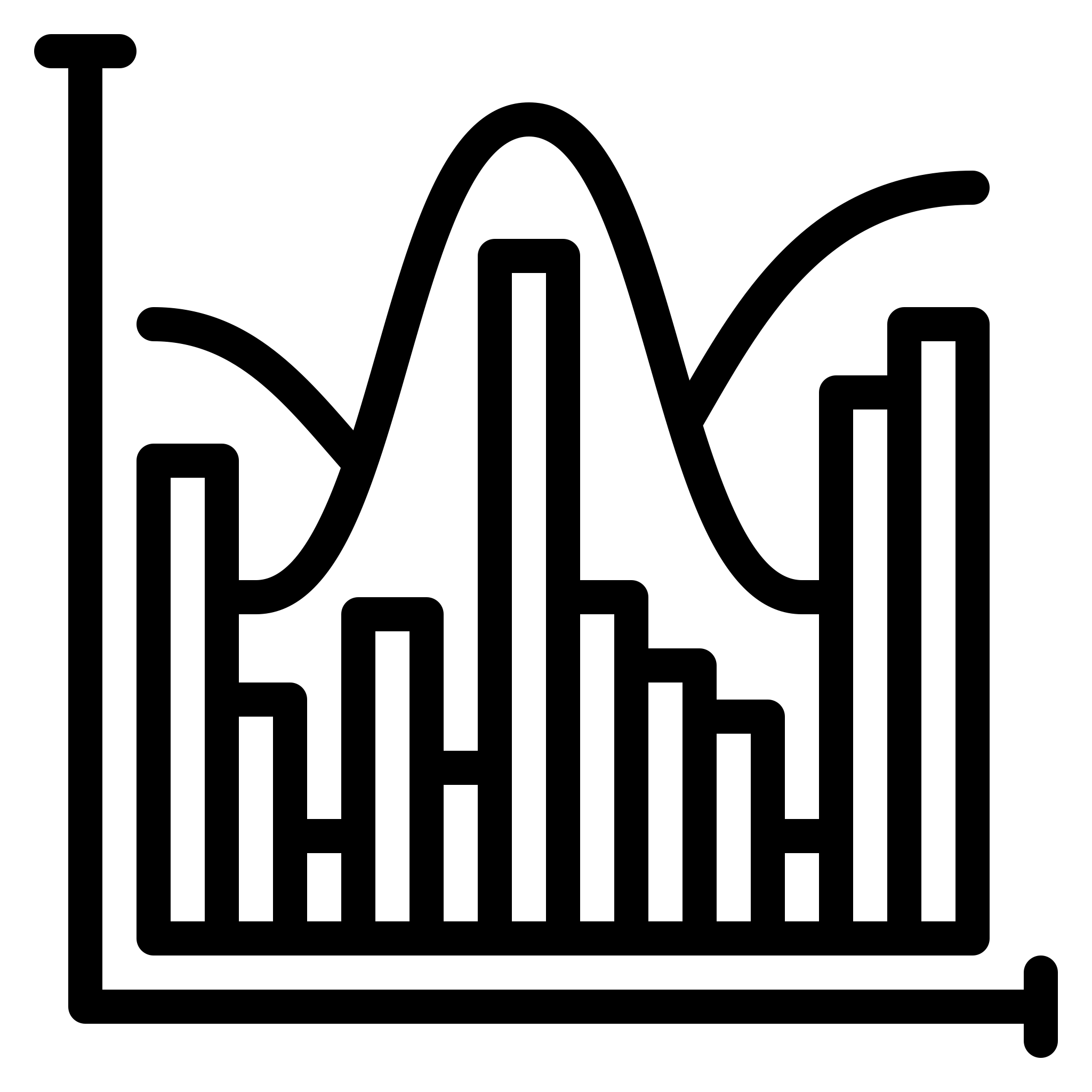 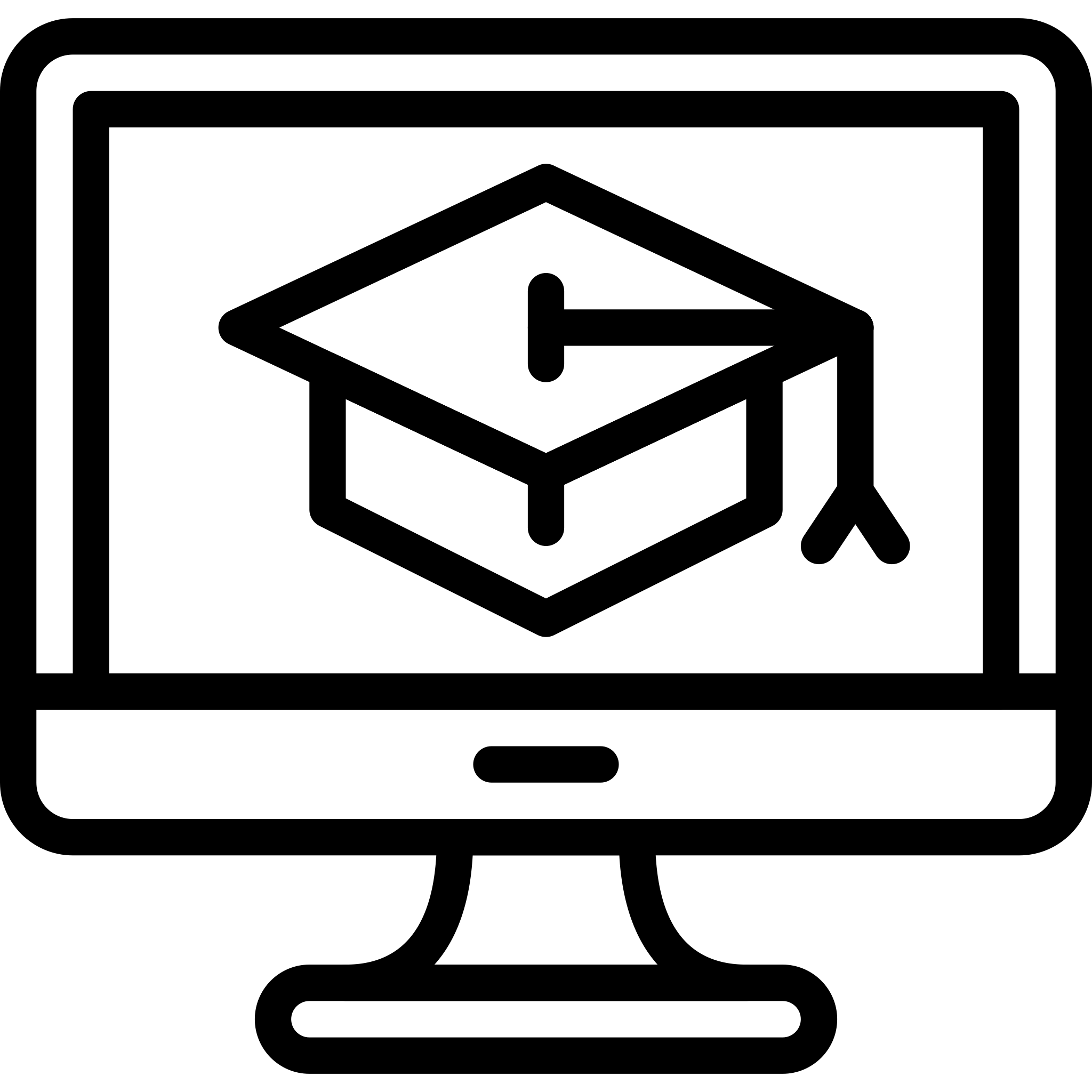 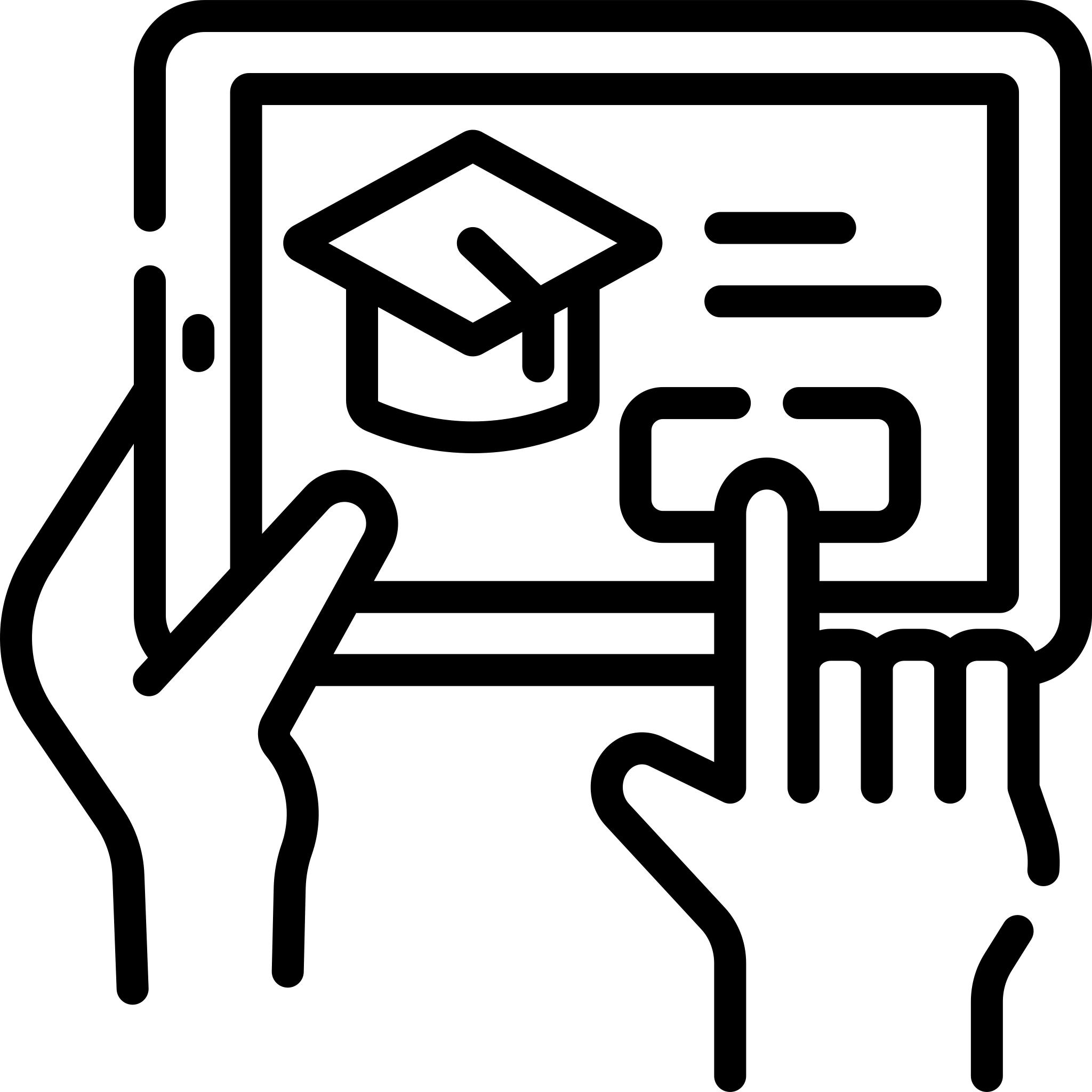 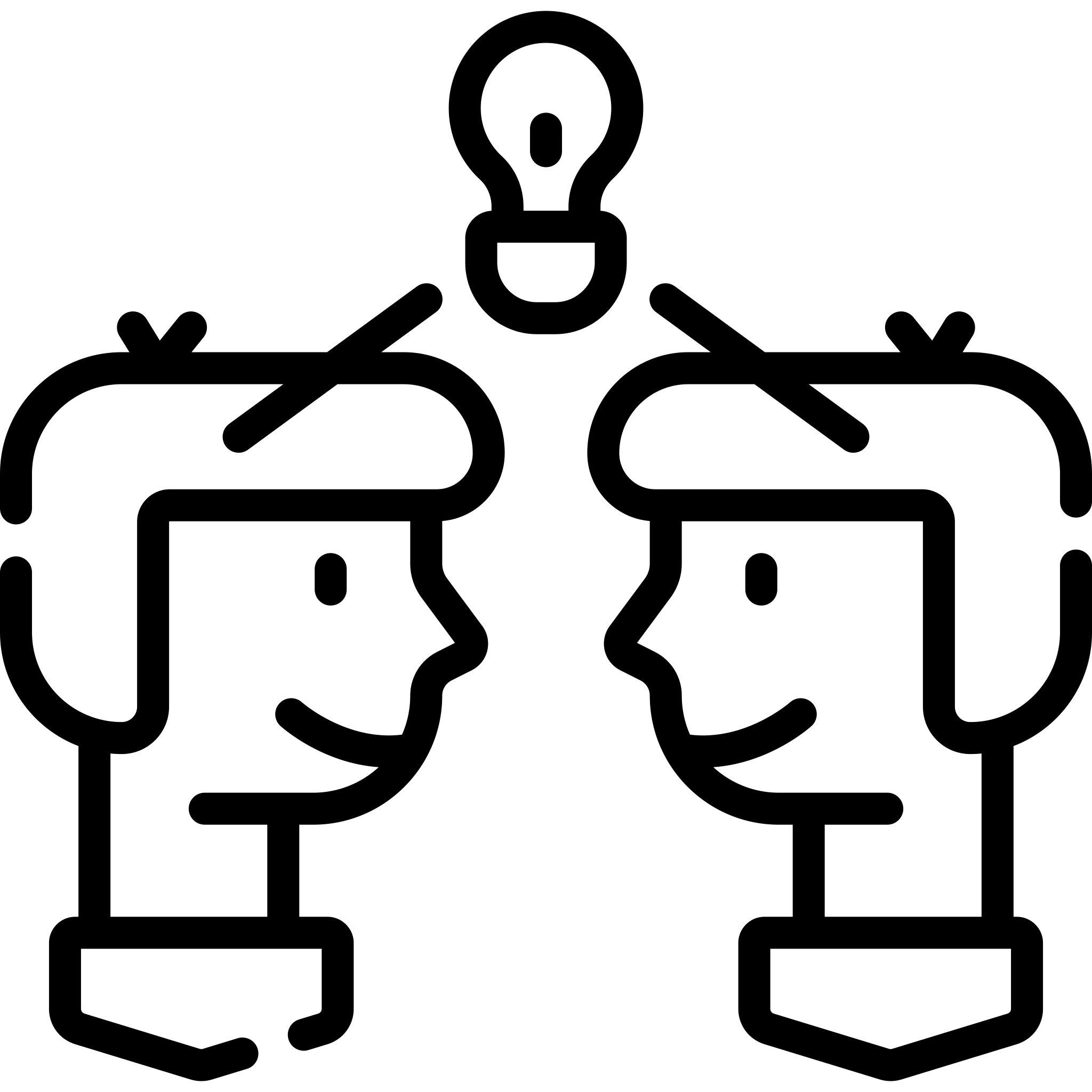 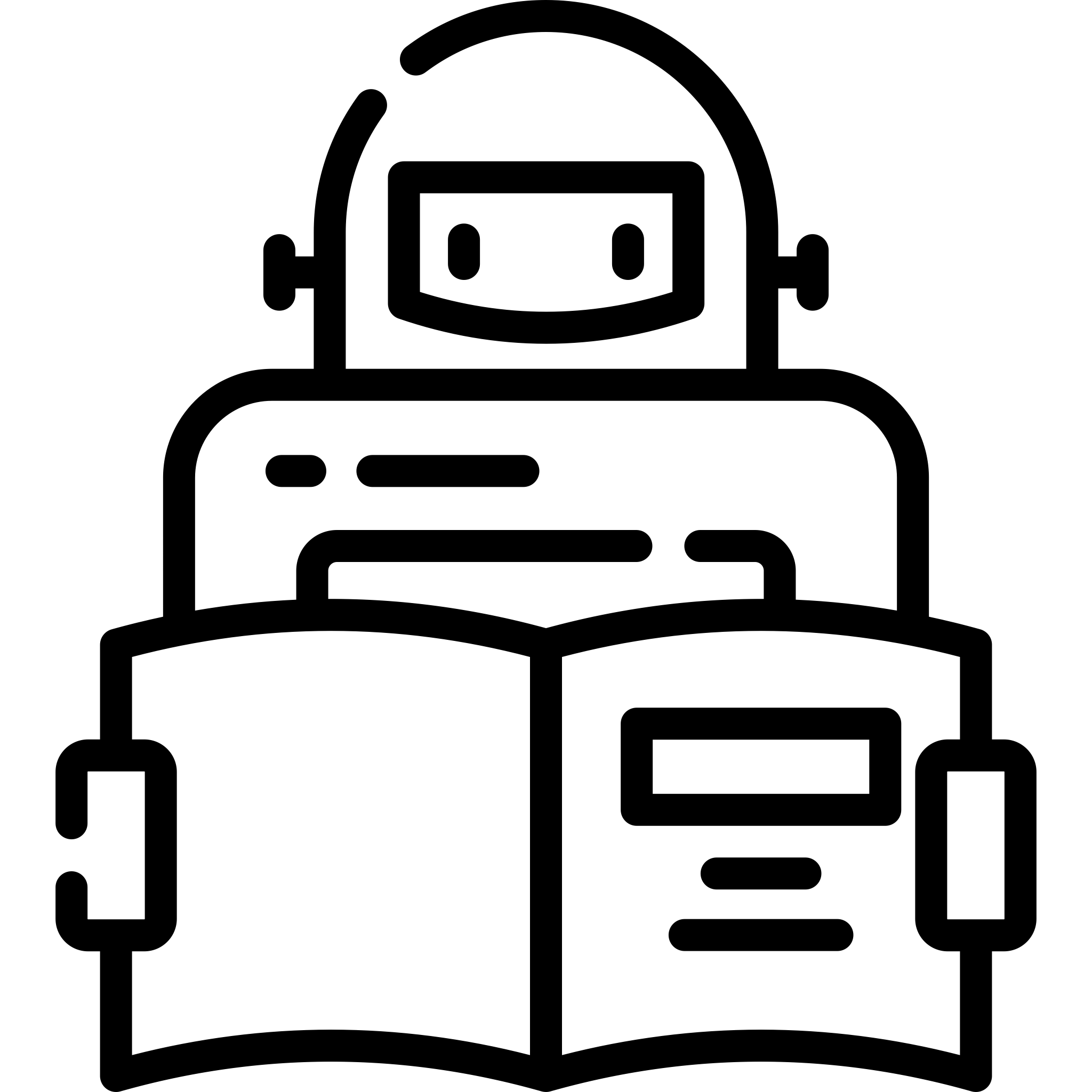 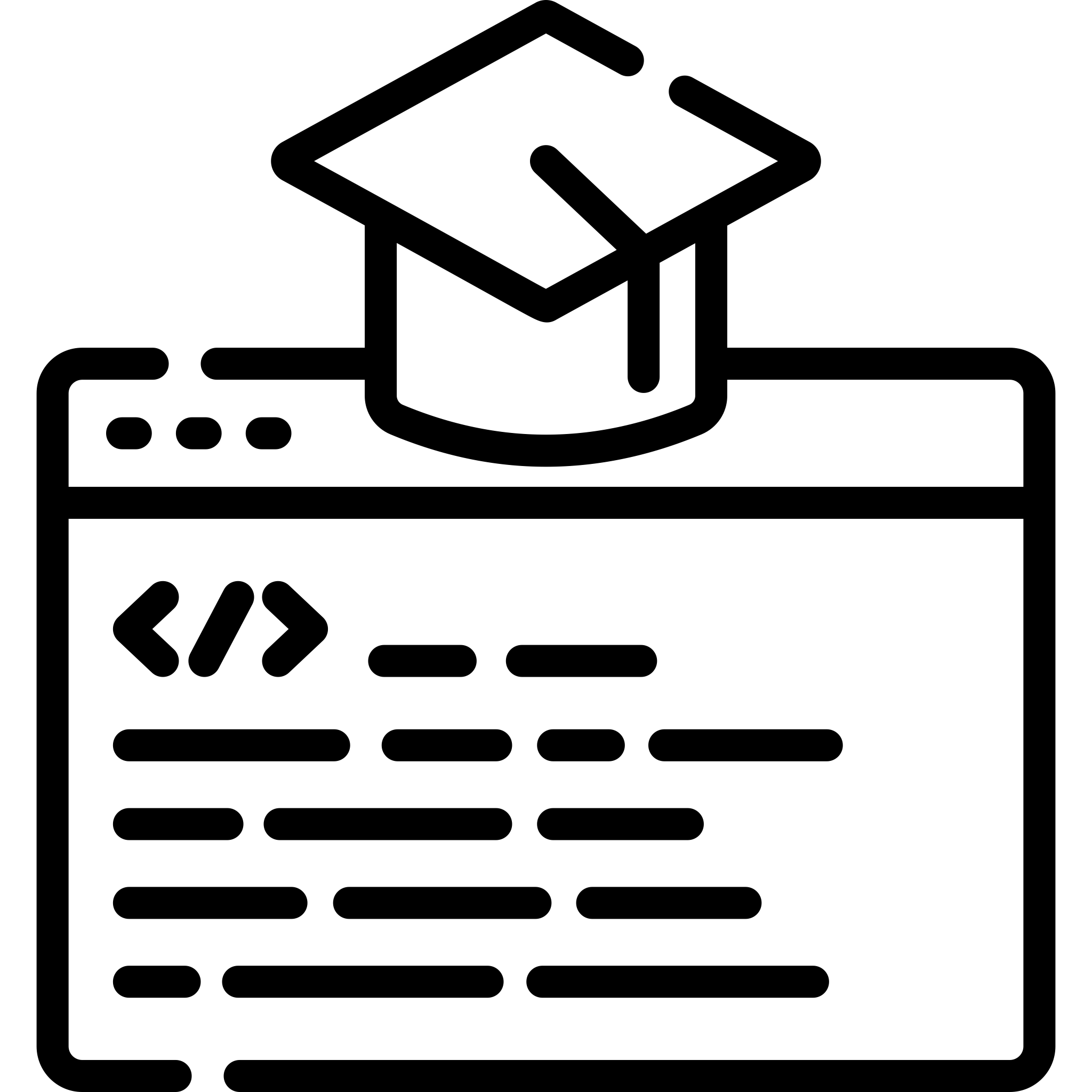 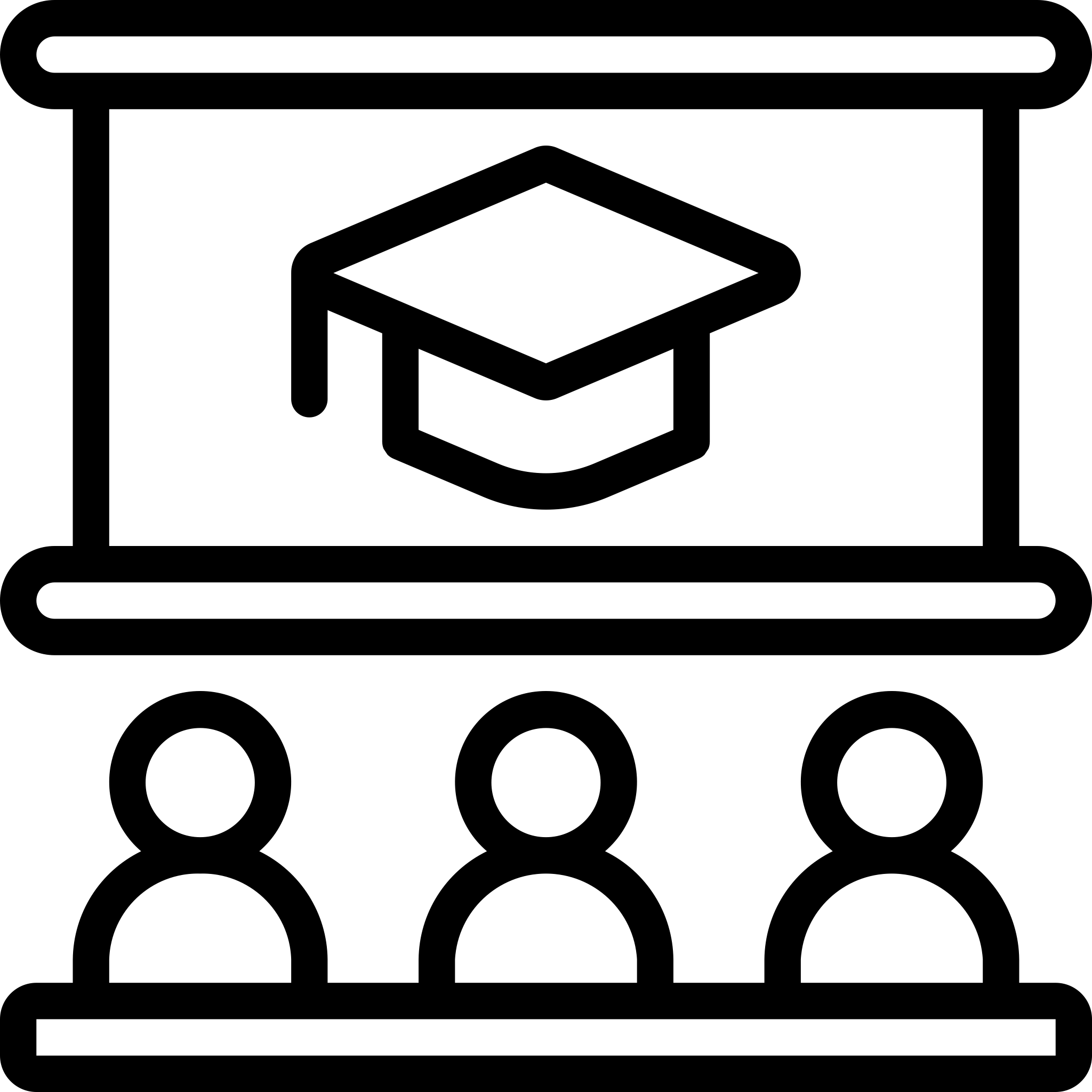 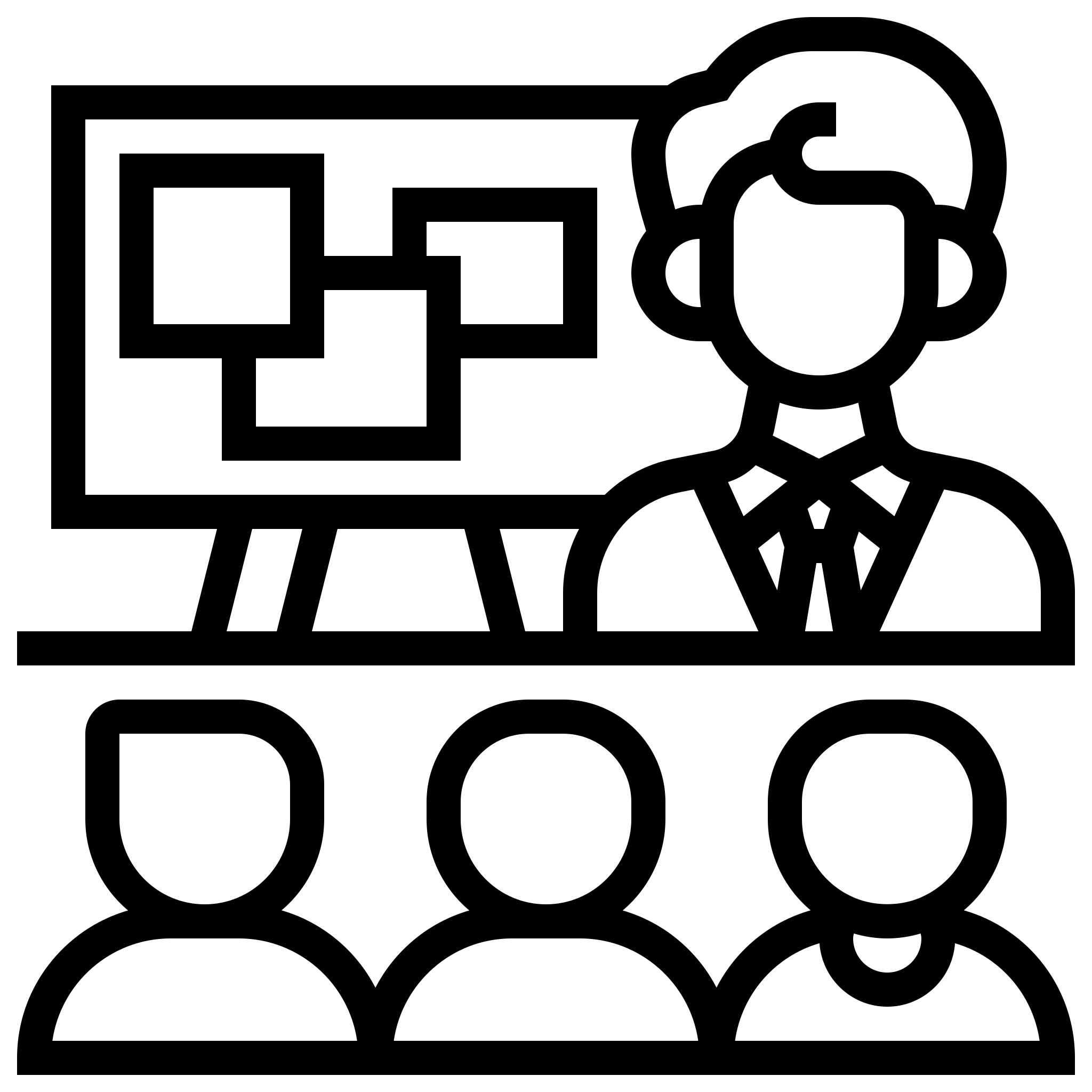 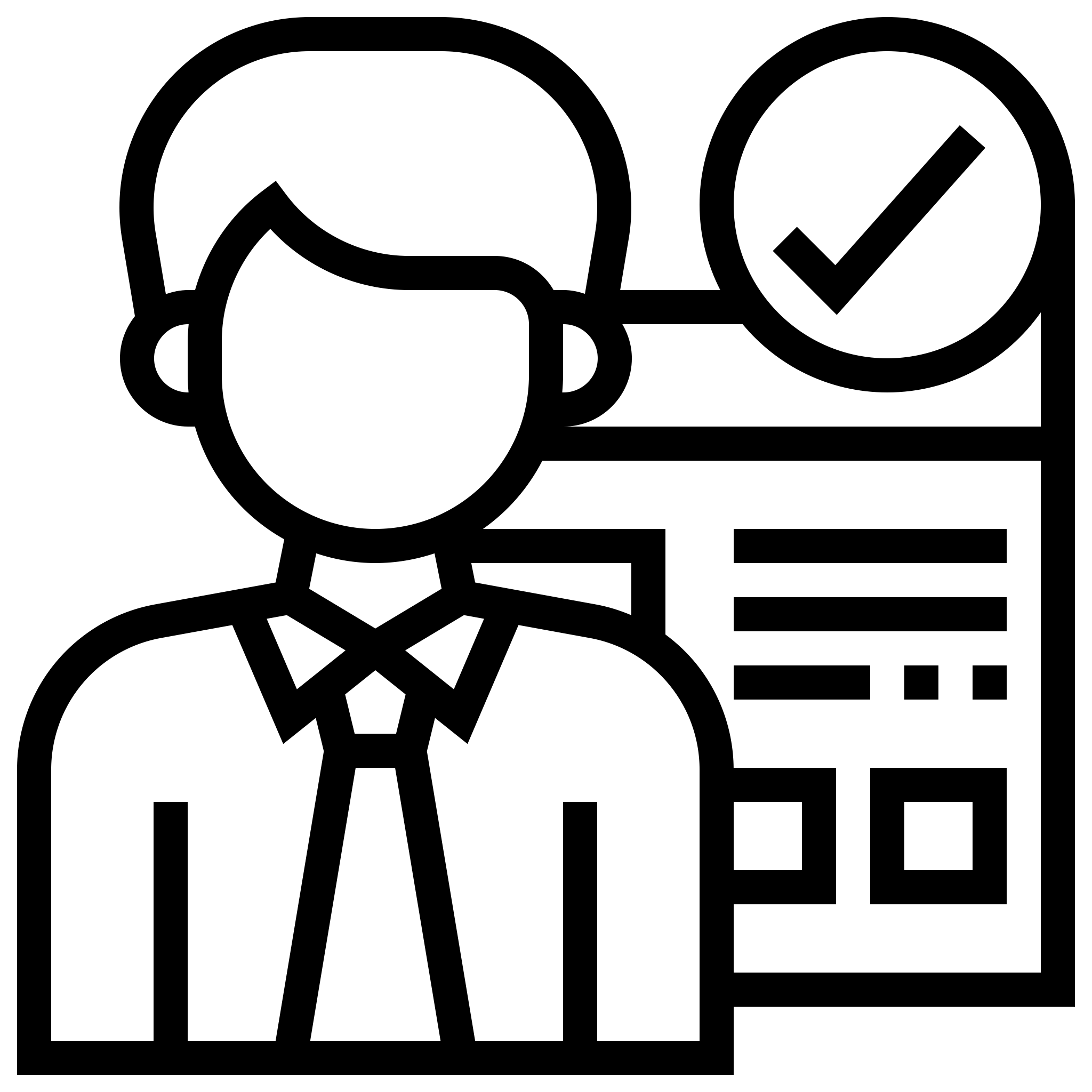 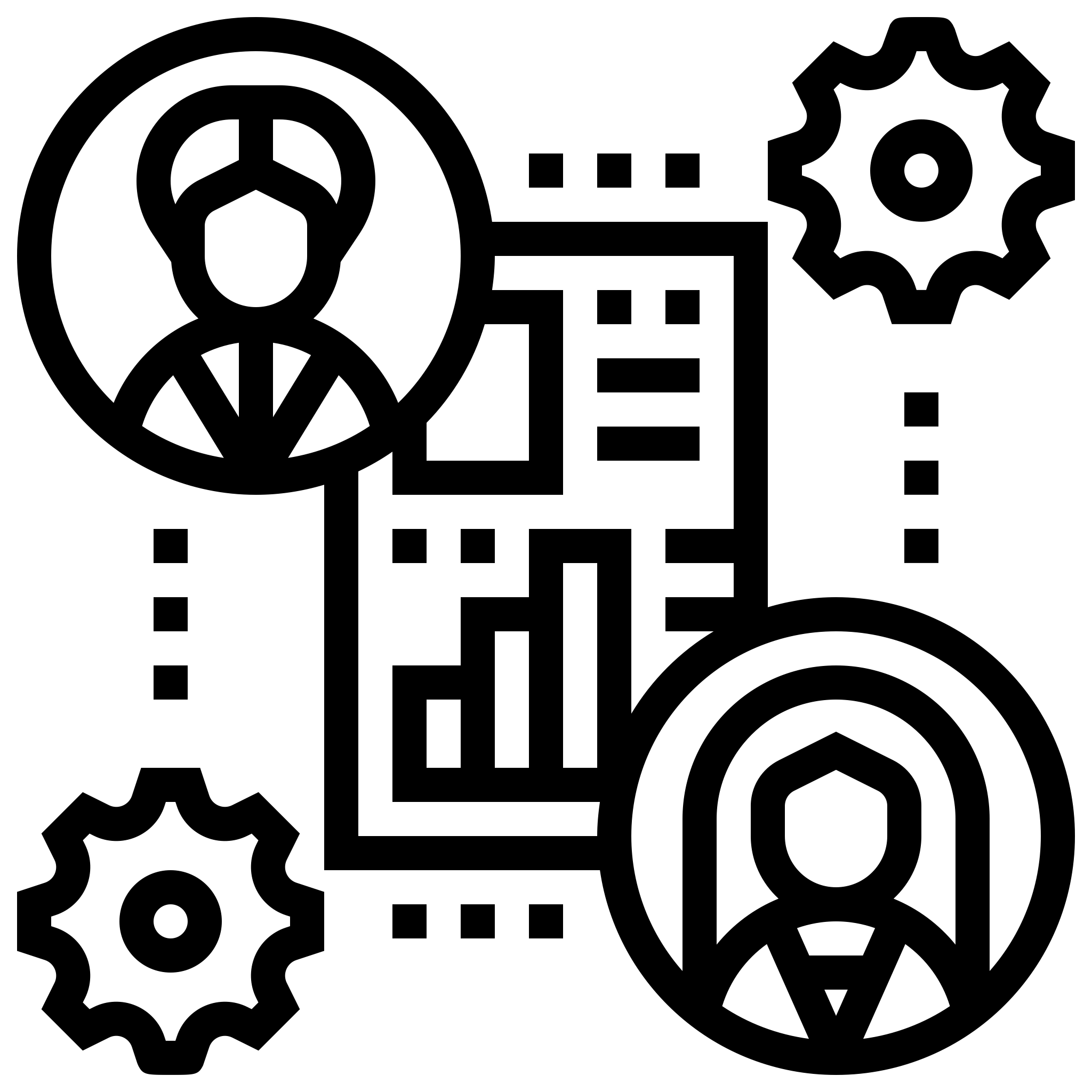 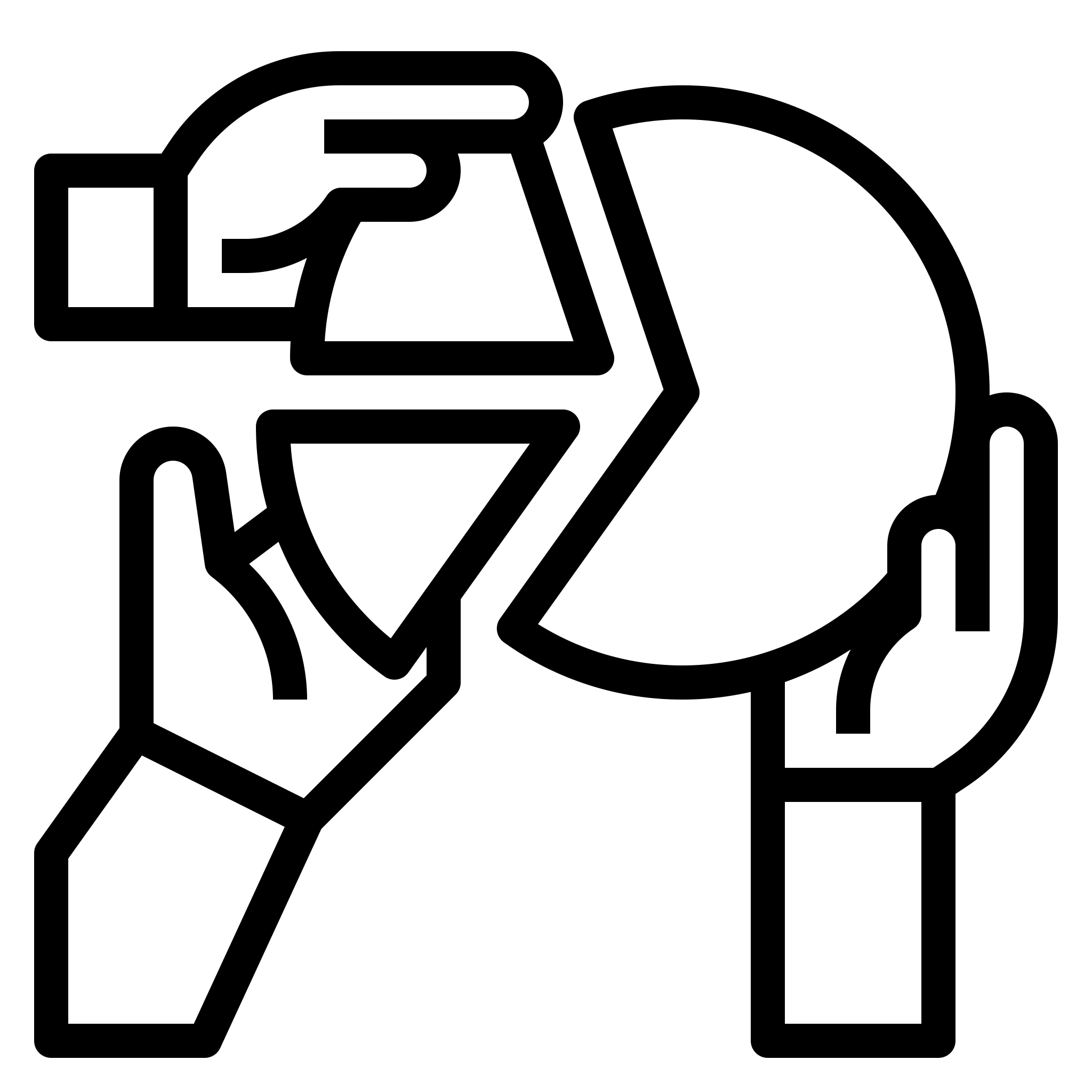 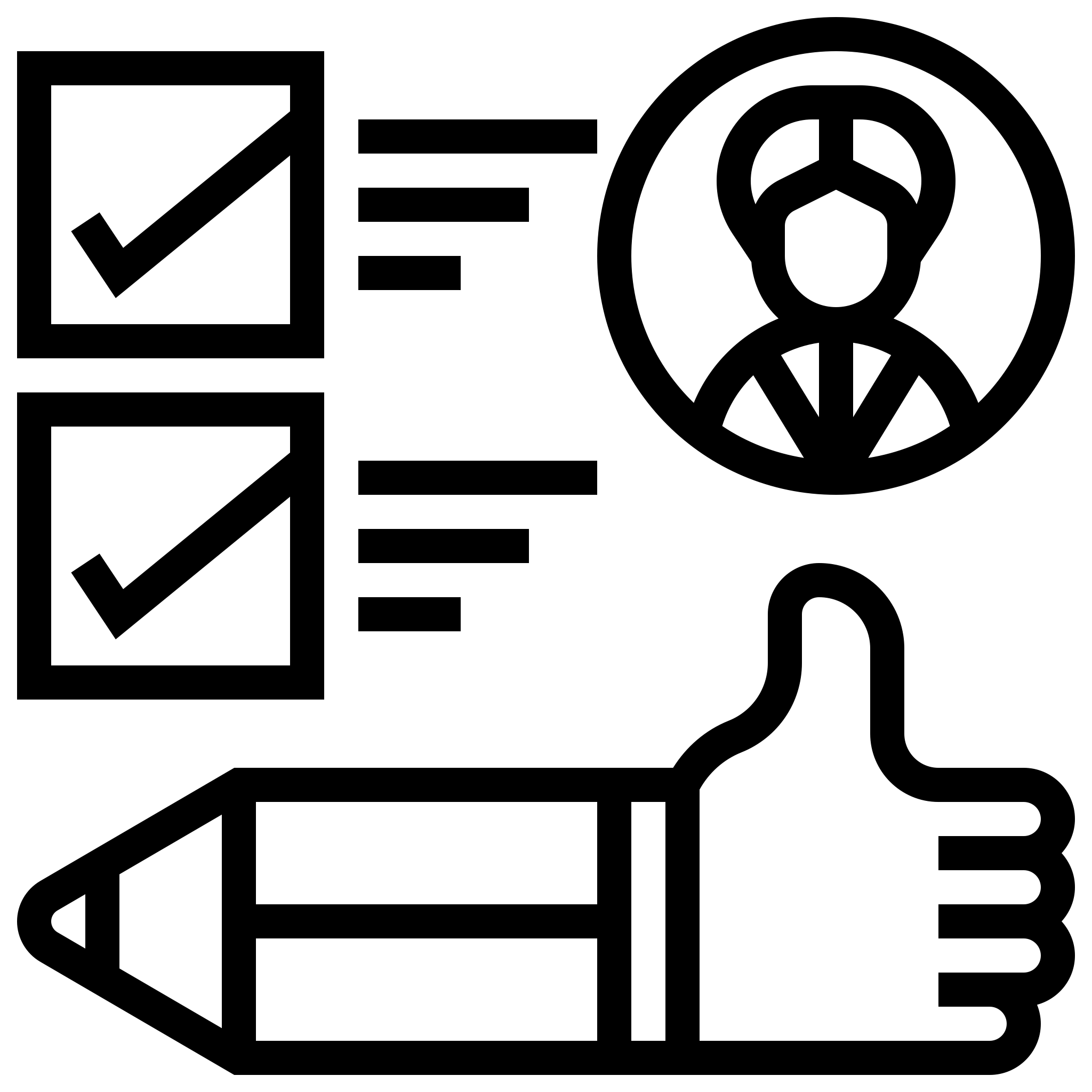 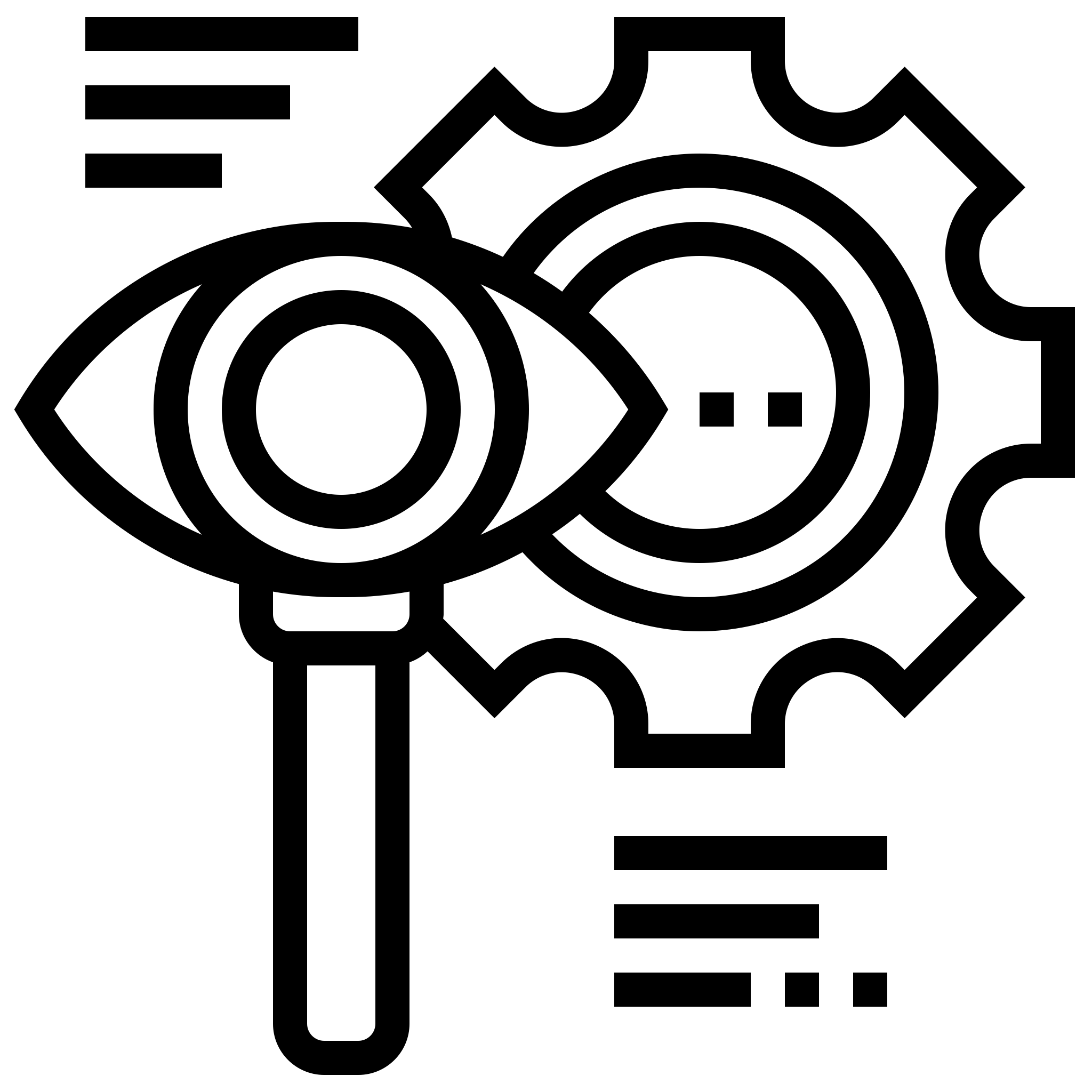 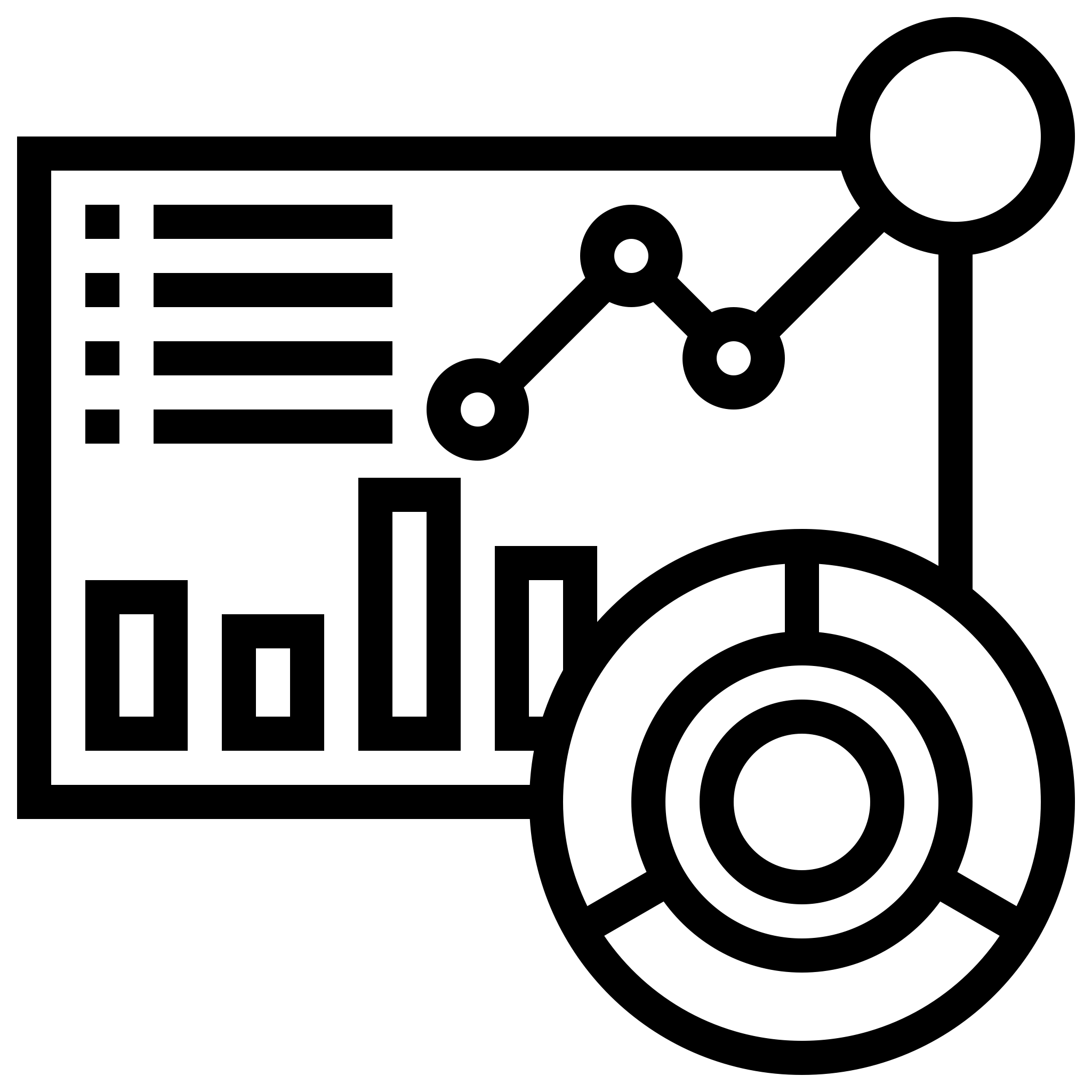 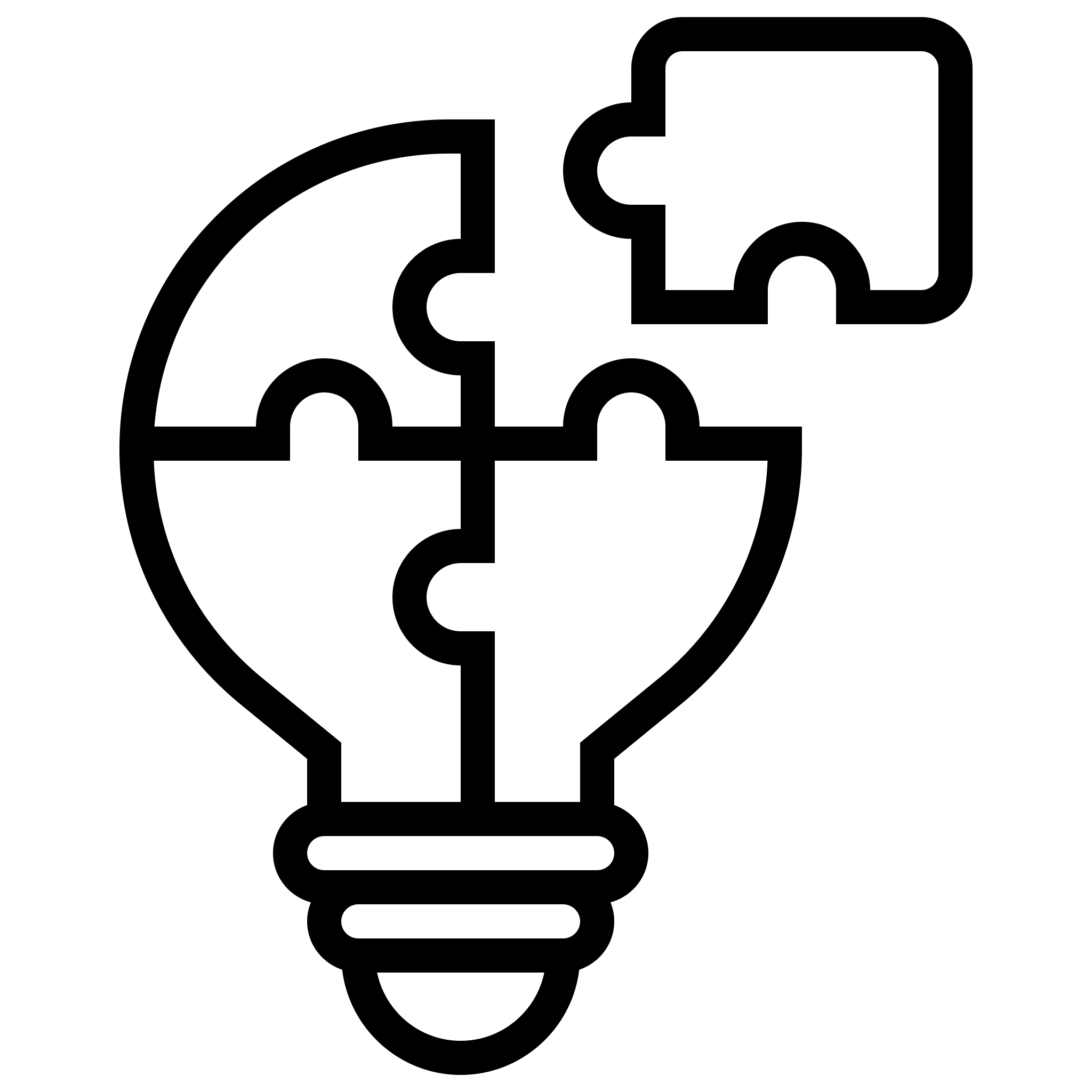 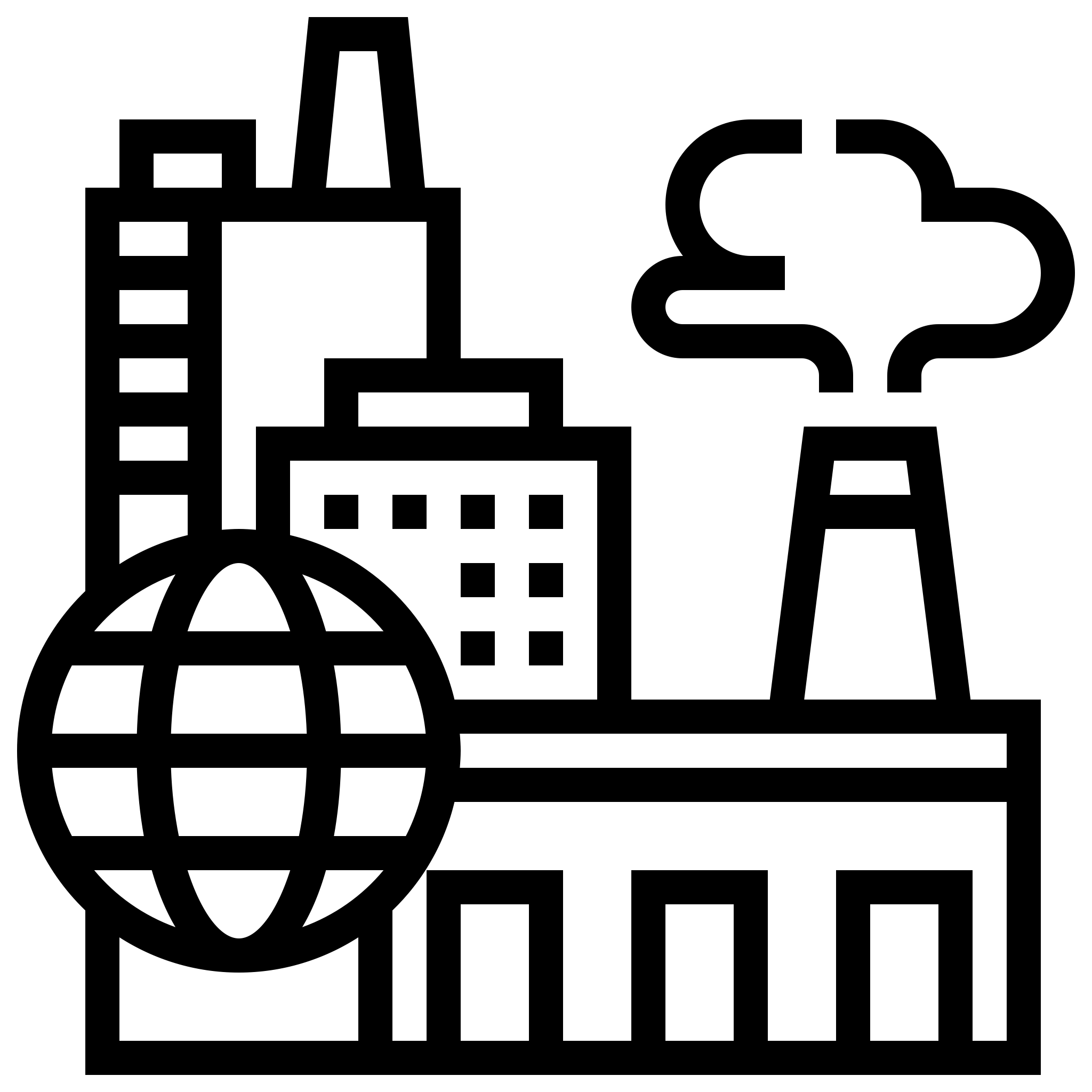 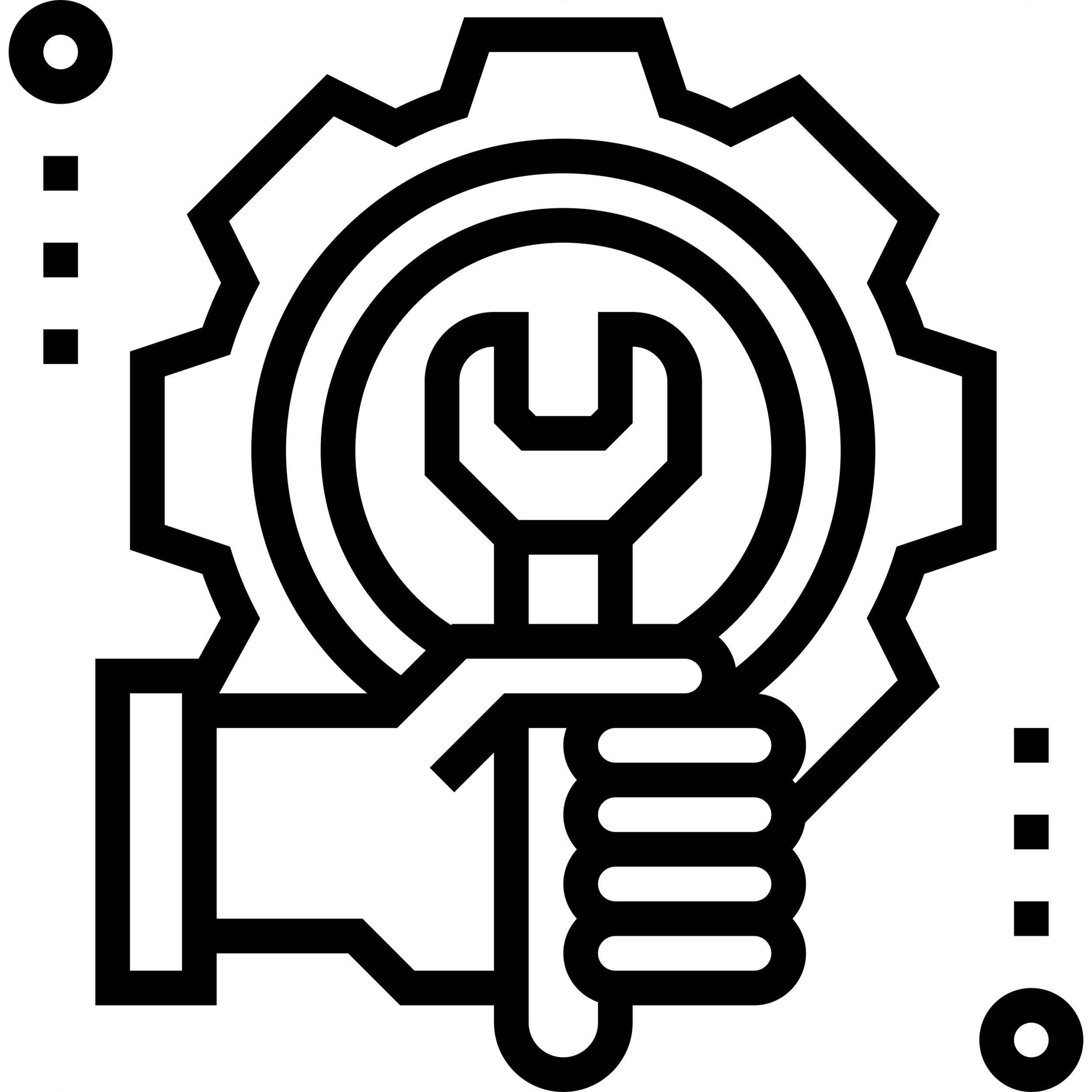 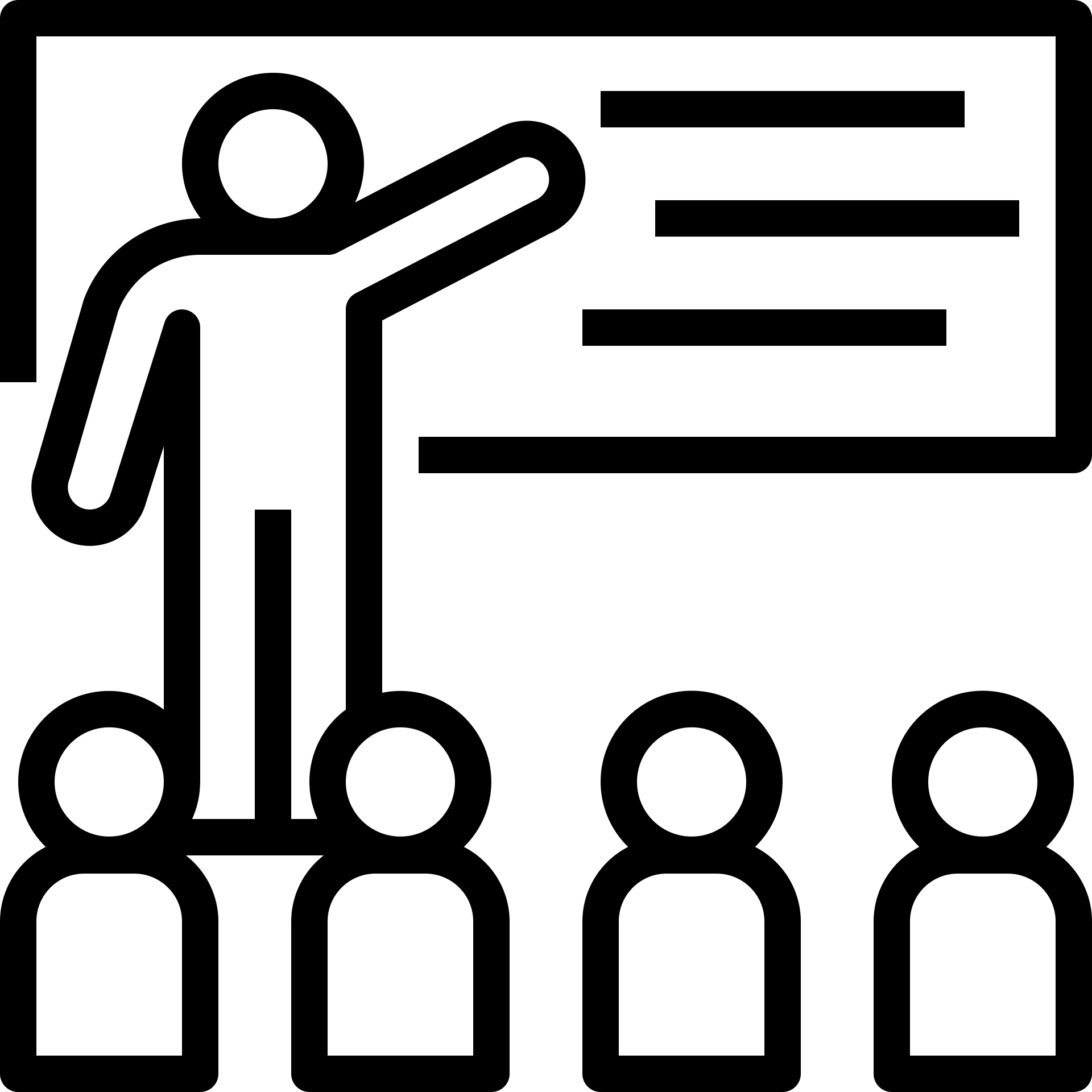 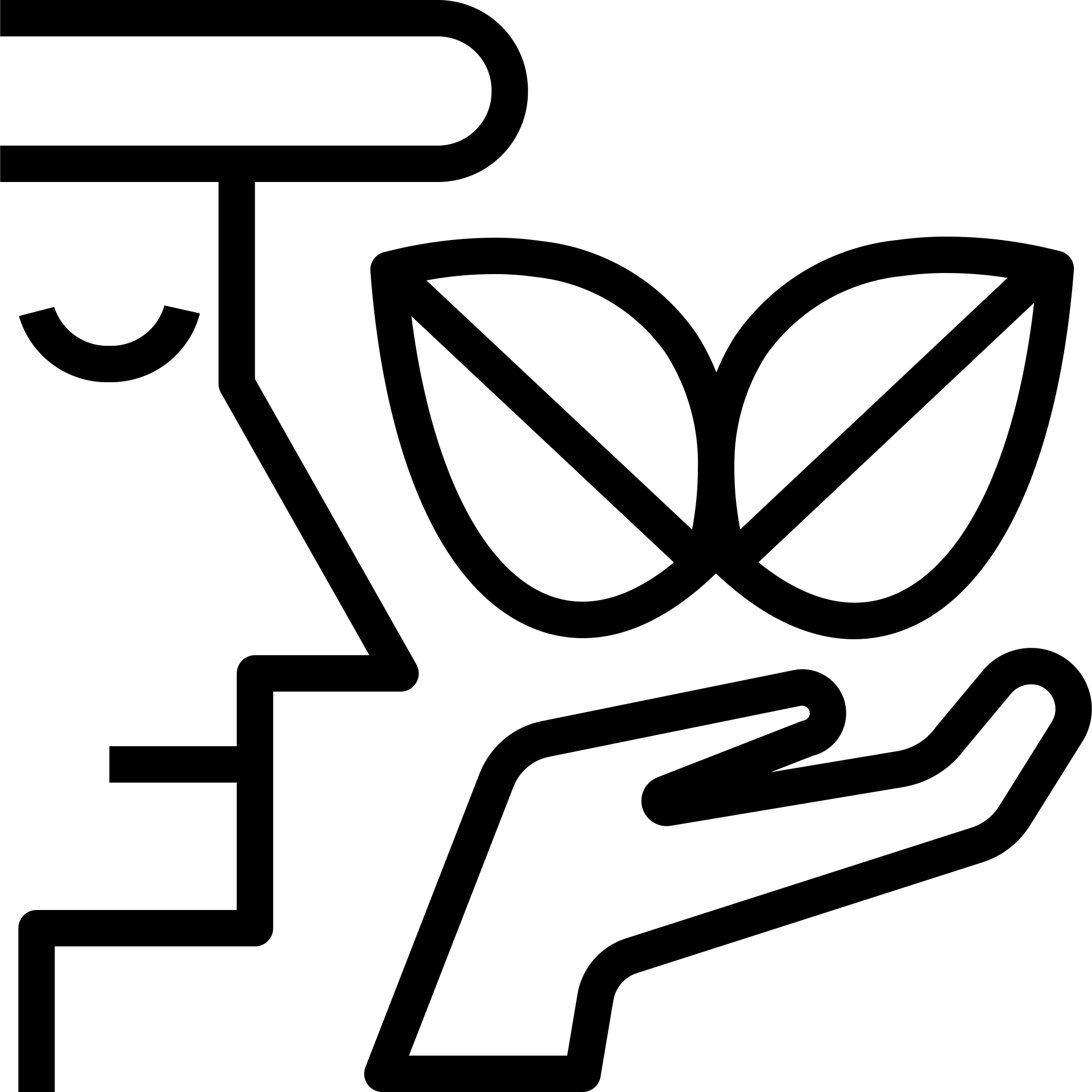 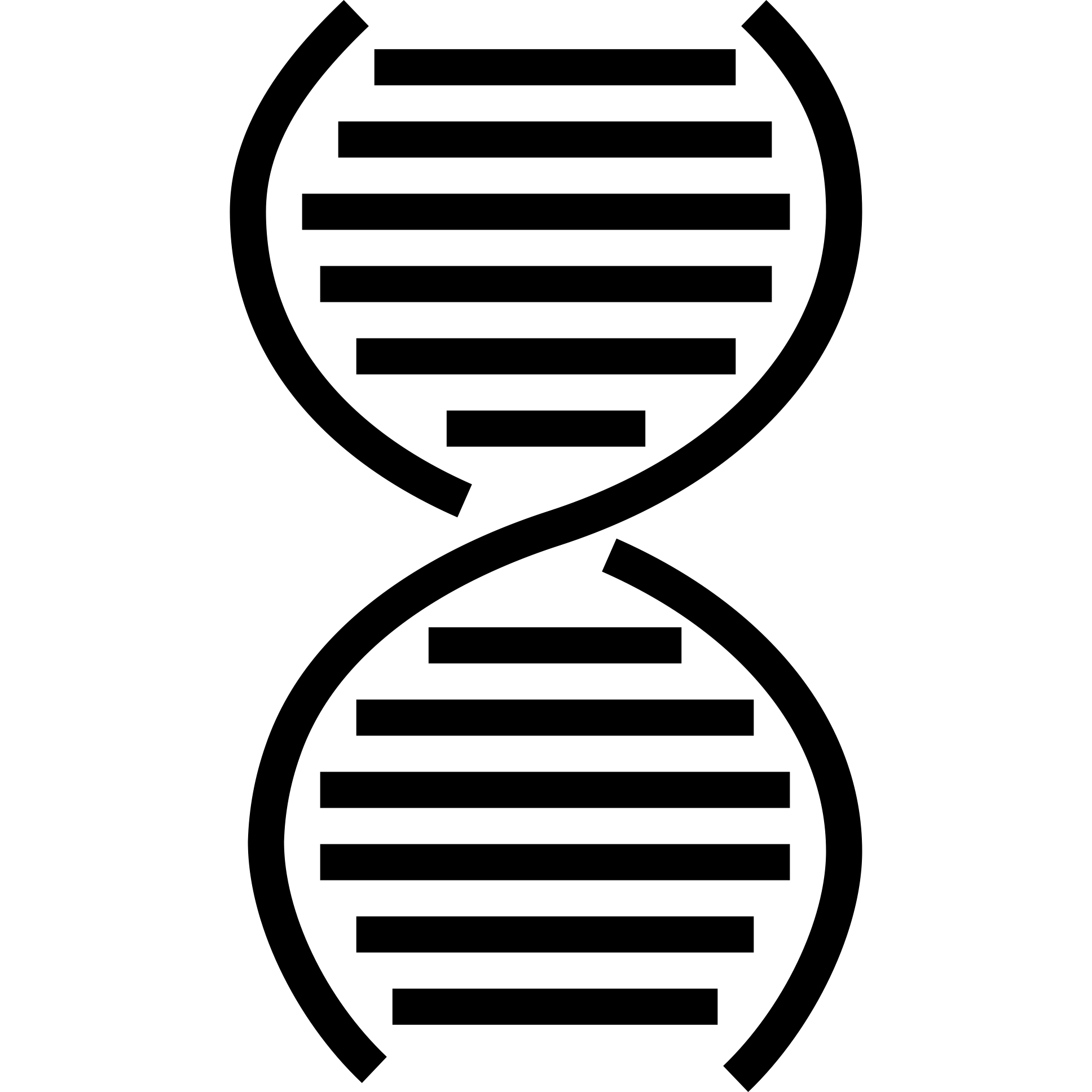 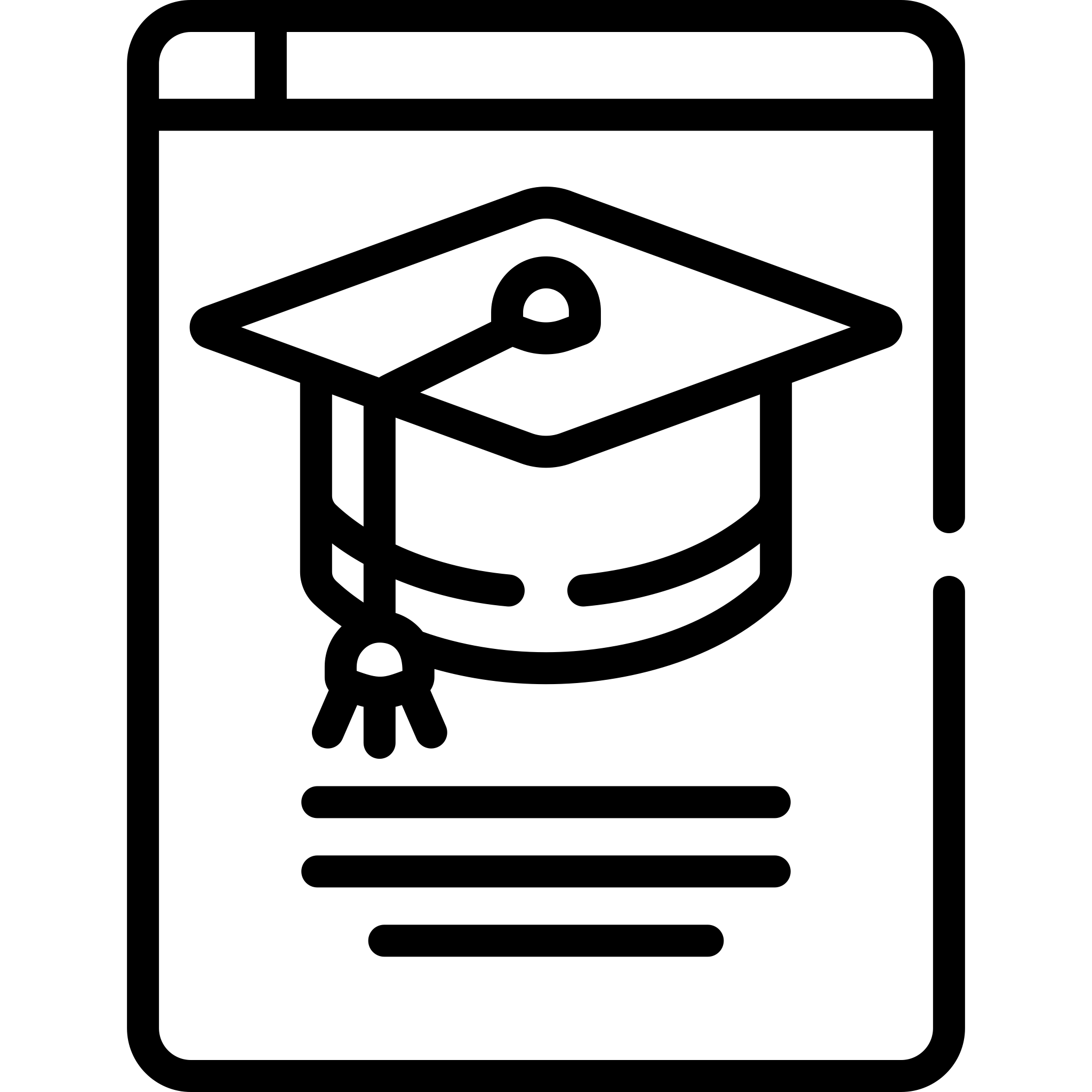 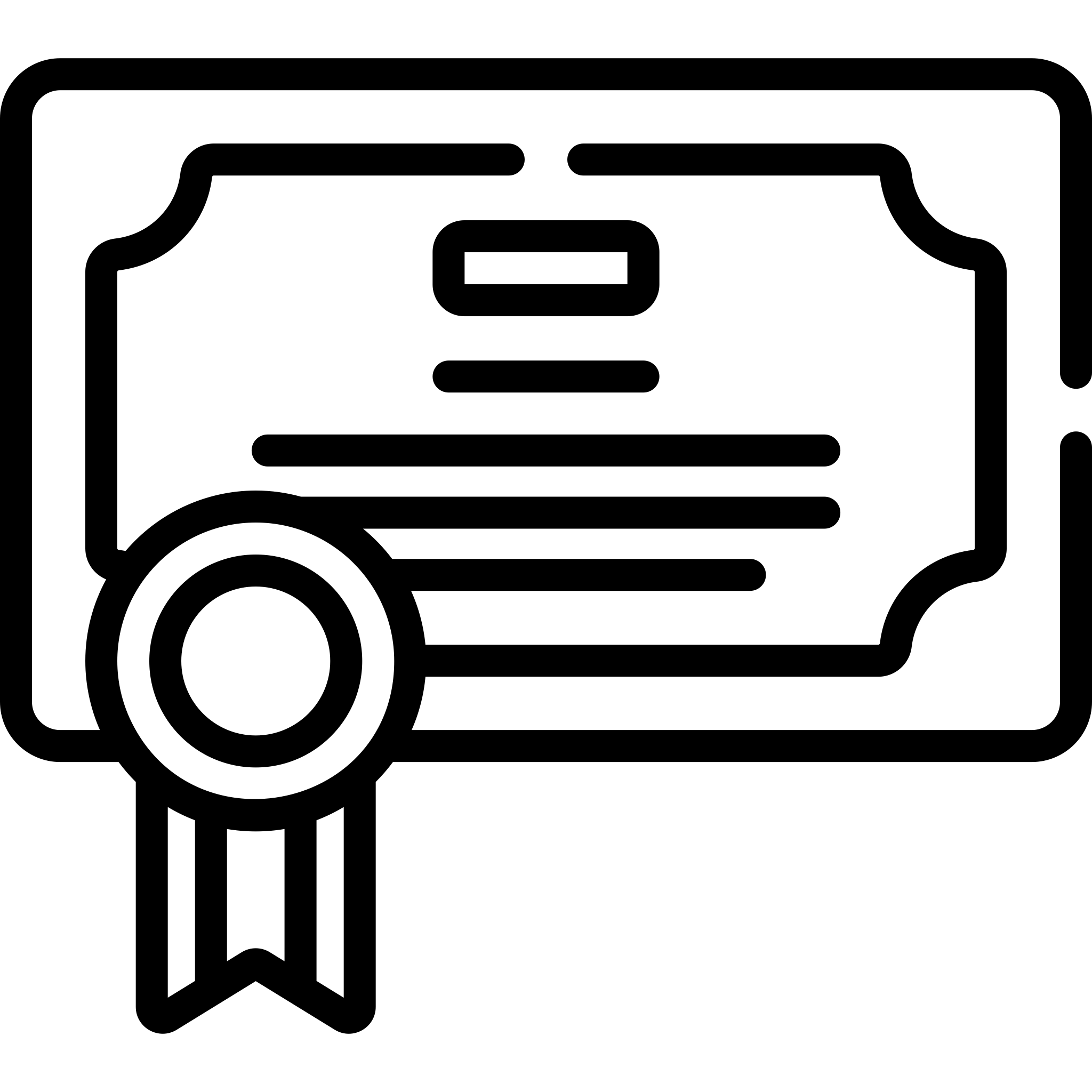 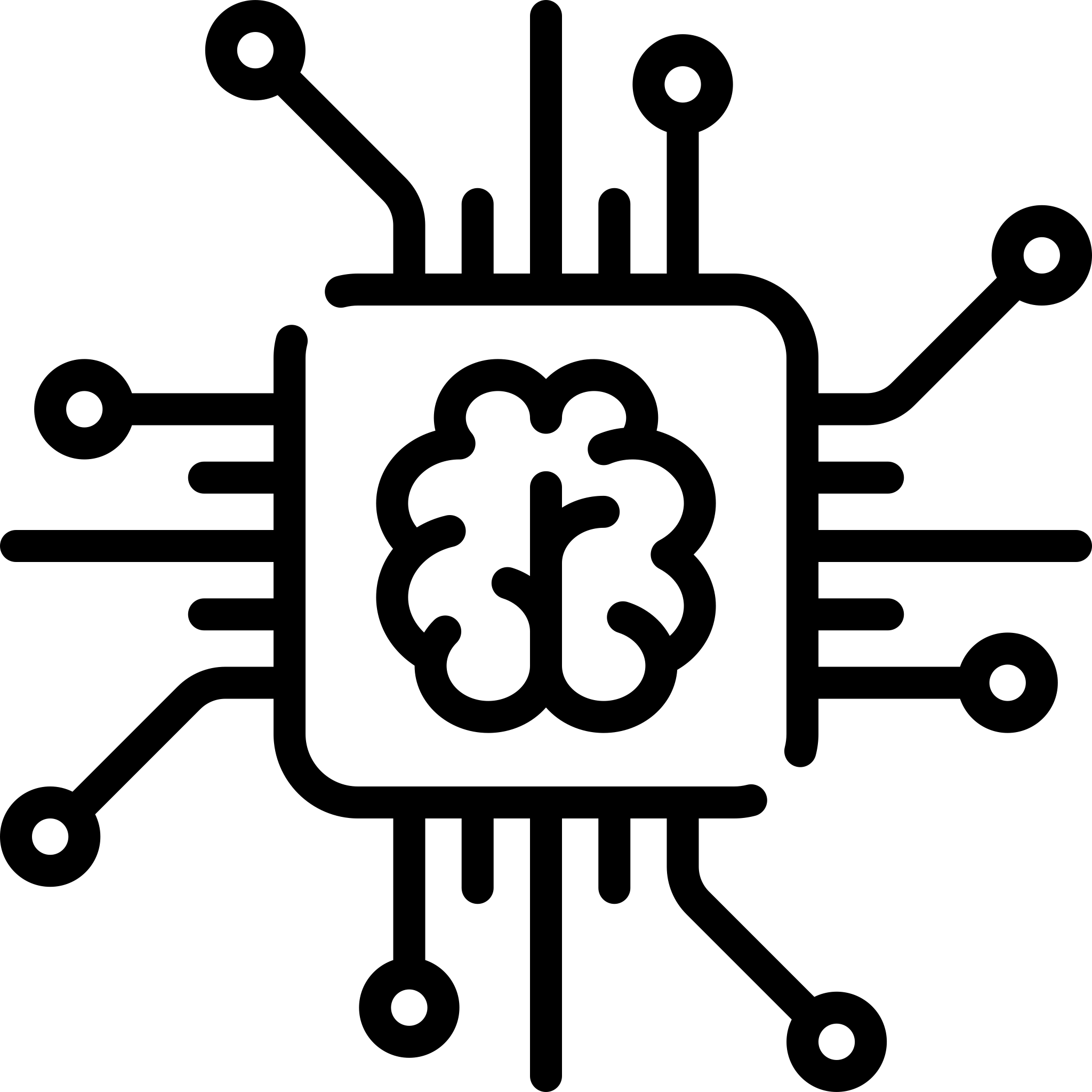 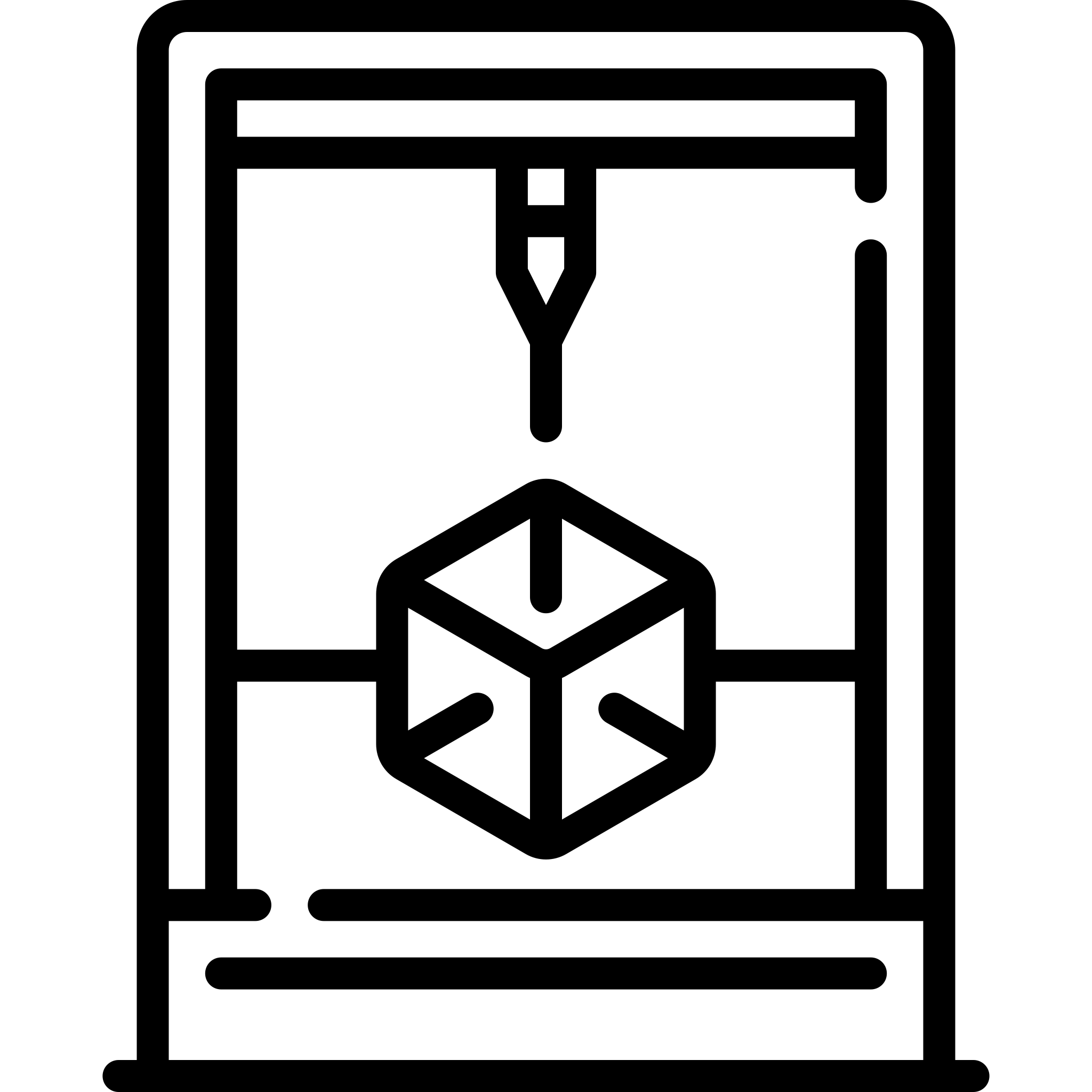 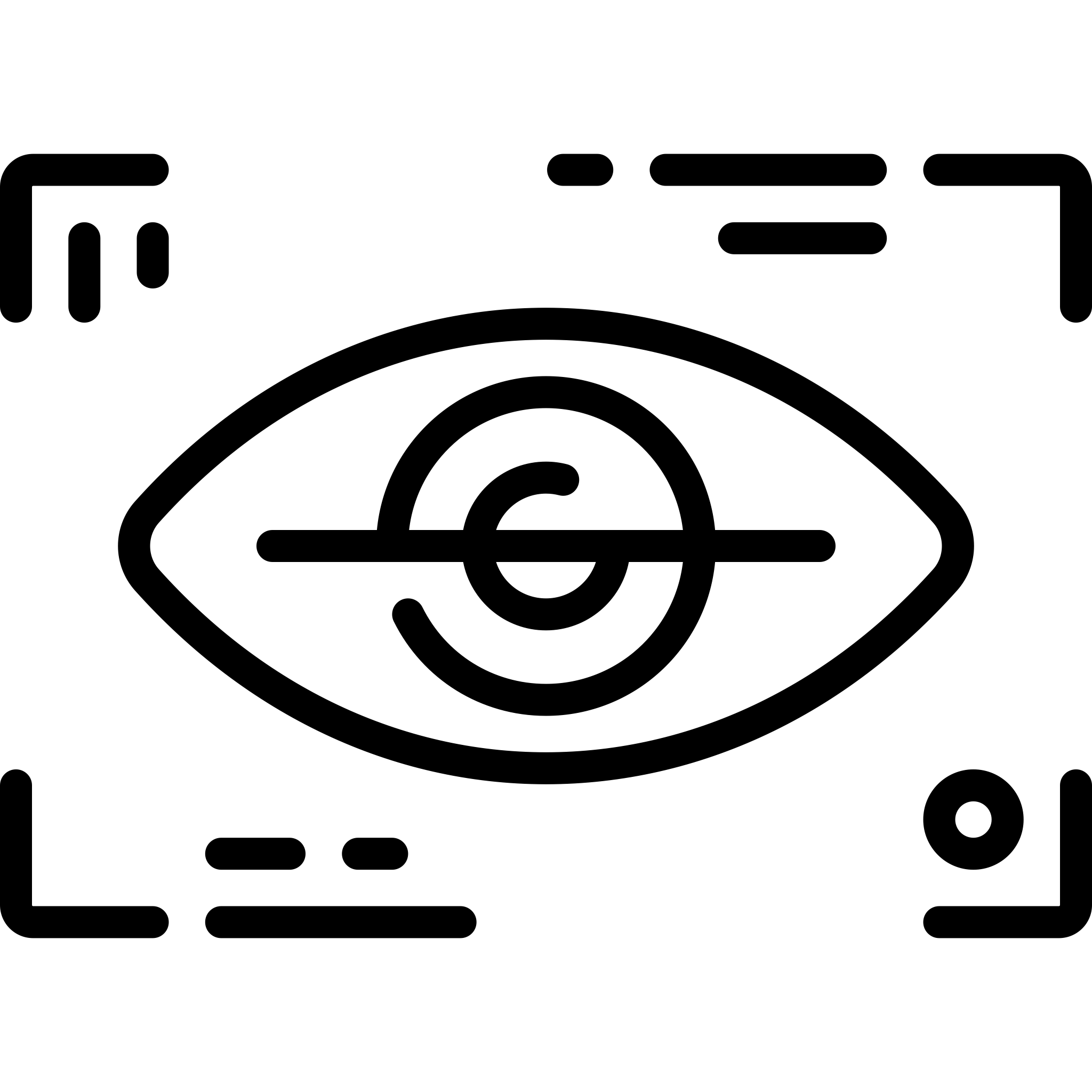 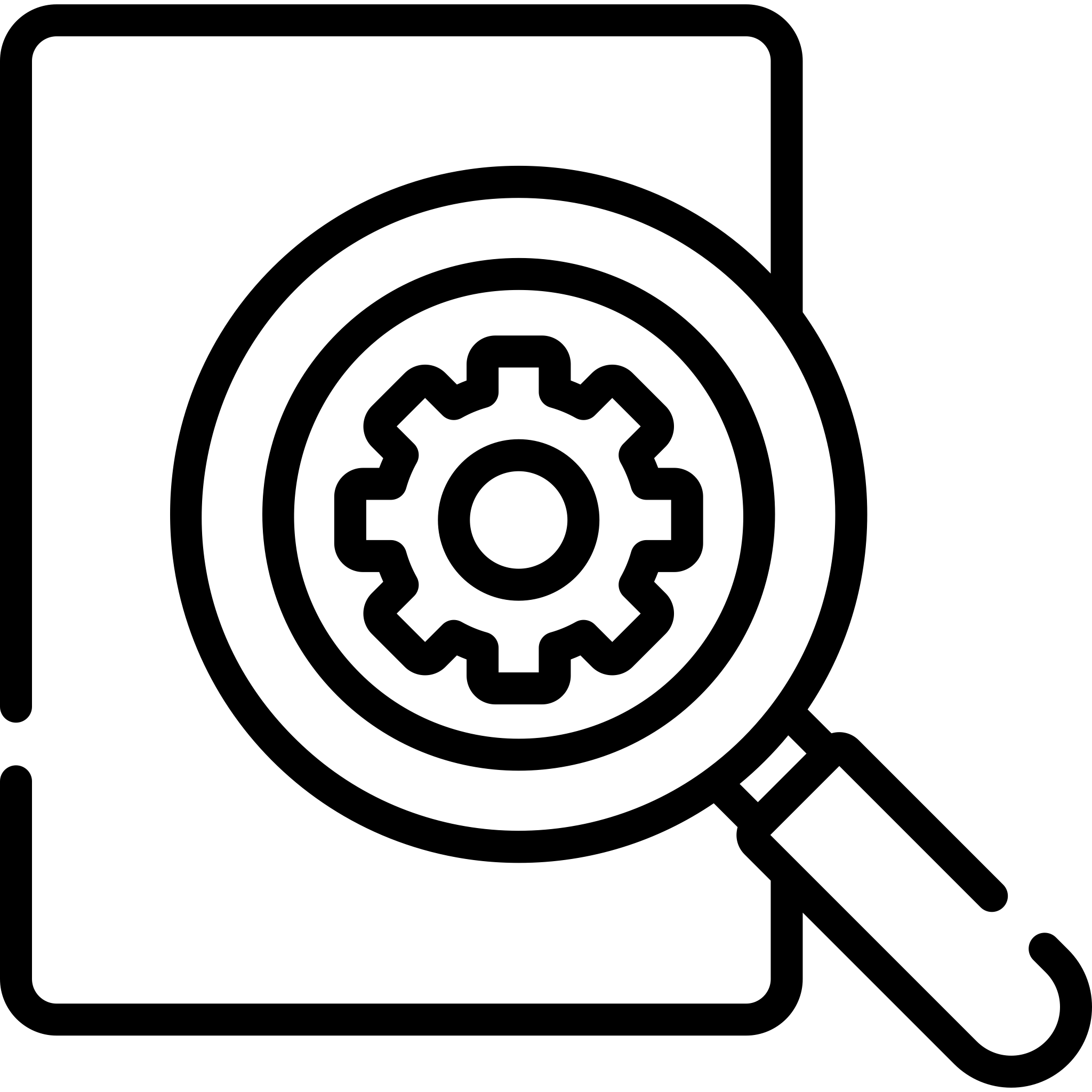 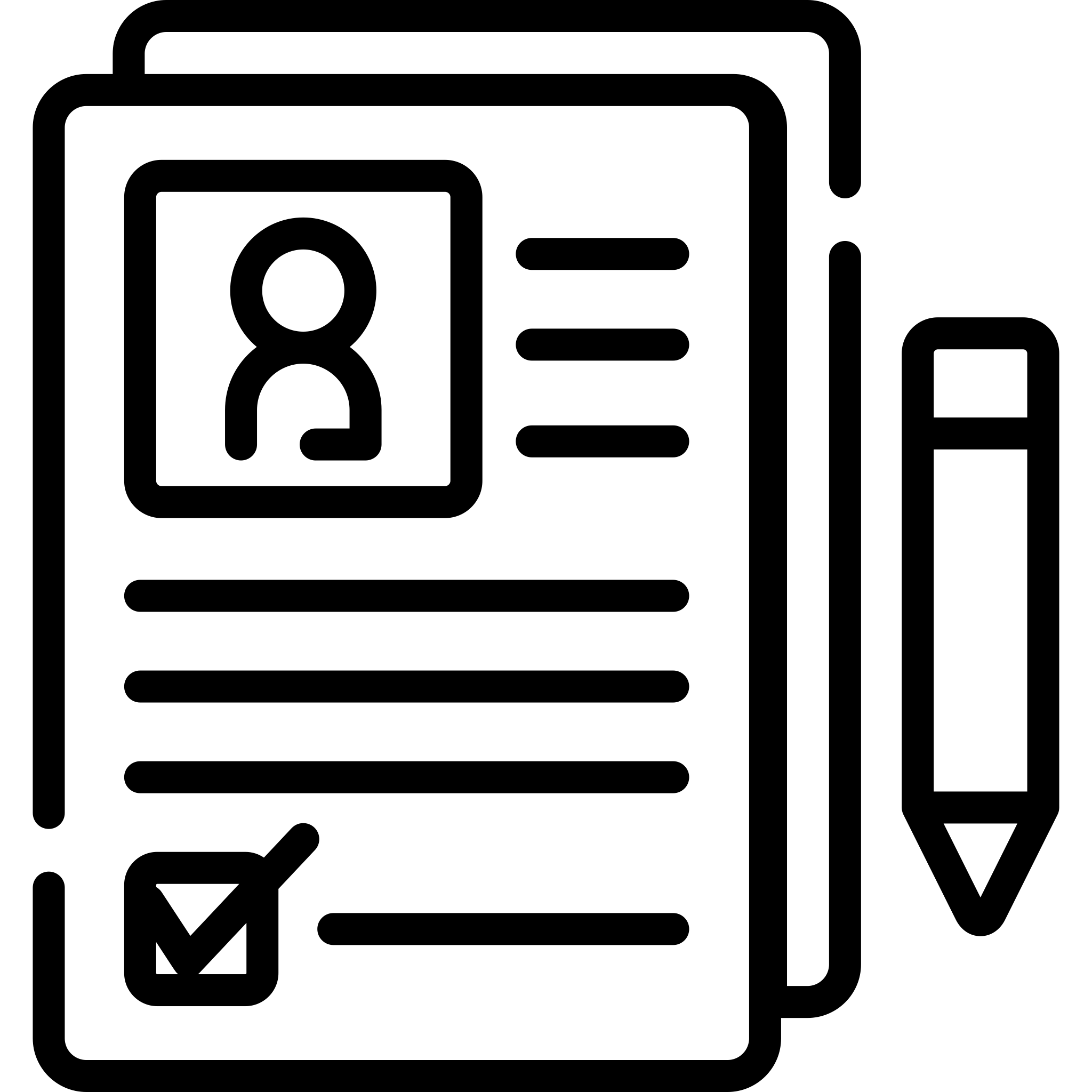 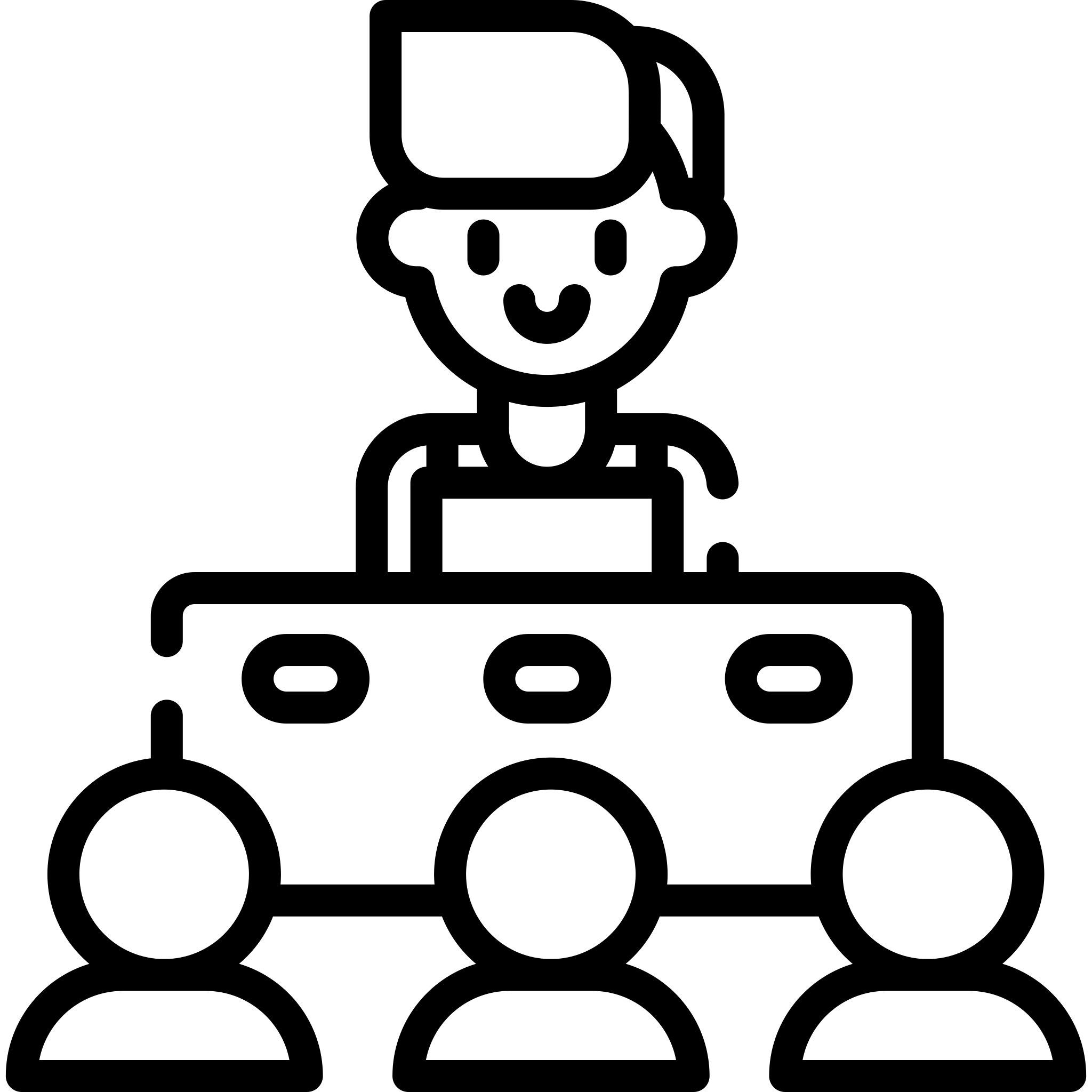 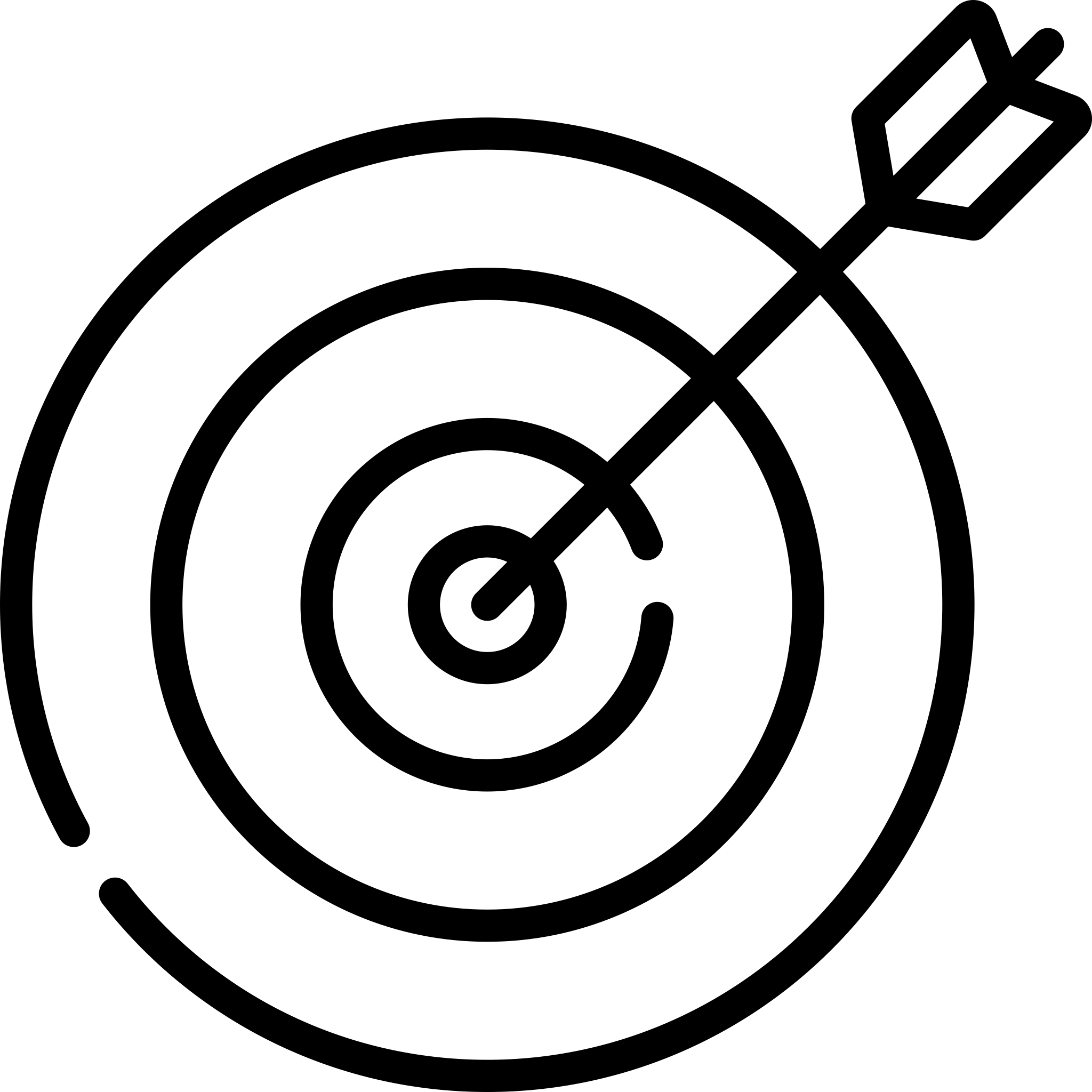 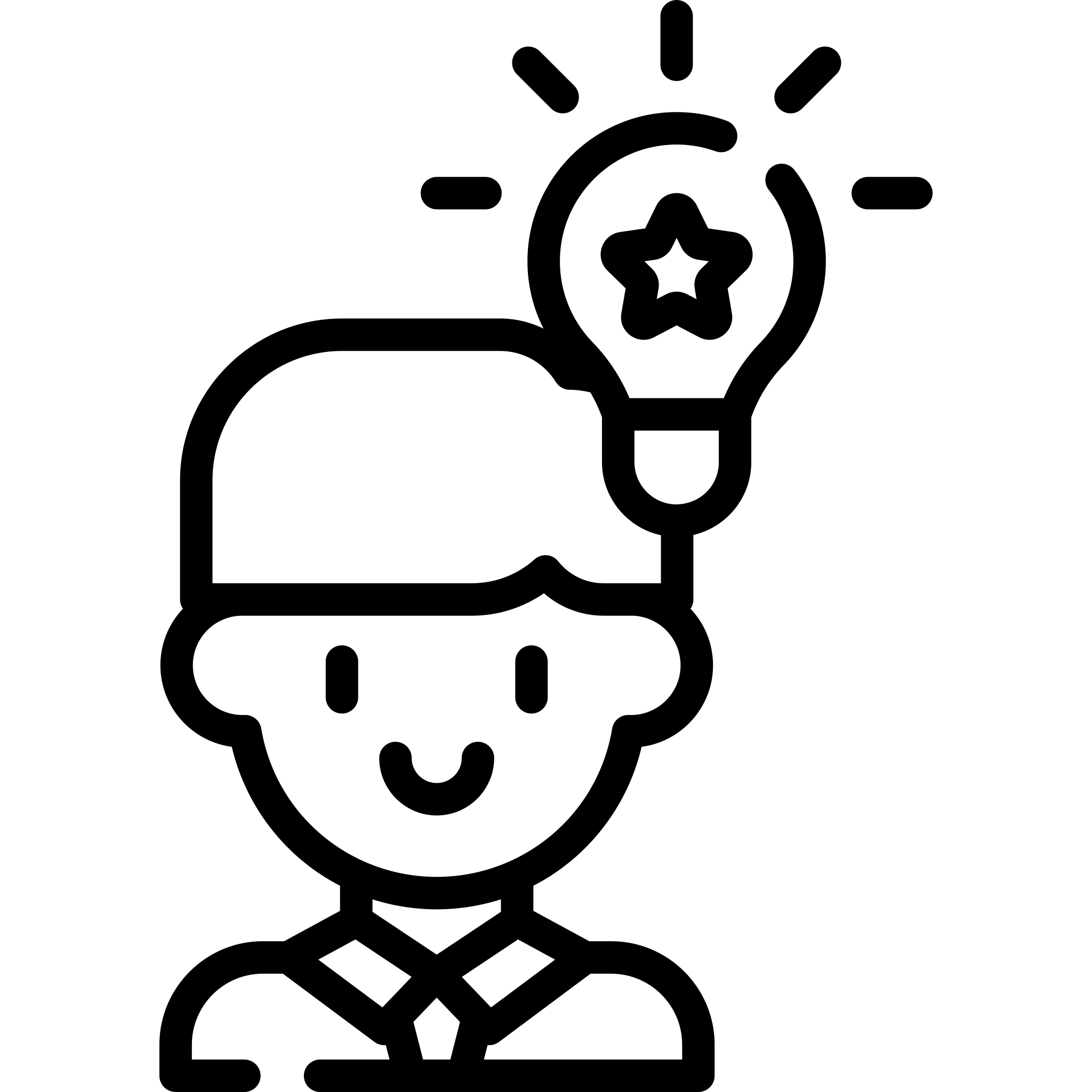 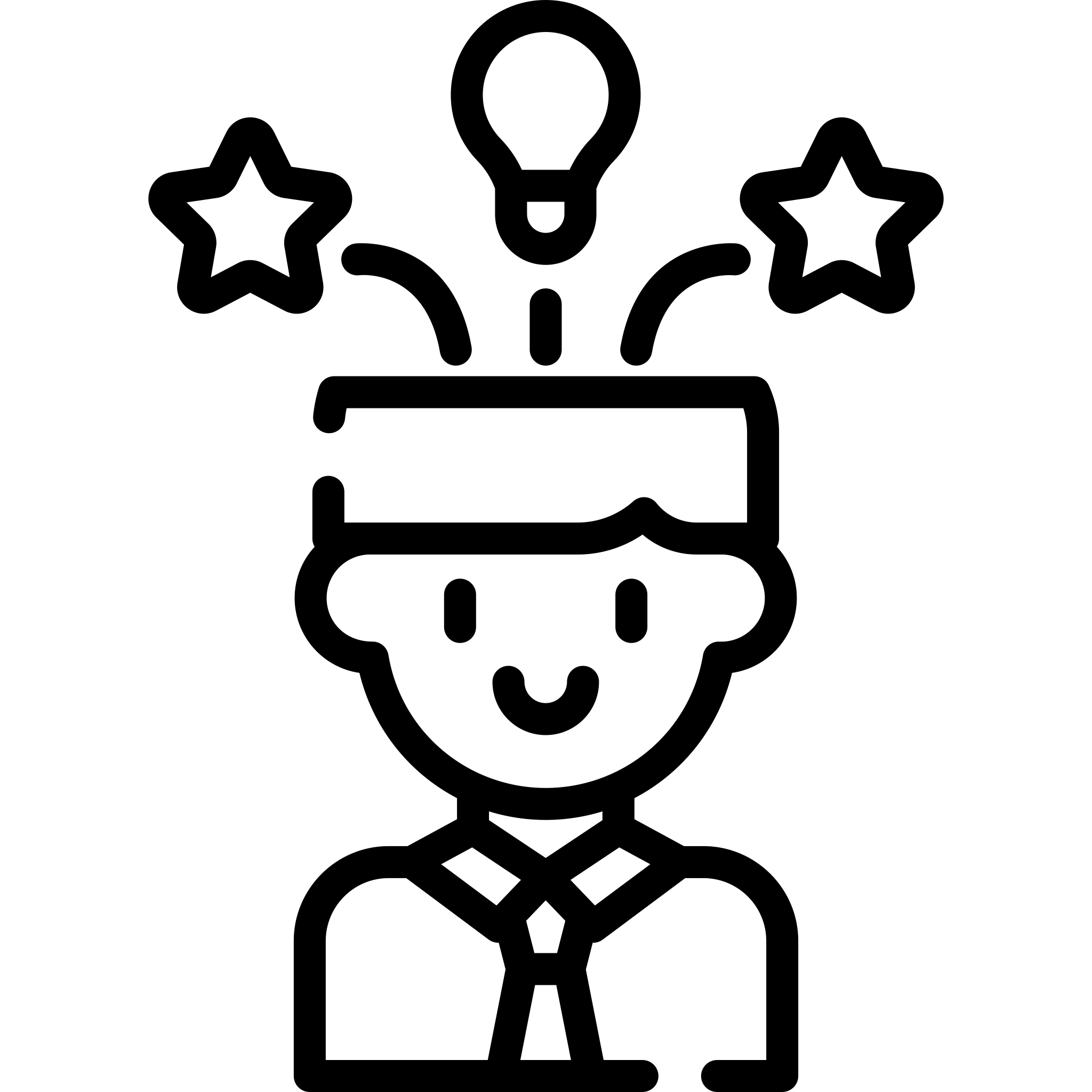 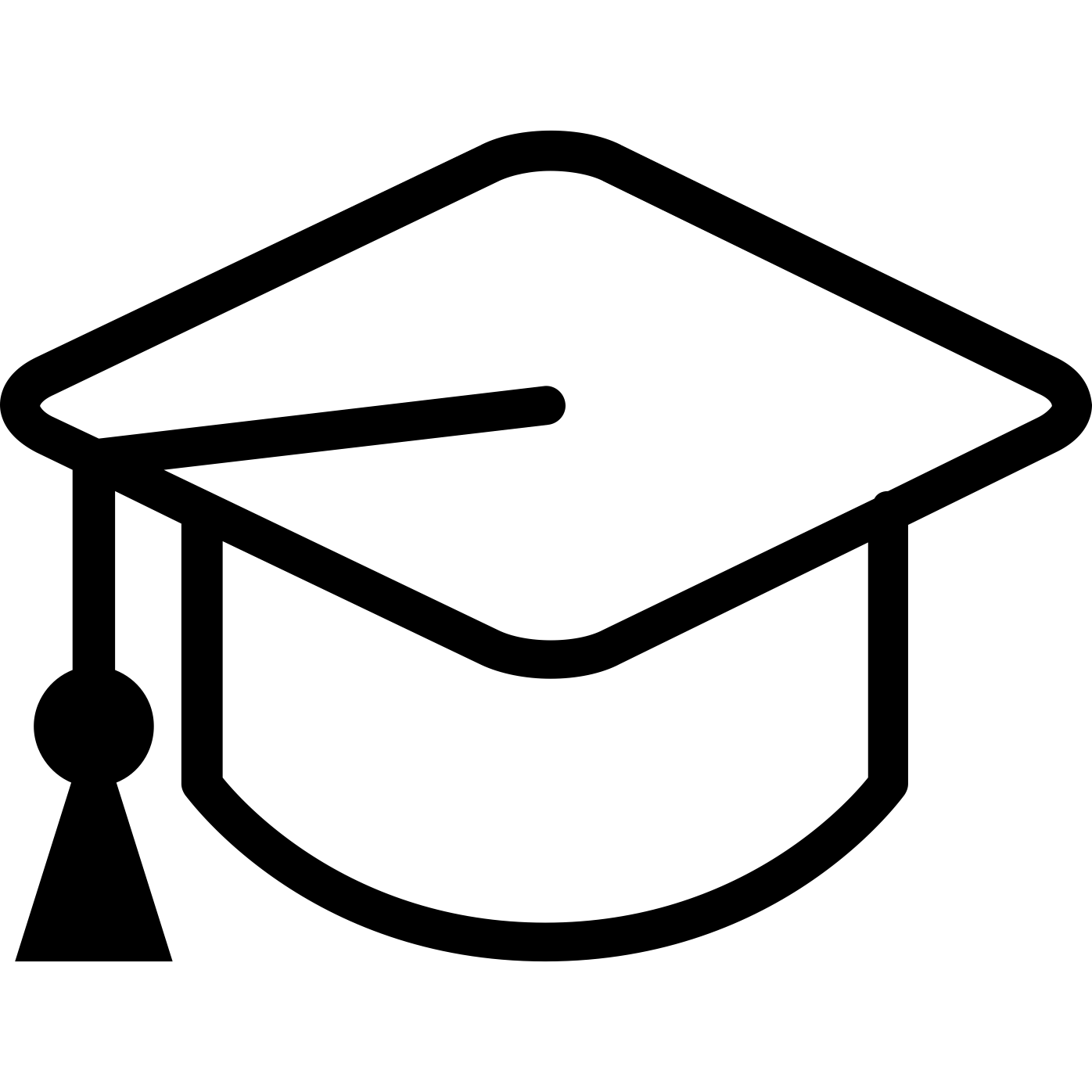 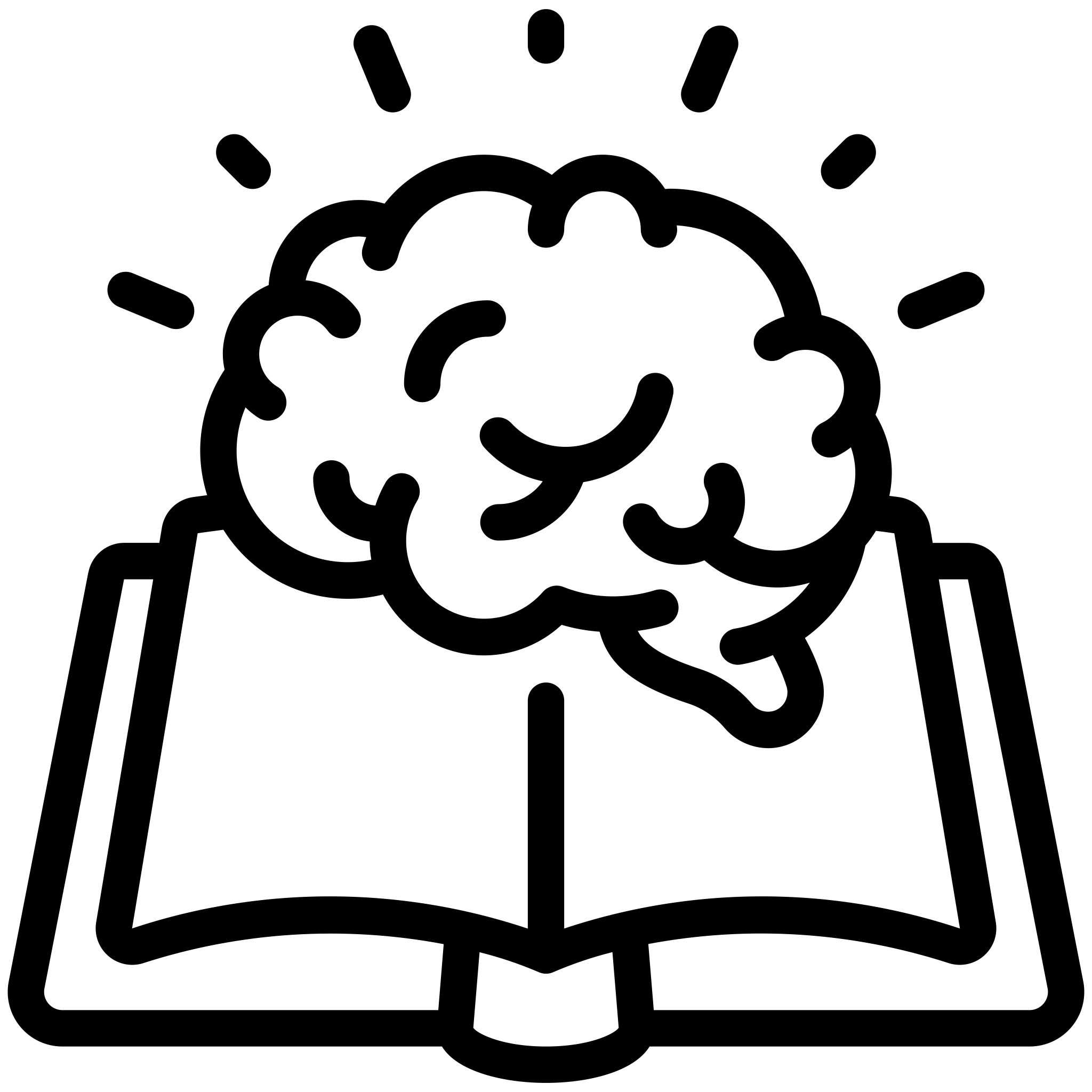 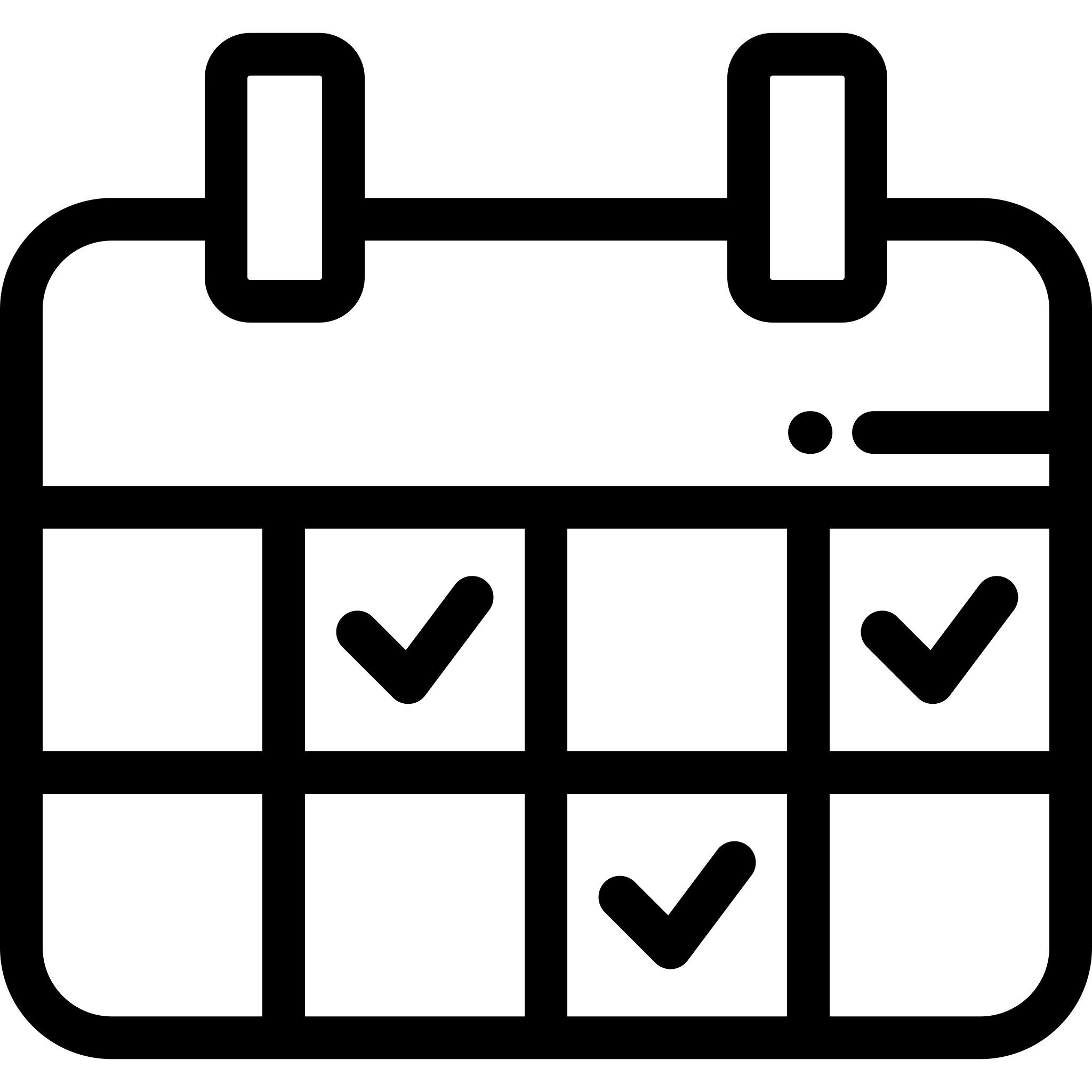 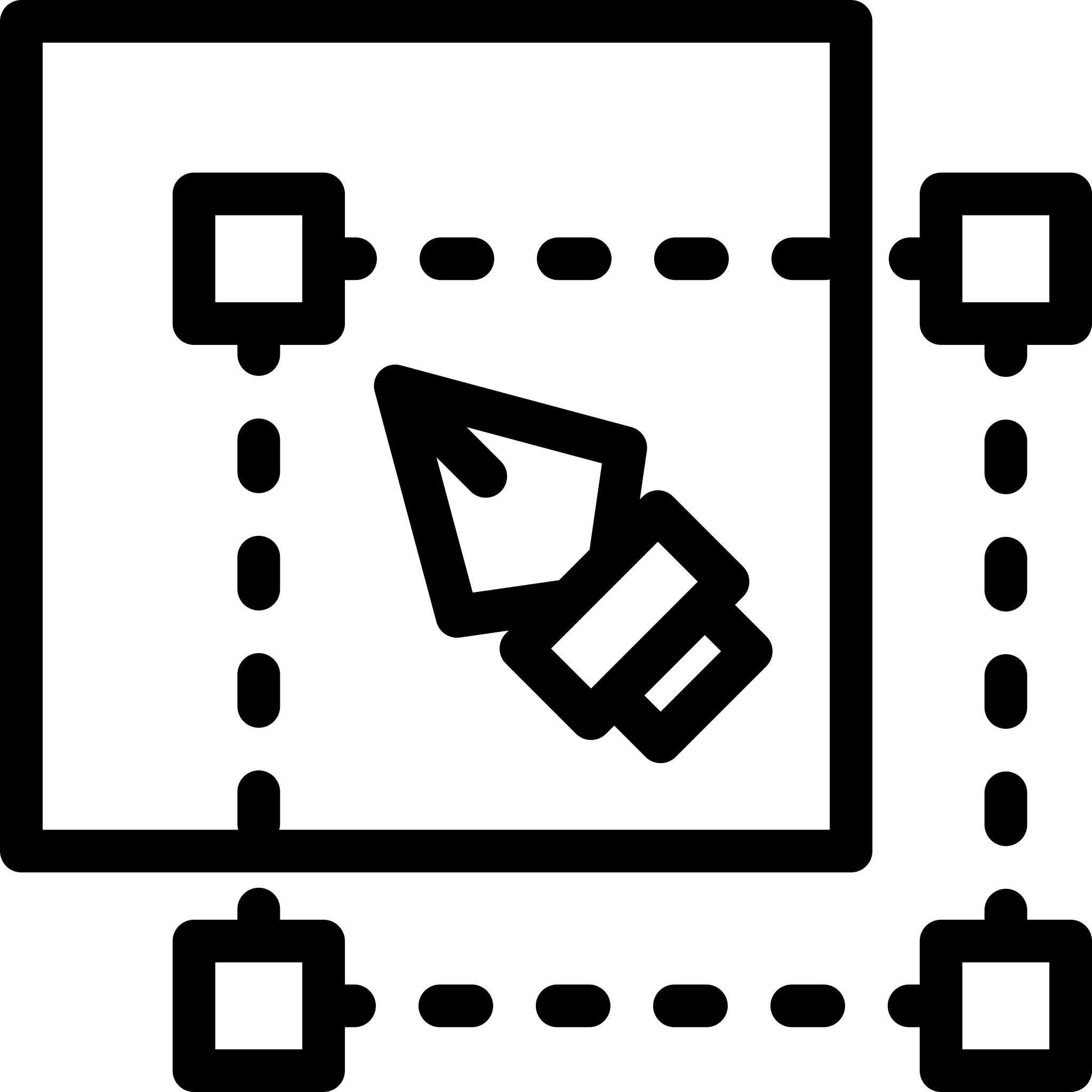 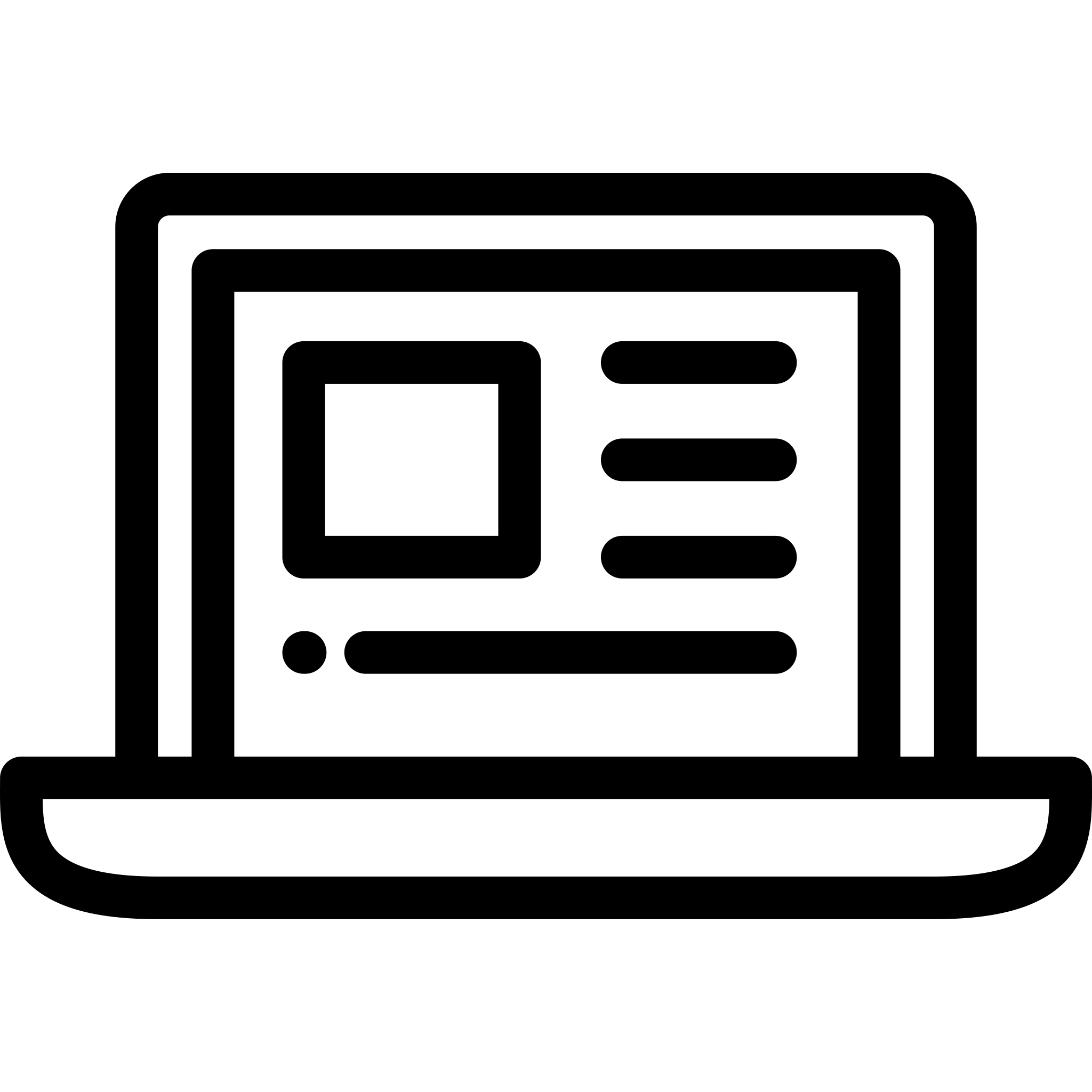 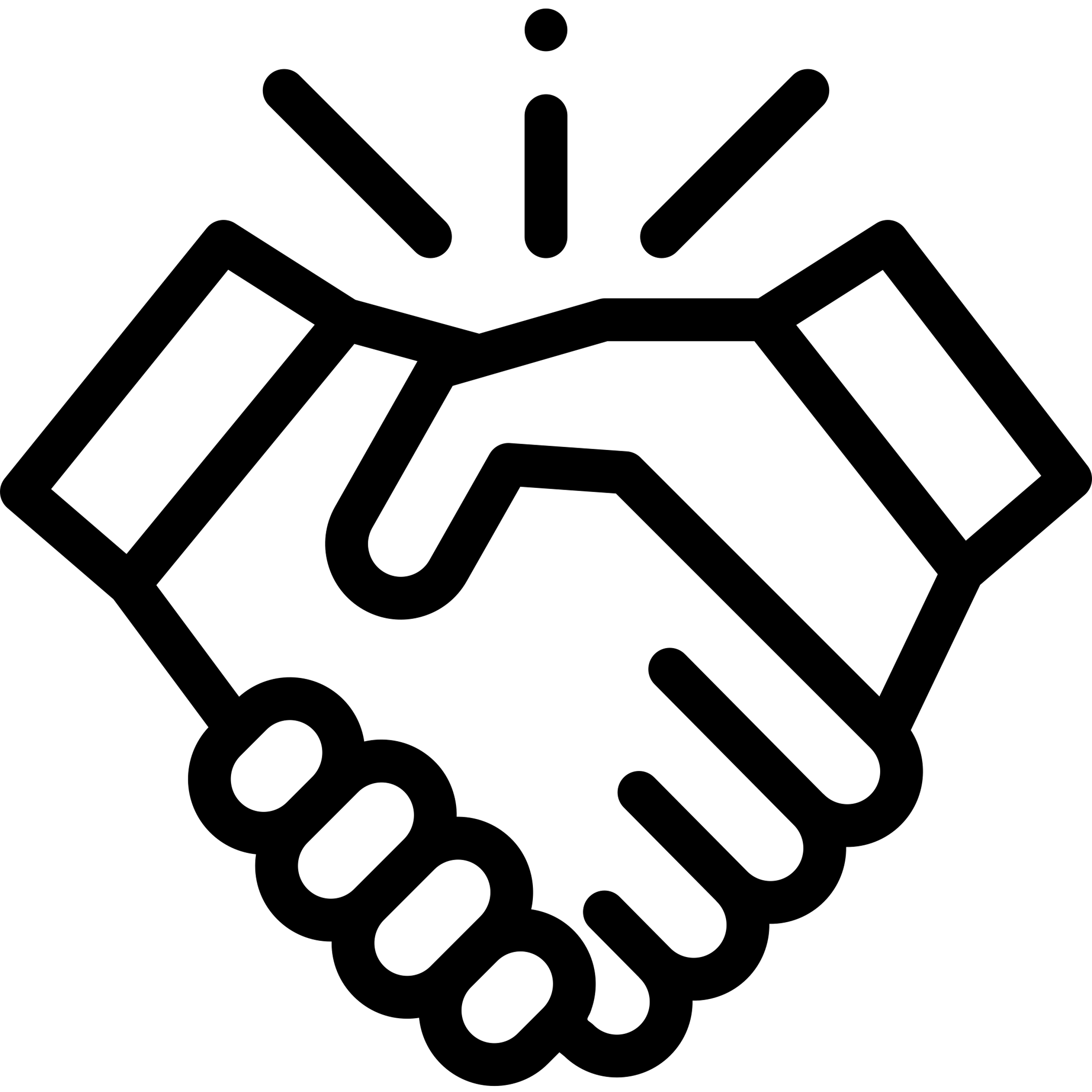 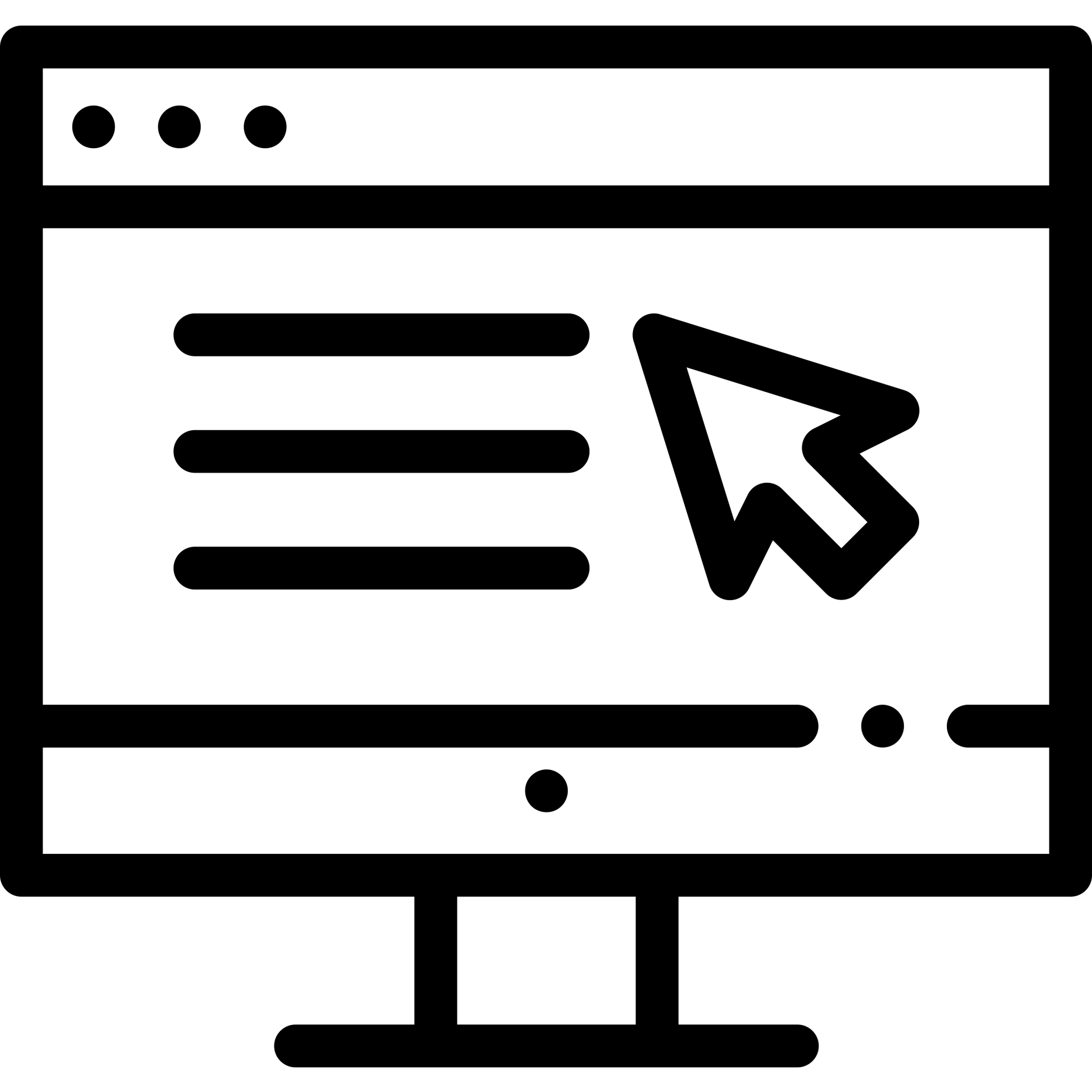 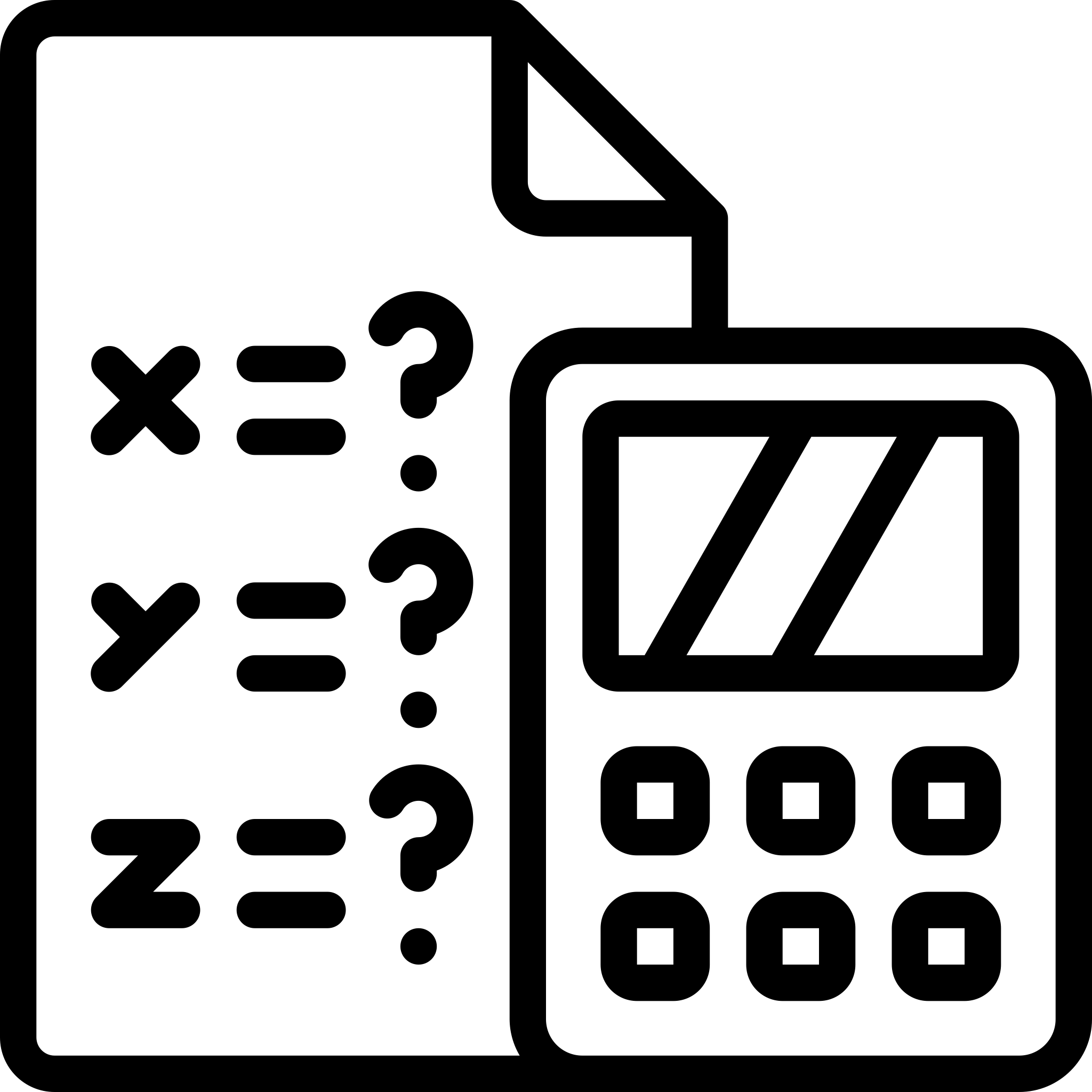 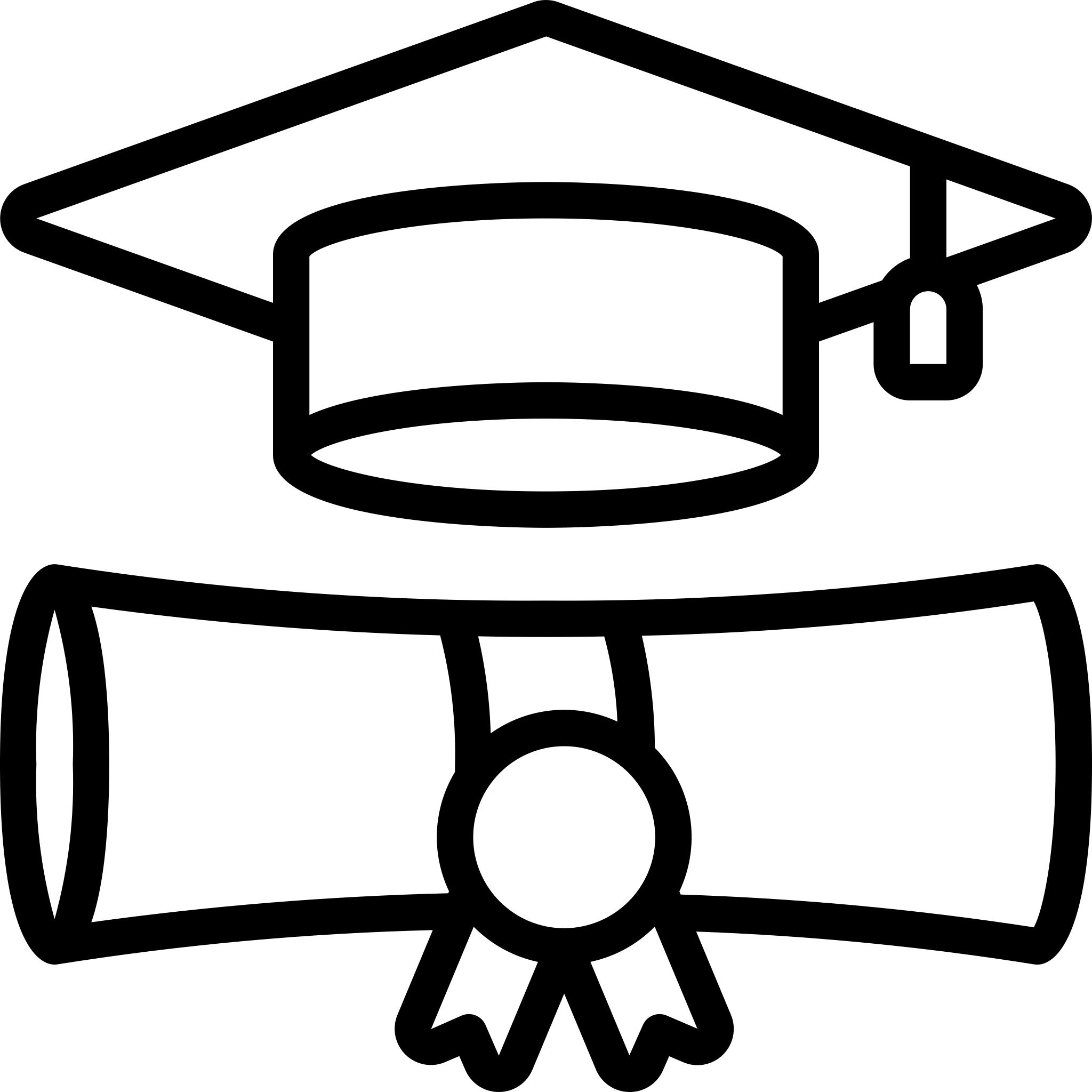 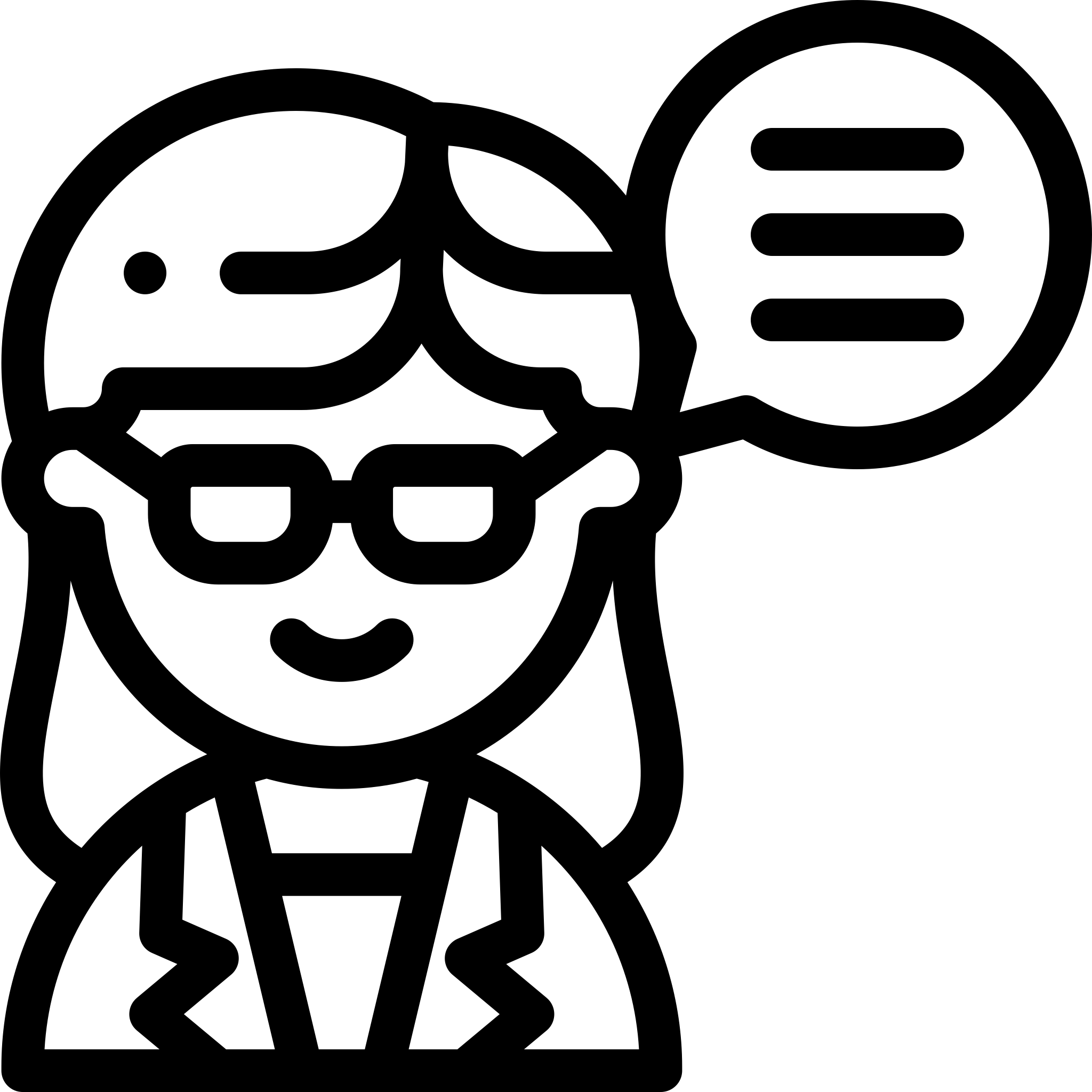 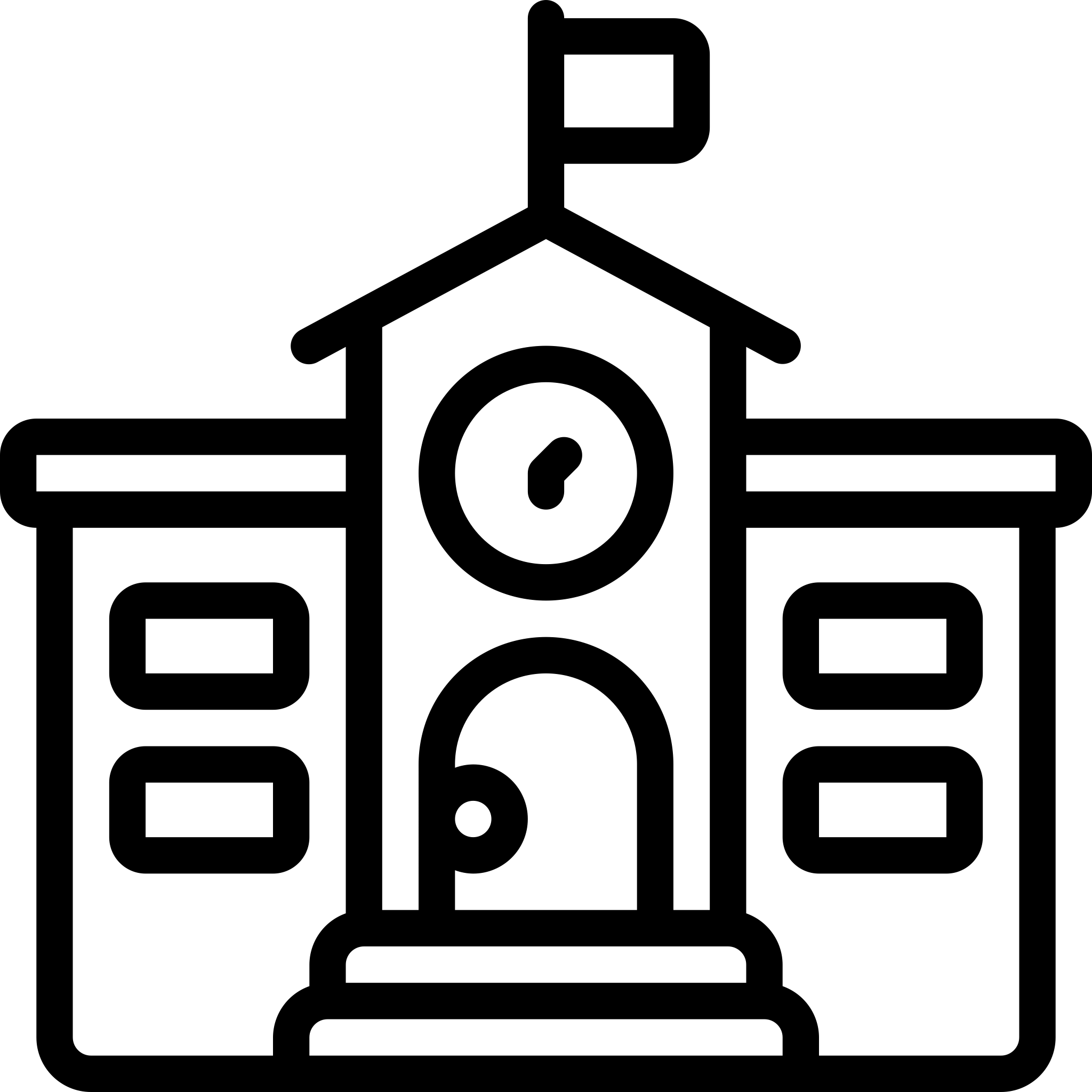 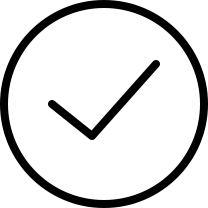 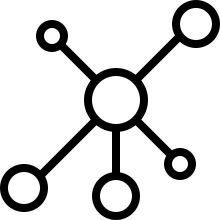 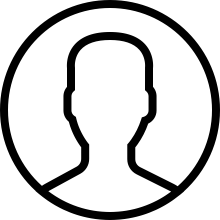 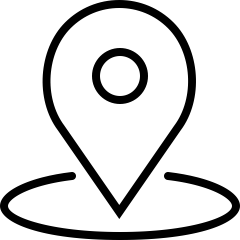 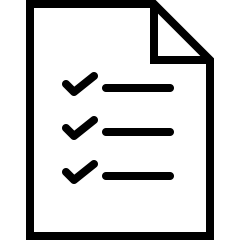 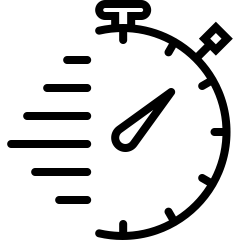 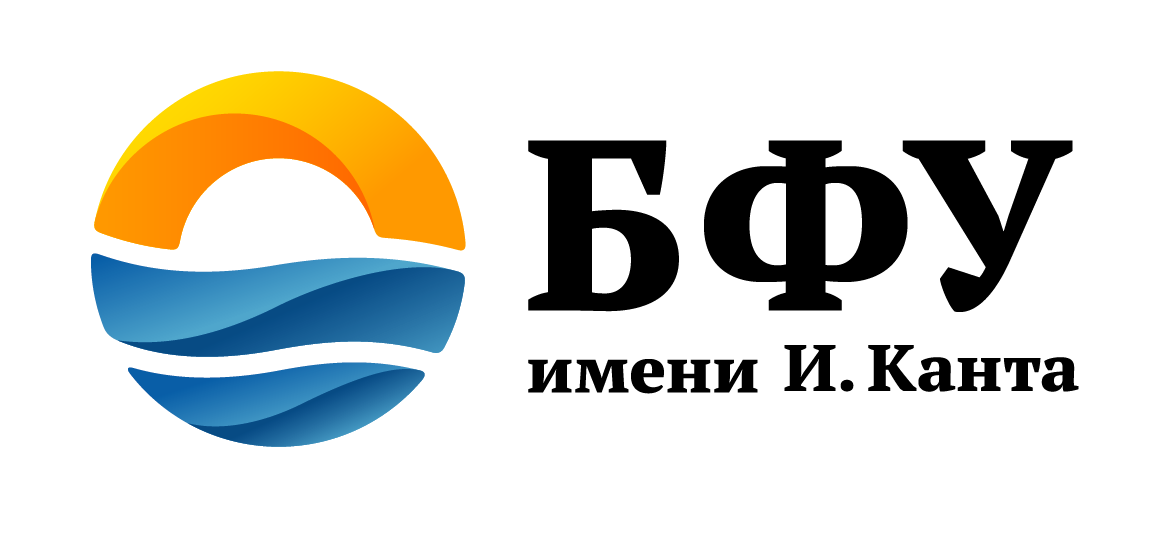 29
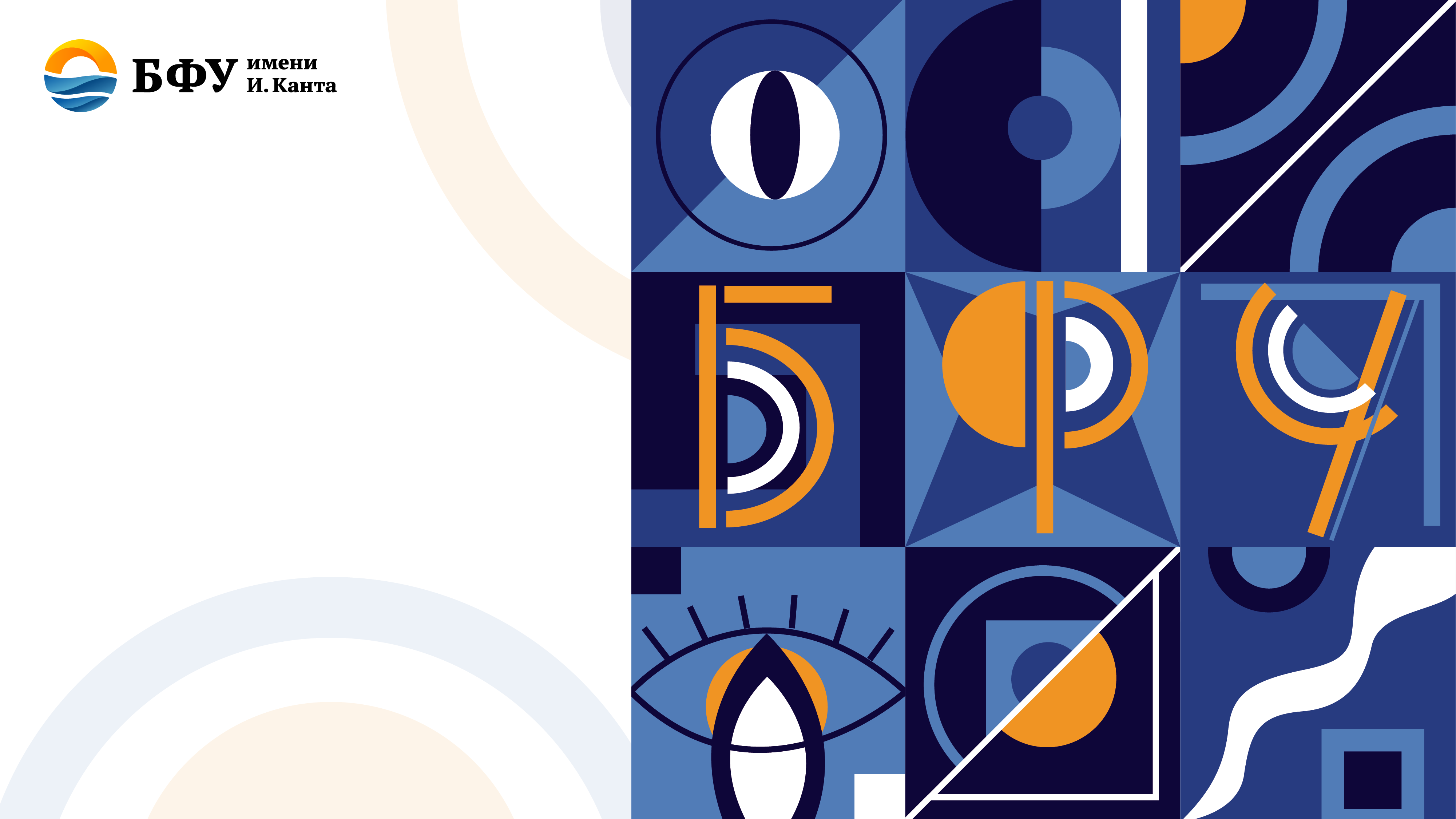 СПАСИБО ЗА ВНИМАНИЕ